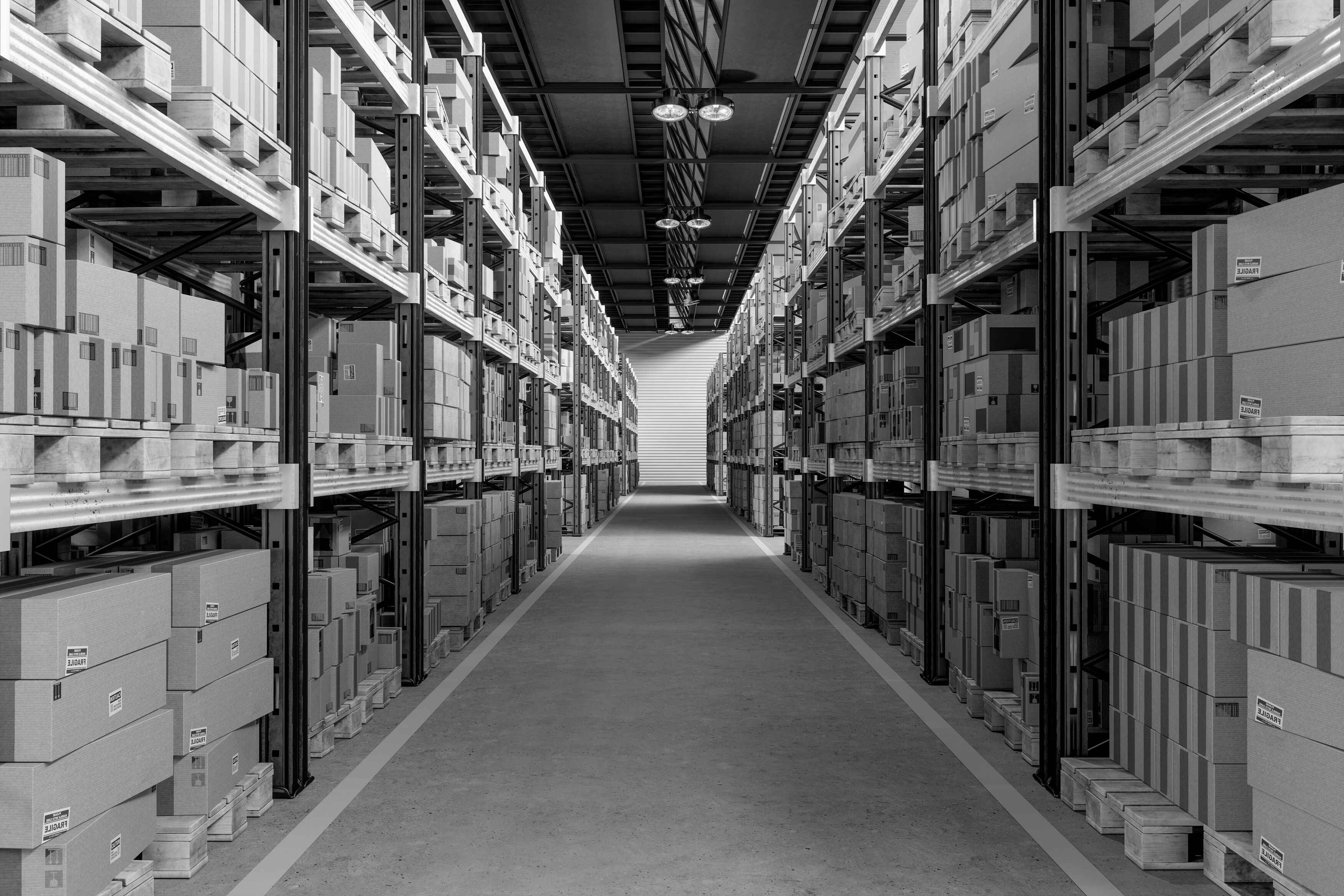 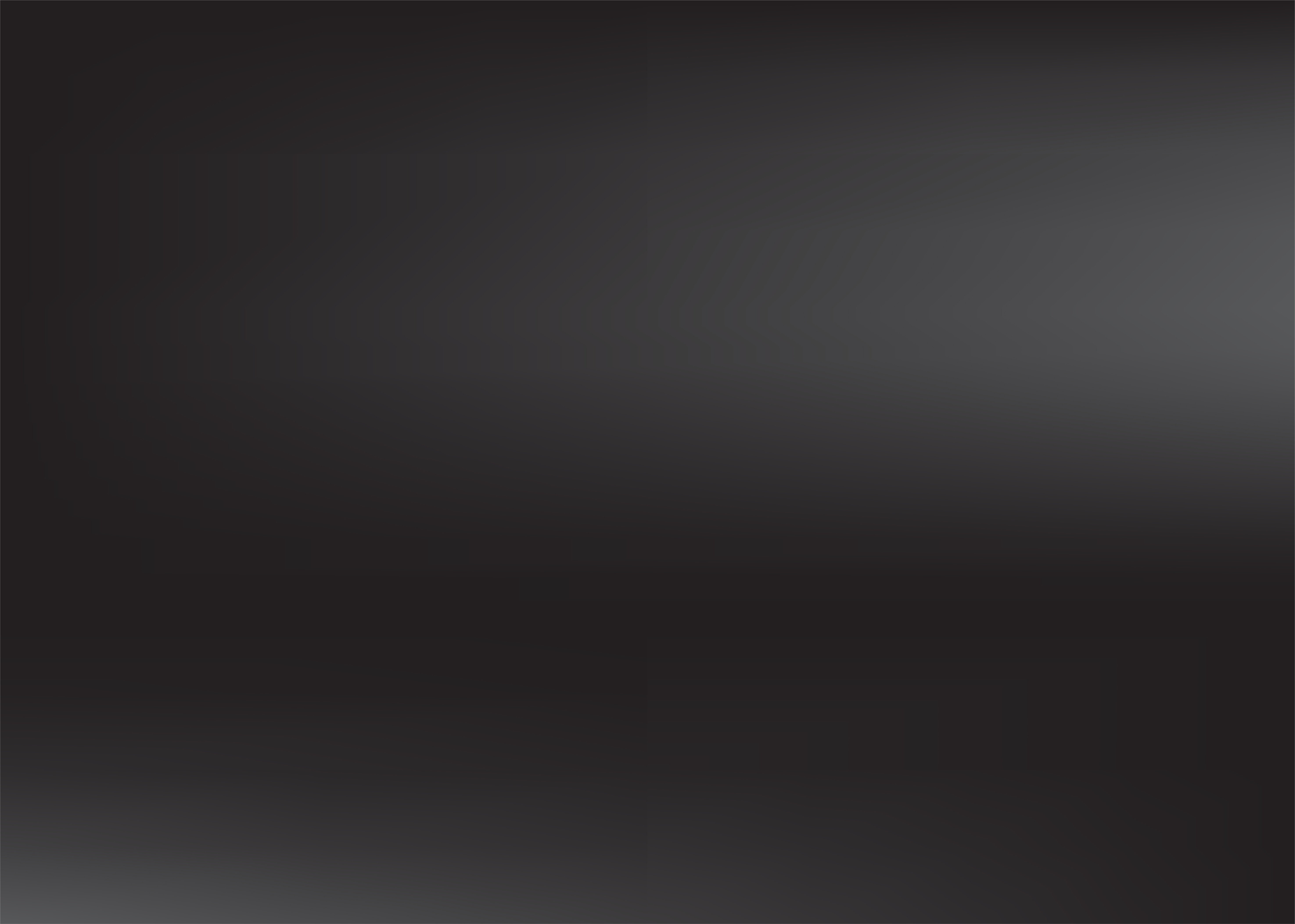 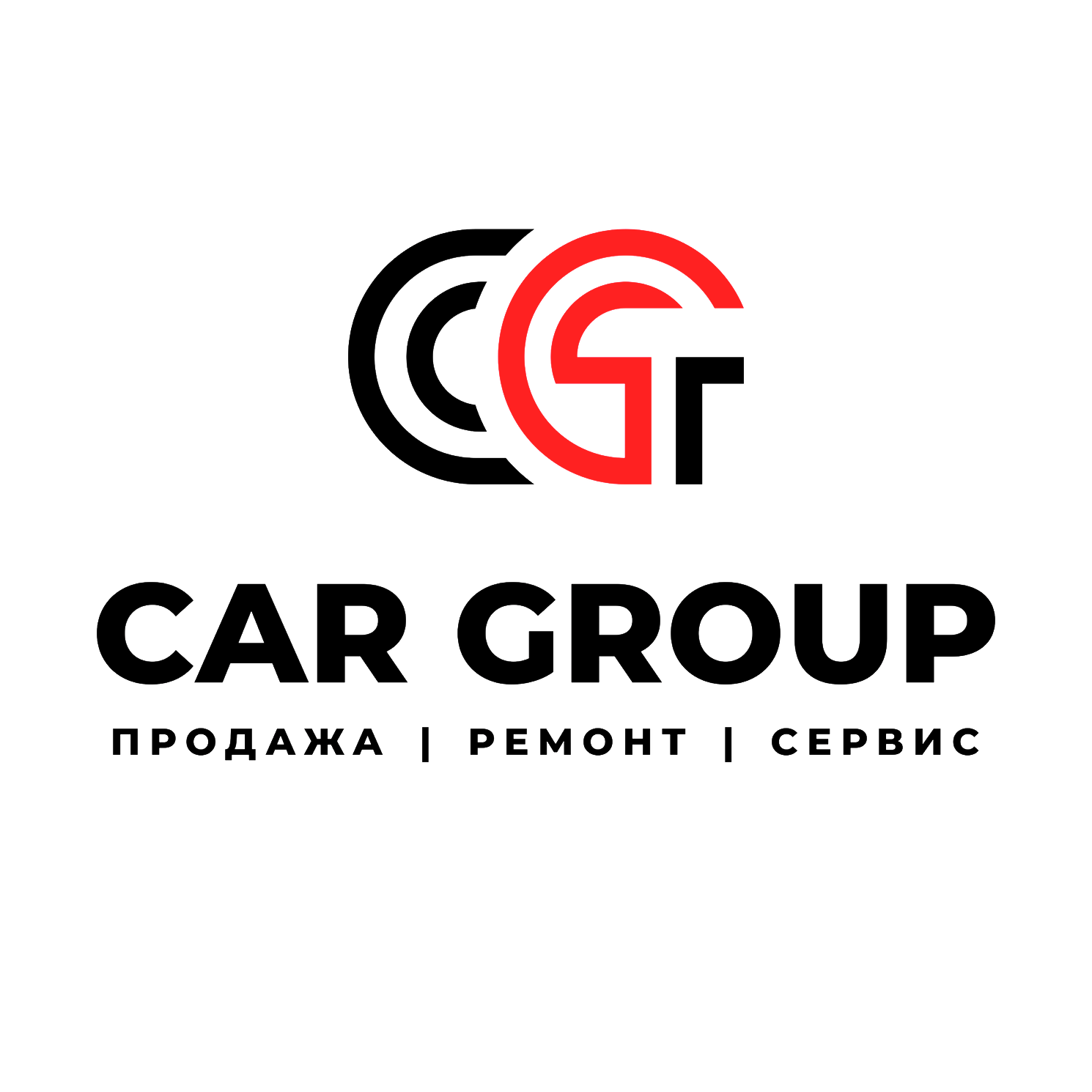 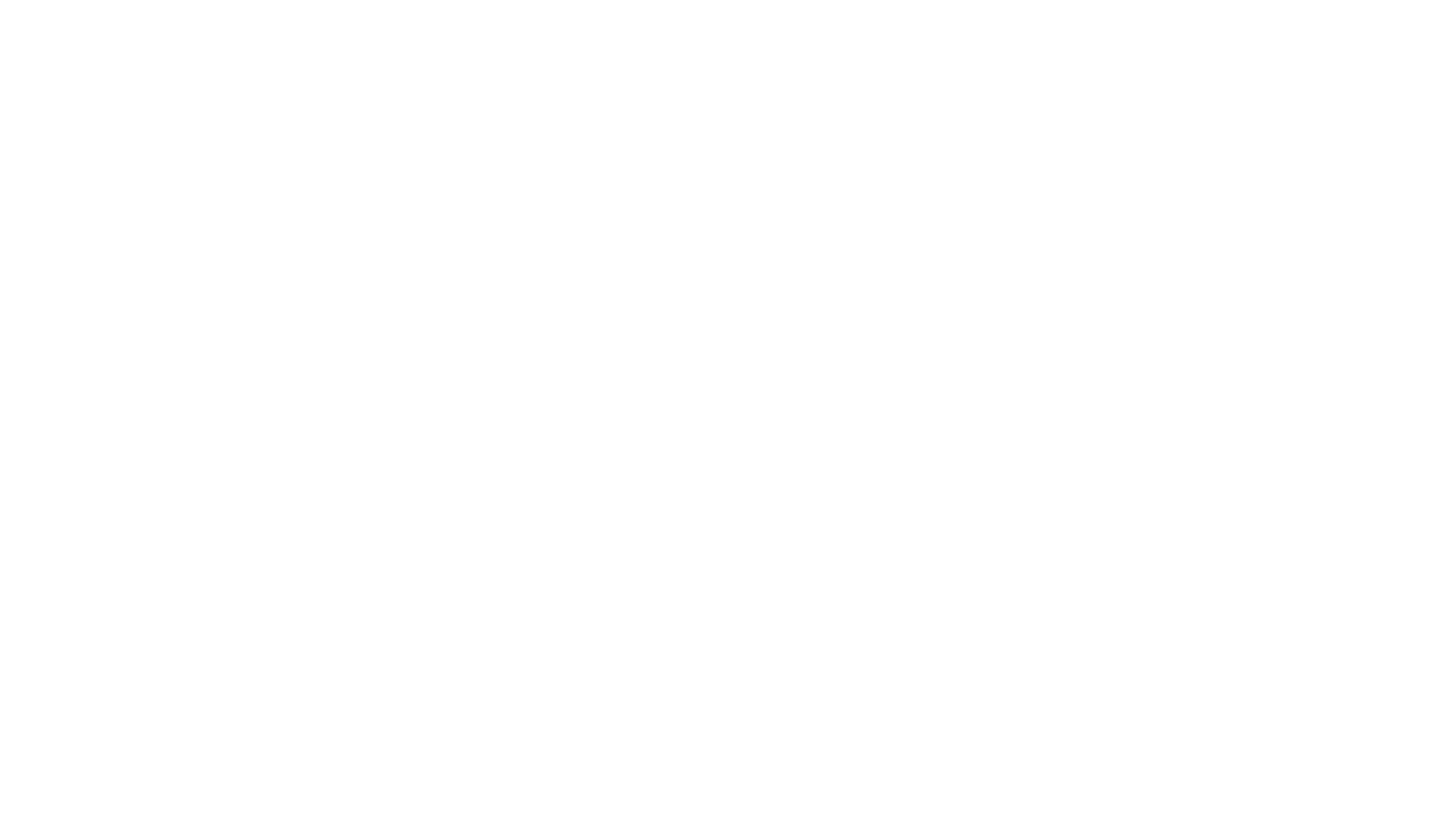 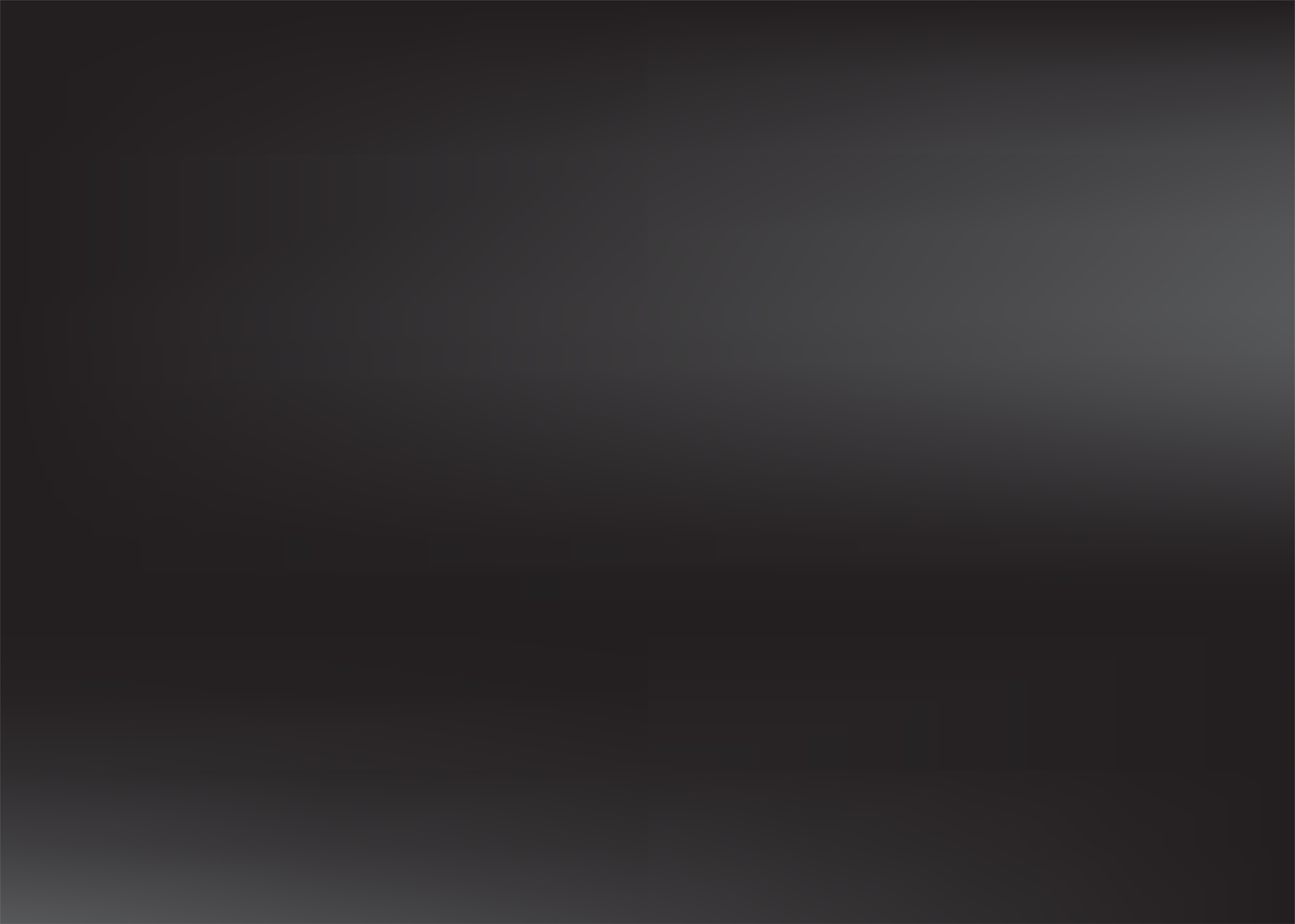 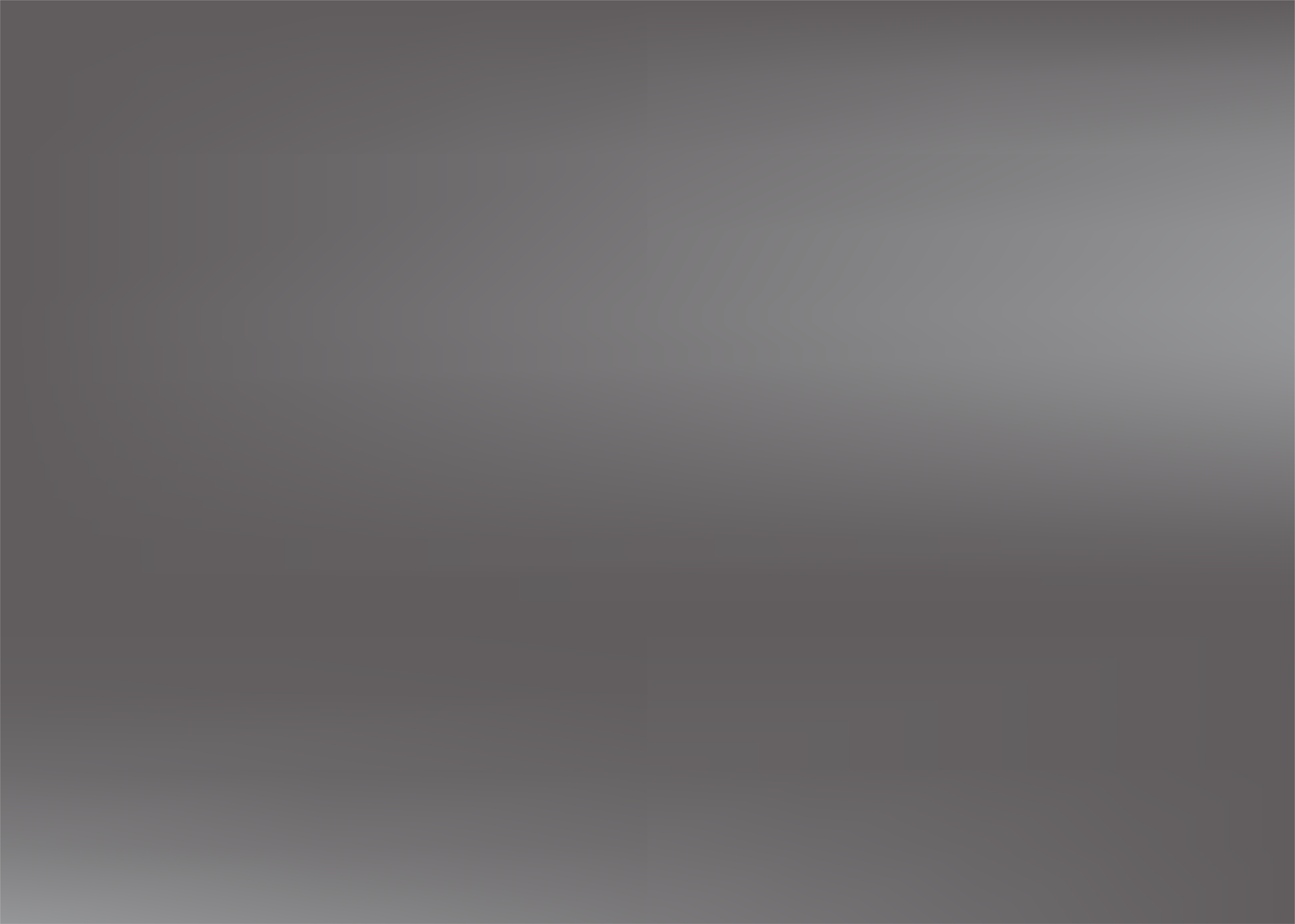 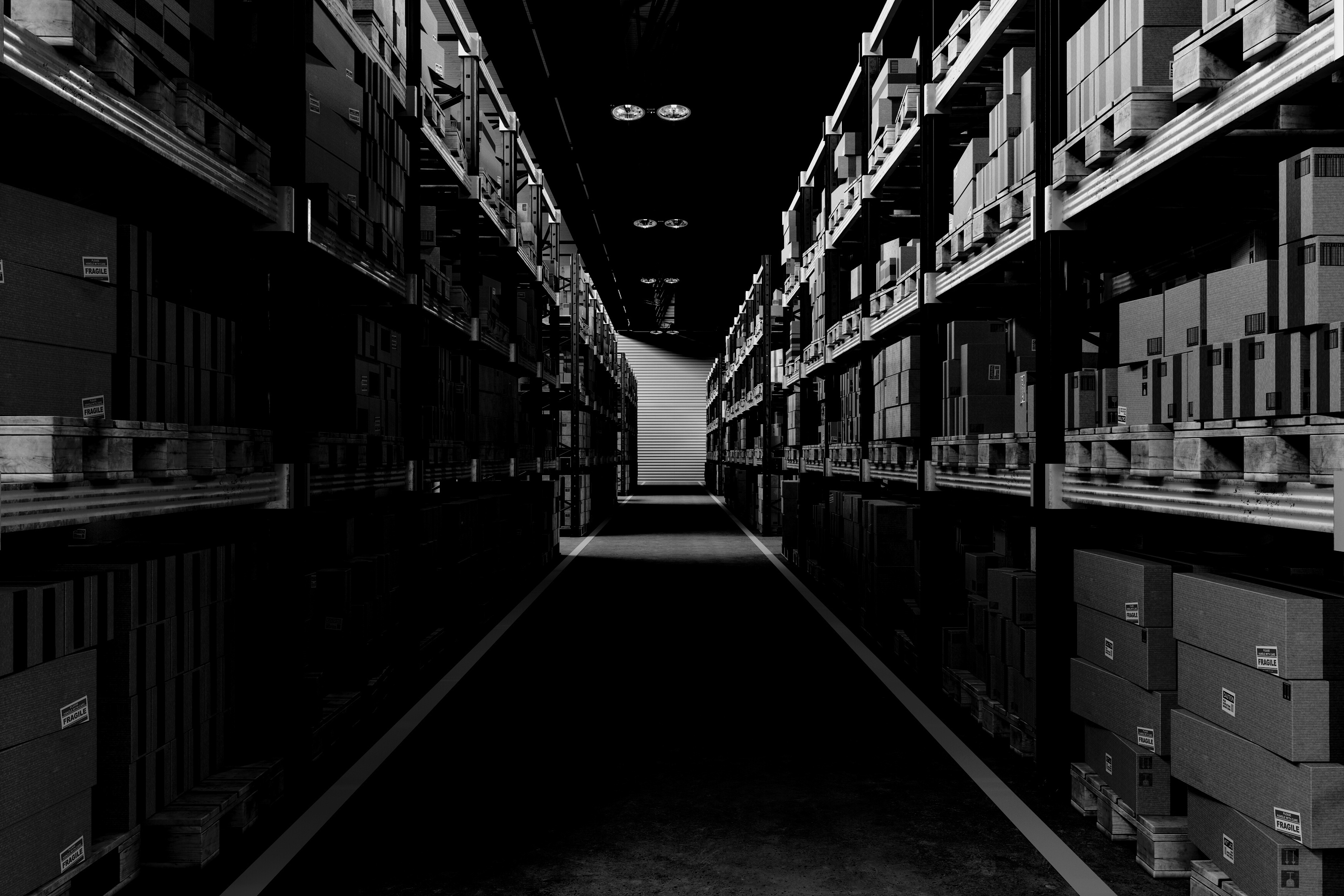 О КОМПАНИИ
КАР-ГРУП РАБОТАЕТ НА РЫНКЕ СКЛАДСКОГО ОБОРУДОВАНИЯ БОЛЕЕ 15 ЛЕТ И СПЕЦИАЛИЗИРУЕТСЯ НА ОБСЛУЖИВАНИИ ТЕХНИКИ ТАКИХ ИЗВЕСТНЫХ БРЕНДОВ КАК

TOYOTA, JAC, NISSAN, LONKING, KOMATSU, DOOSAN DAEWOO, ATLET, HYSTER, STILL, JUNGHEINRICH, LINDE И МНОГИХ ДРУГИХ. 

НАША КОМПАНИЯ  ОБЕСПЕЧИВАЕТ СВОИХ ЗАКАЗЧИКОВ ШИРОКИМ СПЕКТРОМ ОБОРУДОВАНИЯ, ПОЗВОЛЯЮЩИМ ПОЛНОСТЬЮ РЕШИТЬ ЗАДАЧИ ГРУЗООБОРОТА.
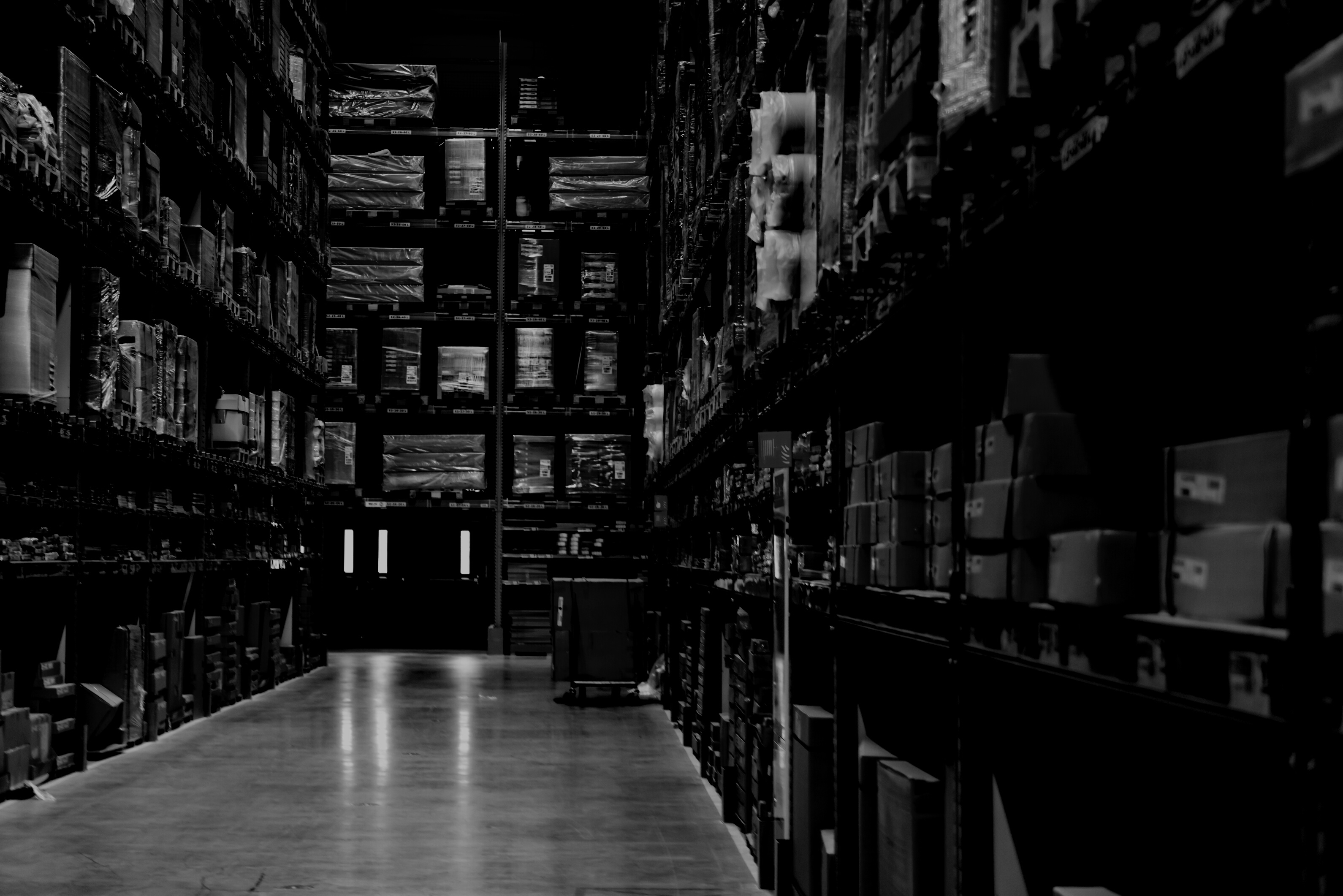 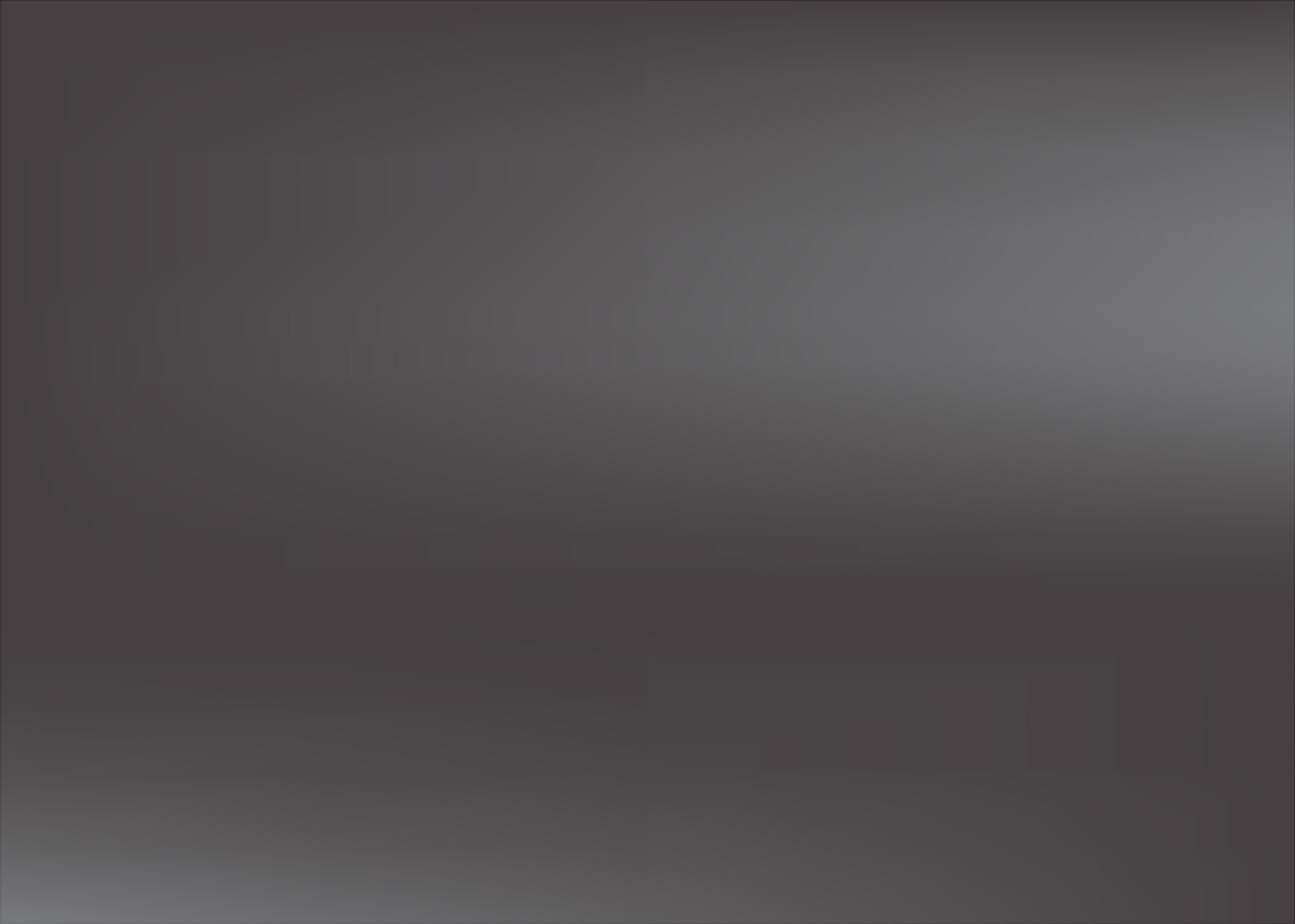 ПОЧЕМУ МЫ?
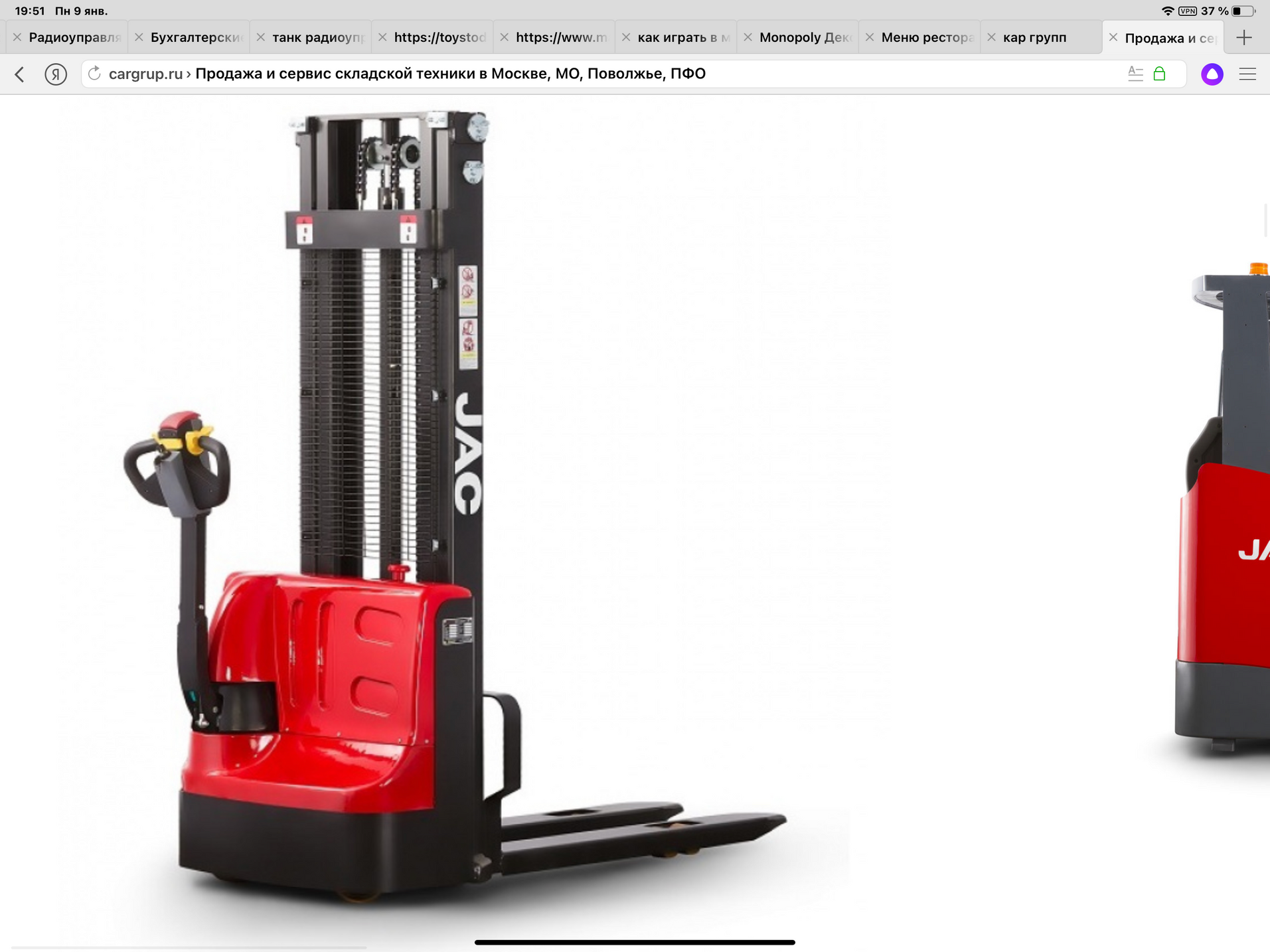 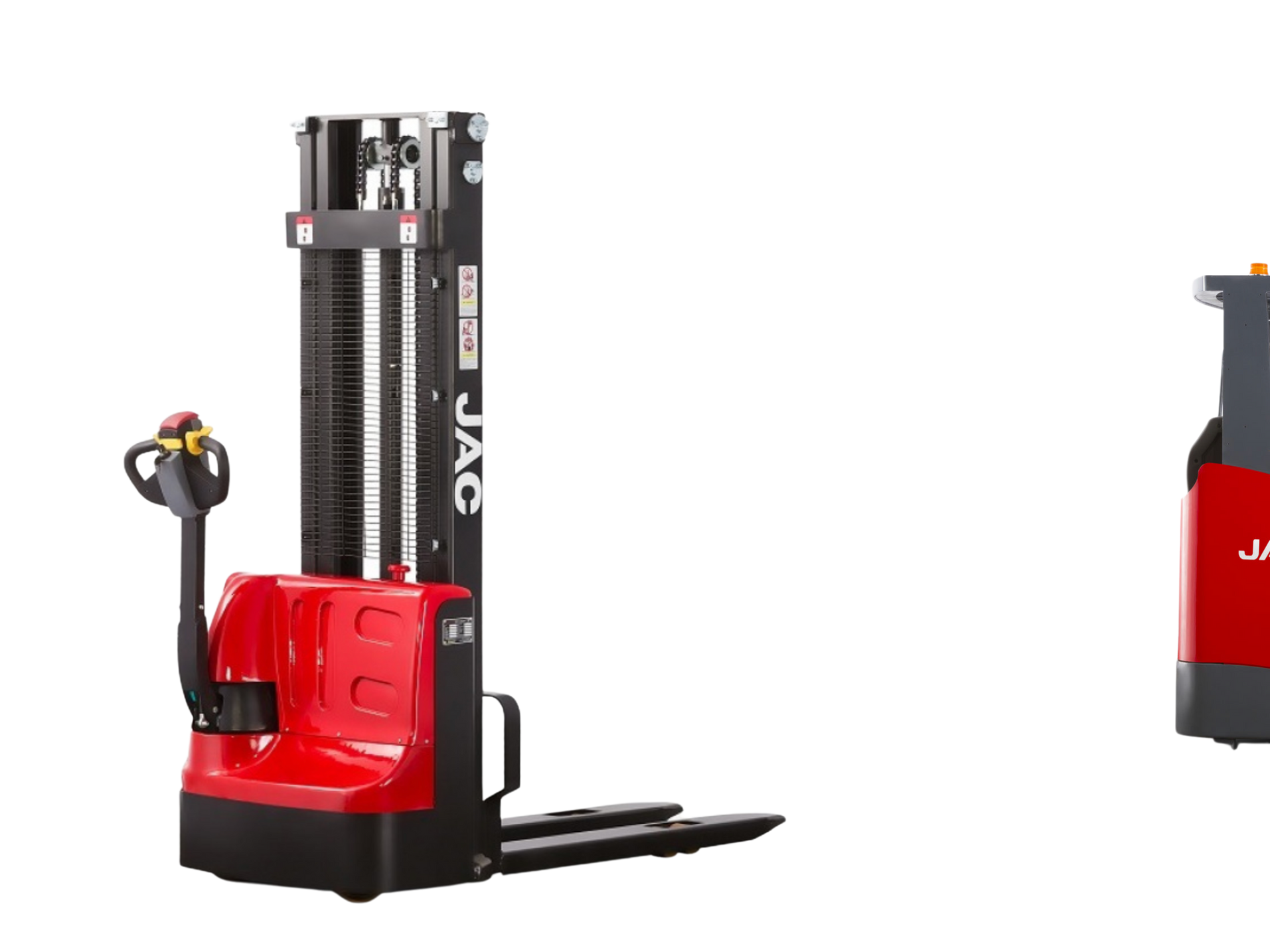 БЫСТРАЯ ДОСТАВКА ТЕХНИКИ
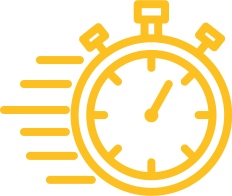 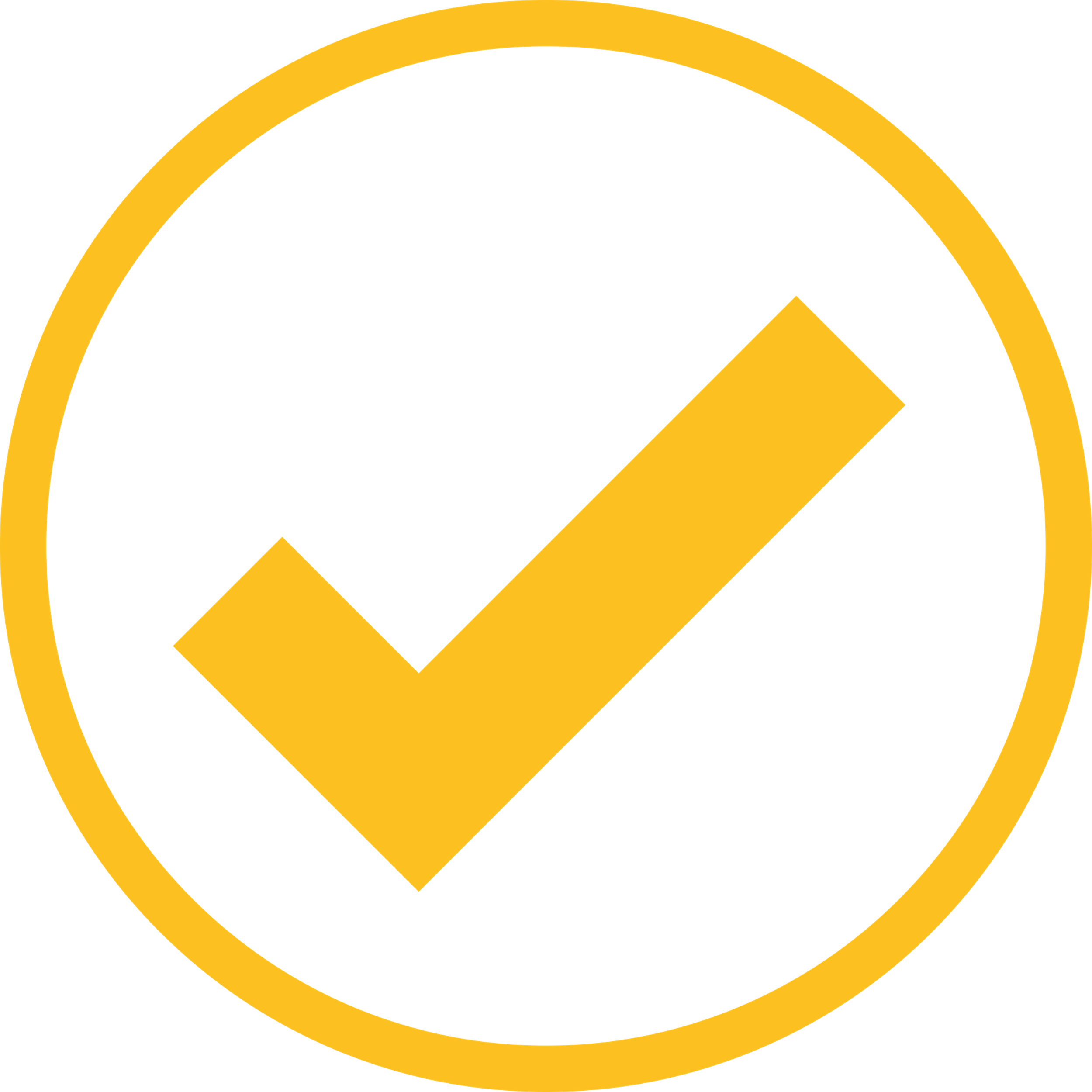 ШИРОКИЙ СПЕКТР УСЛУГ
МИНИМАЛЬНЫЙ СРОК ПОДАЧИ ТЕХНИКИ НА ОБЪЕКТ
ПРОДАЖА, АРЕНДА, ОБСЛУЖИВАНИЕ ТЕХНИКИ
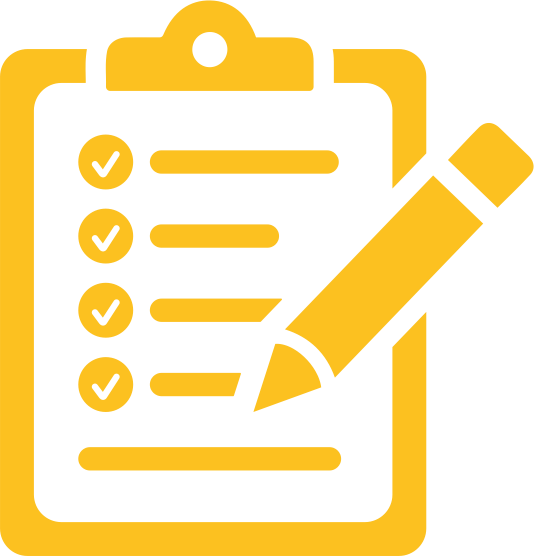 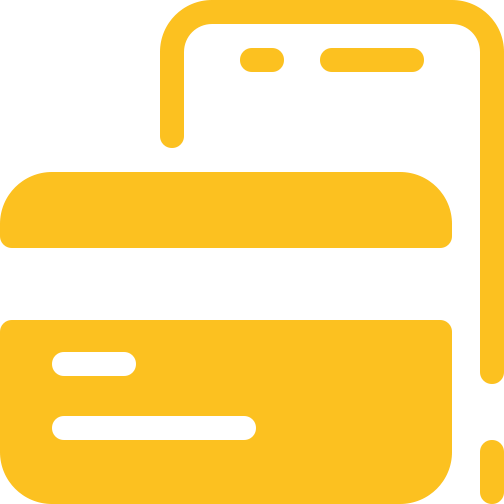 БЕЗНАЛИЧНЫЙ РАСЧЕТ
БОЛЬШОЙ ВЫБОР
БОЛЕЕ 100 ЕДИНИЦ ТЕХНИКИ 
ДЛЯ ЛЮБЫХ ВИДОВ СТРОИТЕЛЬНЫХ 
И ПОГРУЗОЧНЫХ РАБОТ
У НАС УДОБНАЯ СИСТЕМА ОПЛАТЫ ЗА БЕЗНАЛИЧНЫЙ И НАЛИЧНЫЙ РАСЧЕТ. РАБОТАЕМ С ЮР И ФИЗ ЛИЦАМИ
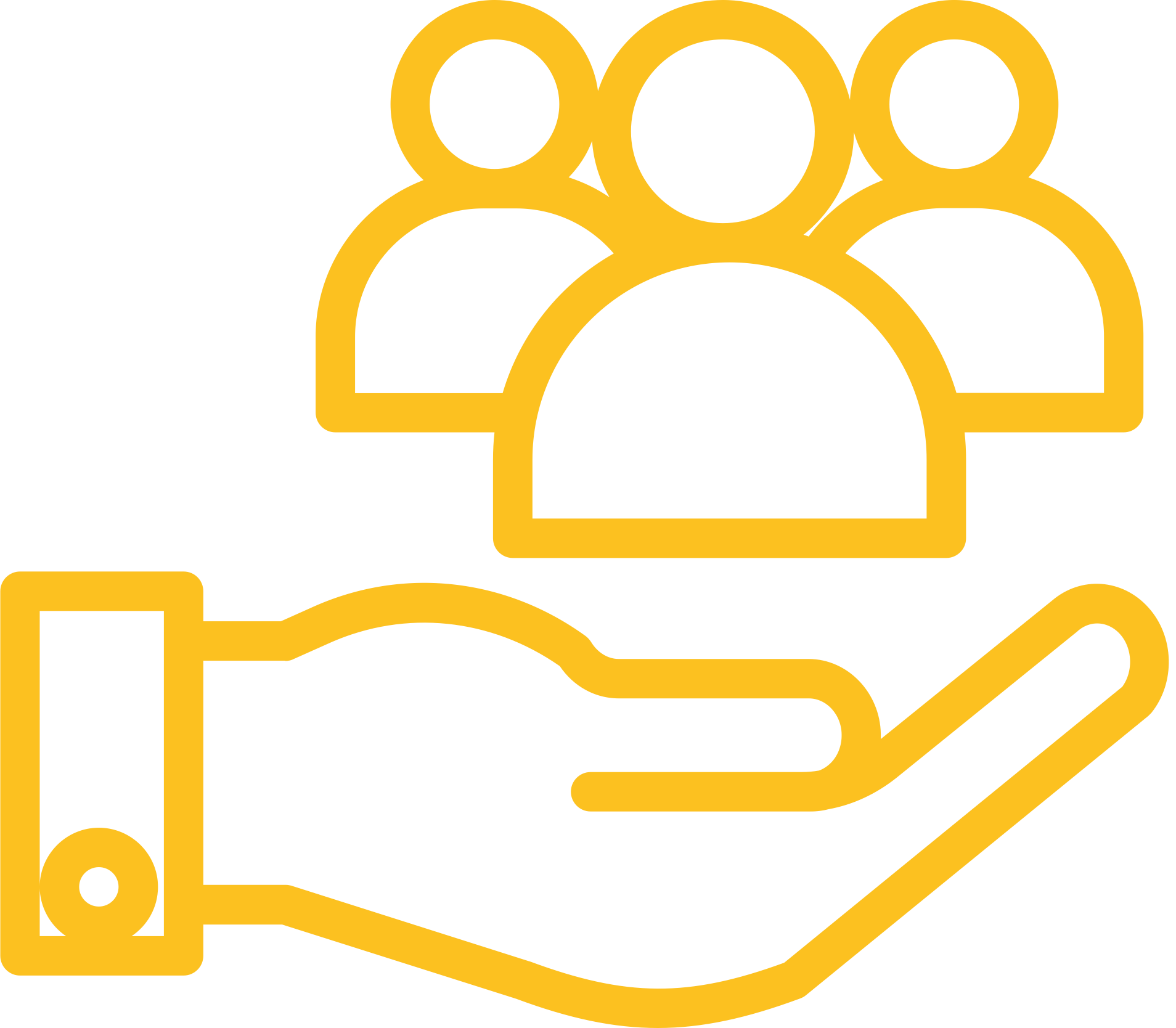 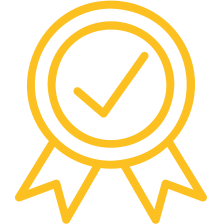 ГАРАНТИЙНОЕ ОБСЛУЖИВАНИЕ
ОБСЛУЖИВАНИЕ  
FULL- SERVICE
ДОПОЛНИТЕЛЬНАЯ ГАРАНТИЯ 
НА ОБОРУДОВАНИЕ 
(ДО 60 МЕСЯЦЕВ ИЛИ 5000 МОТО-ЧАСОВ)
ПРЕДОСТАВЛЯЕМ КОМПЛЕКСНОЕ ОБСЛУЖИВАНИЕ ВАШЕГО ПРЕДПРИЯТИЯ
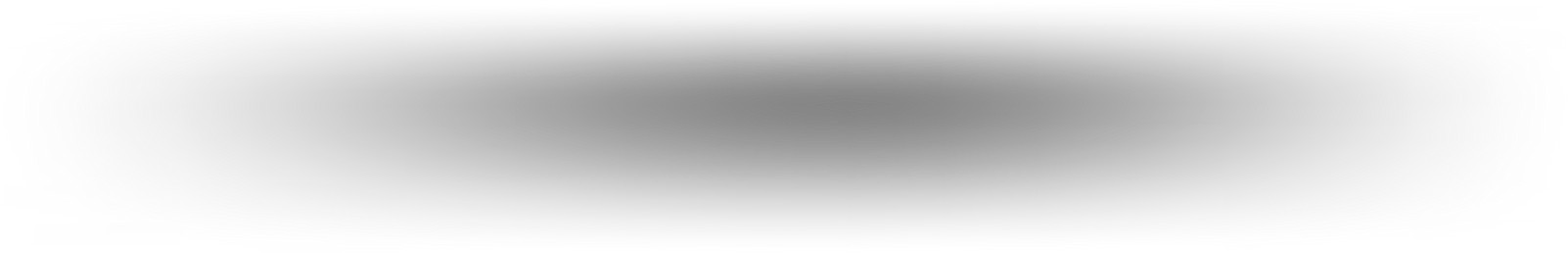 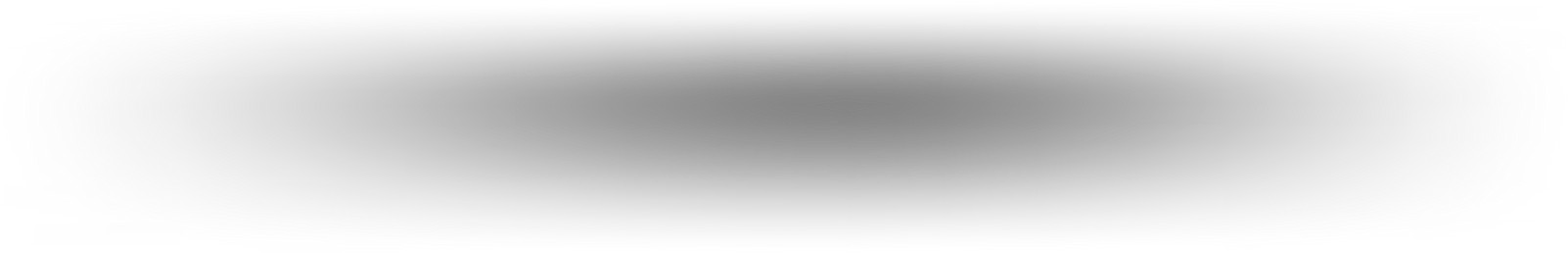 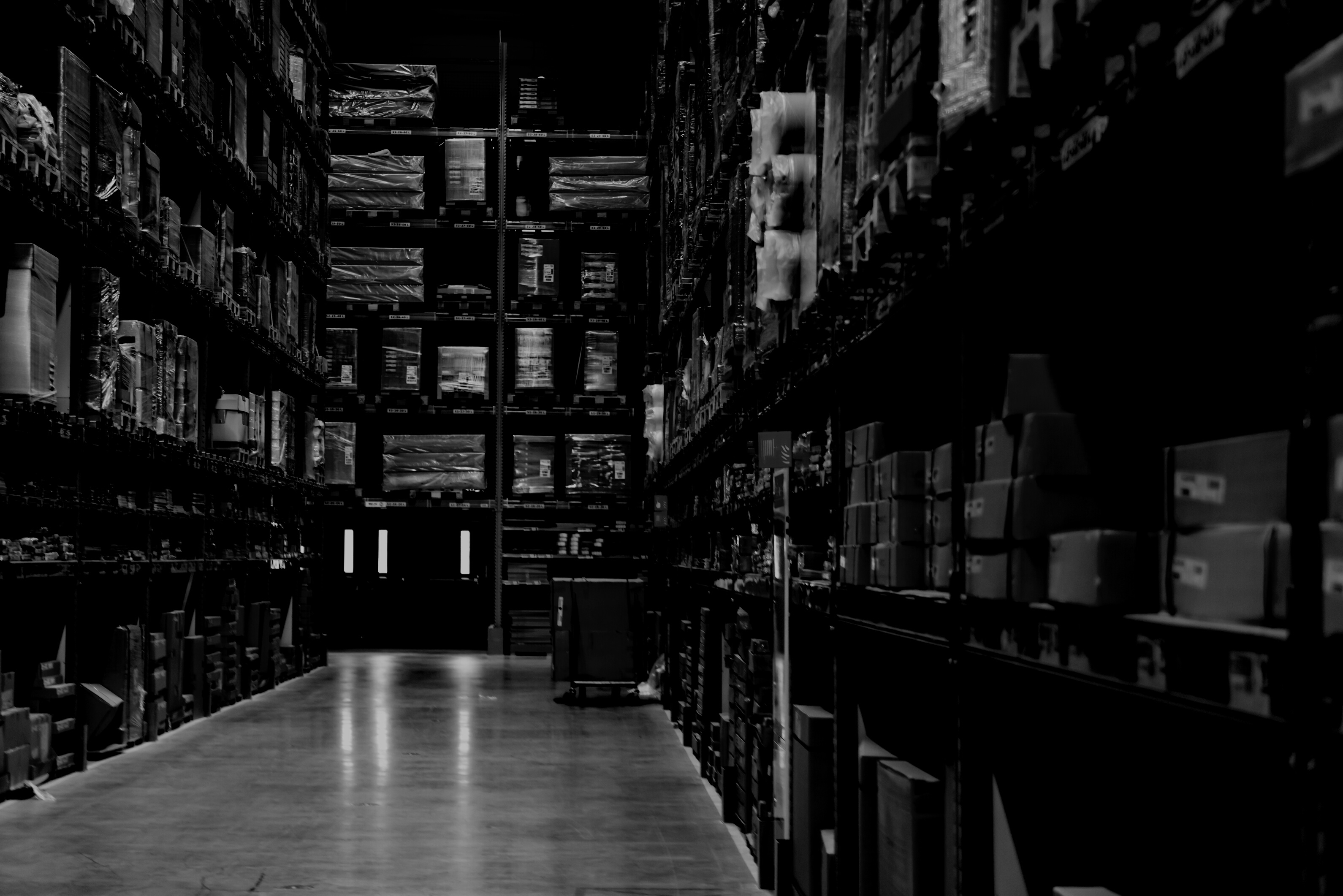 ПРОДАЖА НОВОЙ ТЕХНИКИ
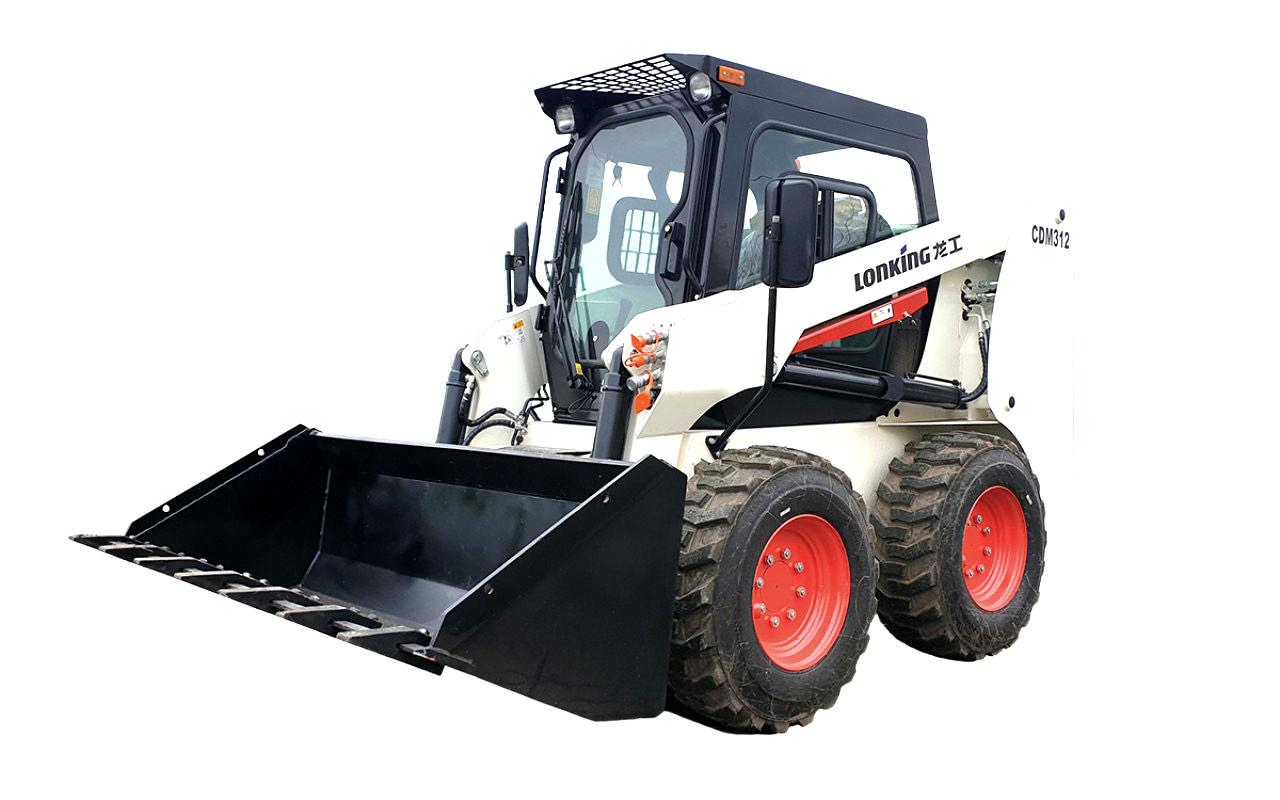 JAC, LONKING, TOYOTA И ДРУГИЕ
НАЛИЧИЕ НА СКЛАДЕ
TRADE-IN
ЛИЗИНГ
БЕСПРОЦЕНТНАЯ РАССРОЧКА
ВЫКУП Б/У ТЕХНИКИ
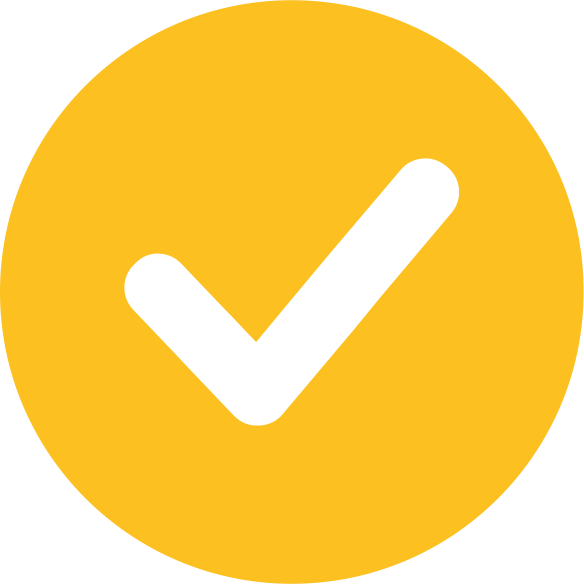 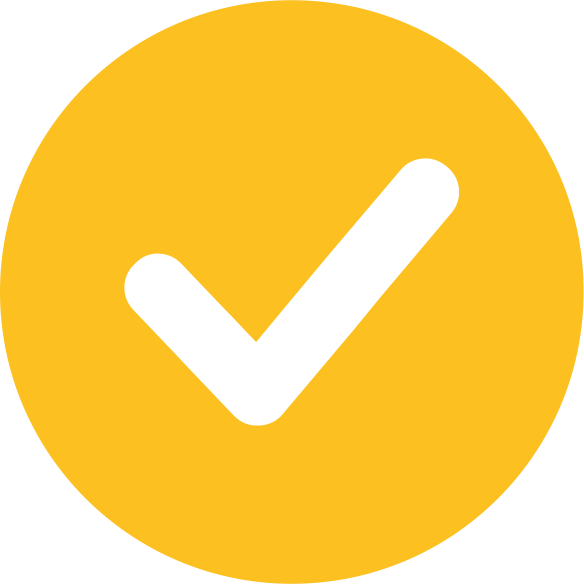 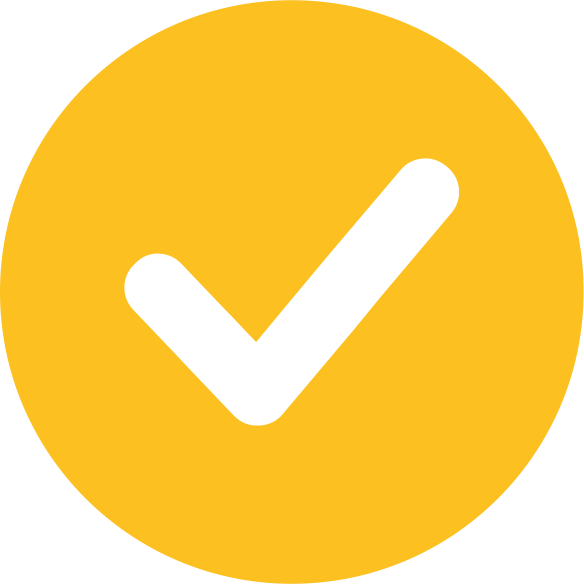 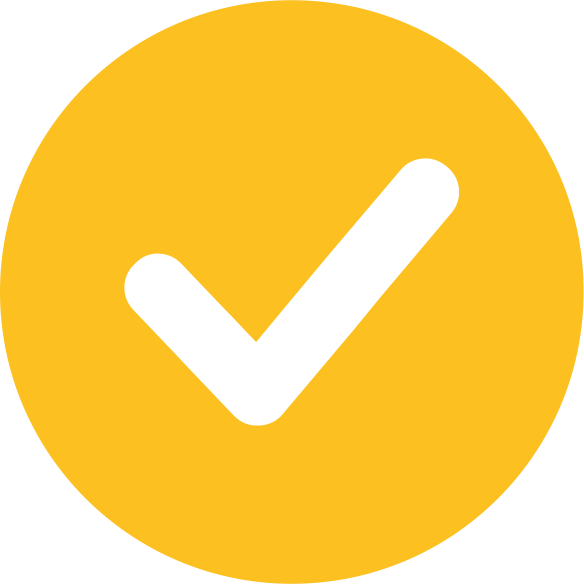 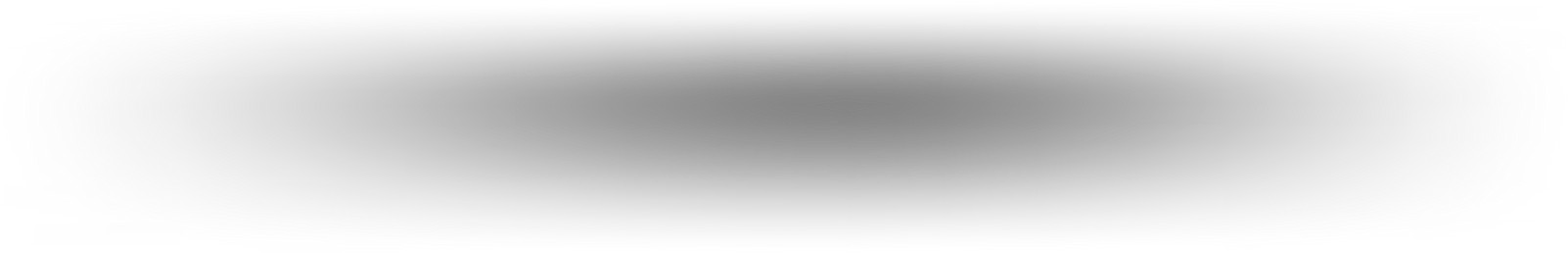 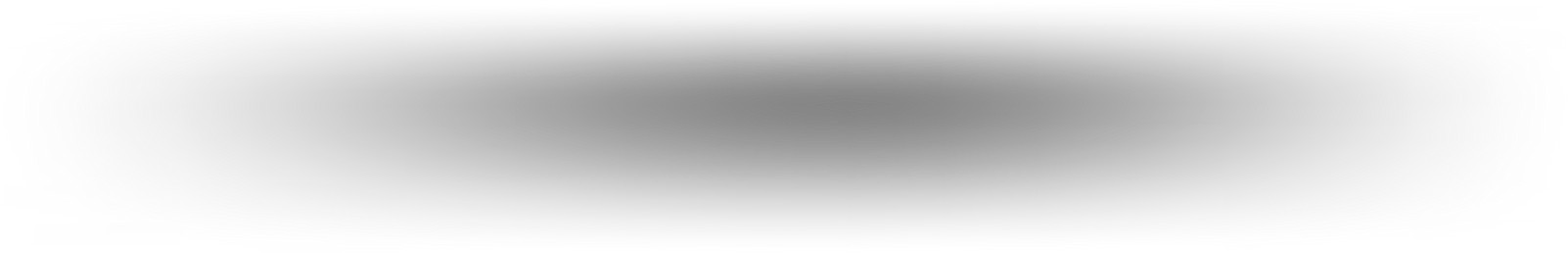 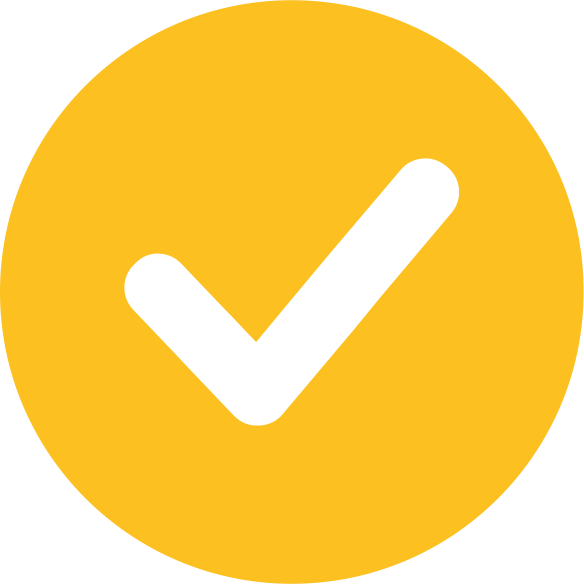 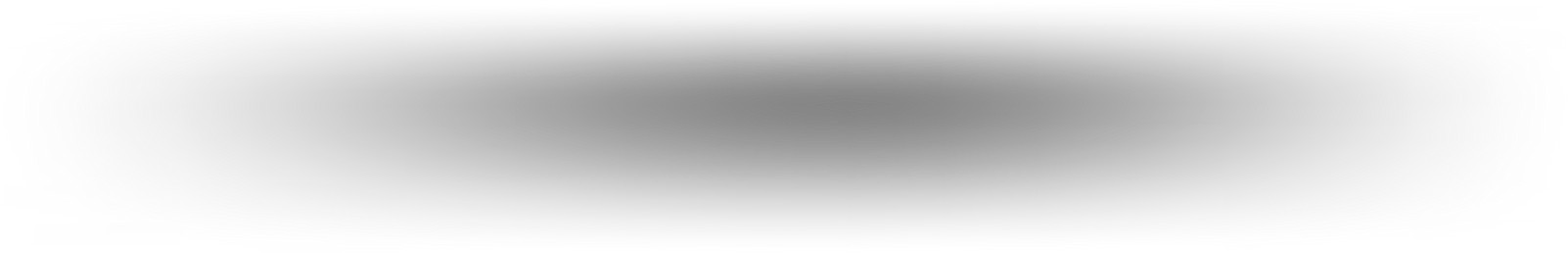 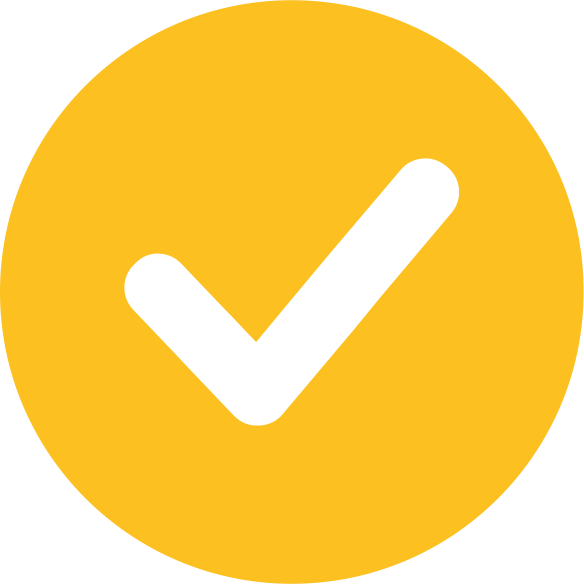 ПРОДАЖА  
Б/У ТЕХНИКИ 
С ГАРАНТИЕЙ
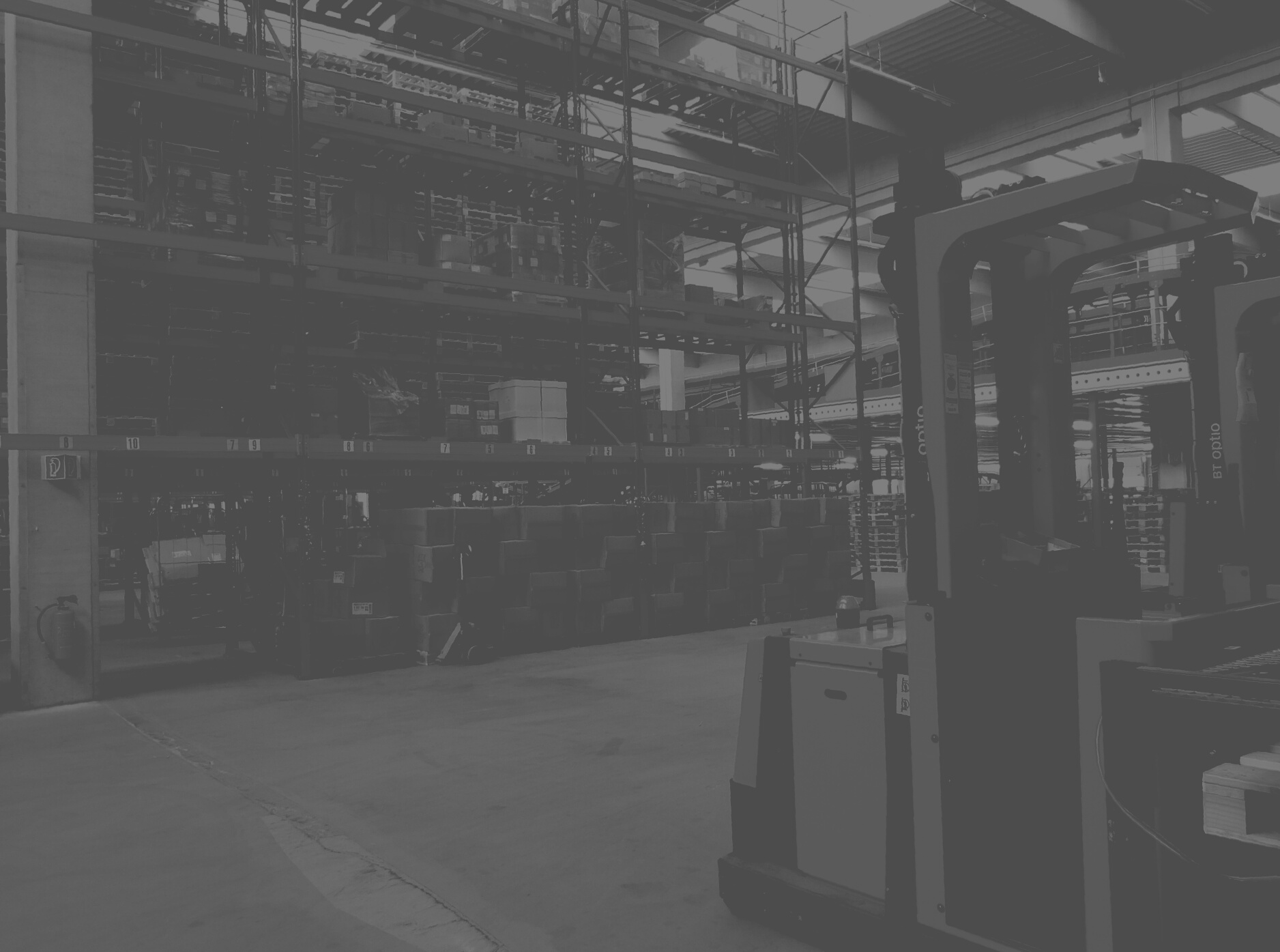 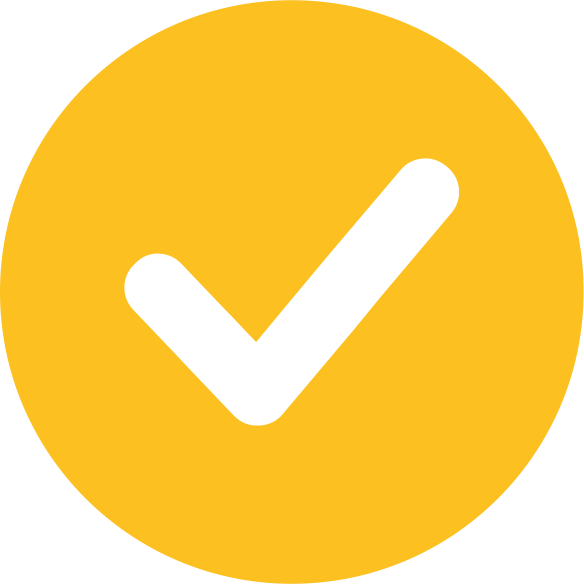 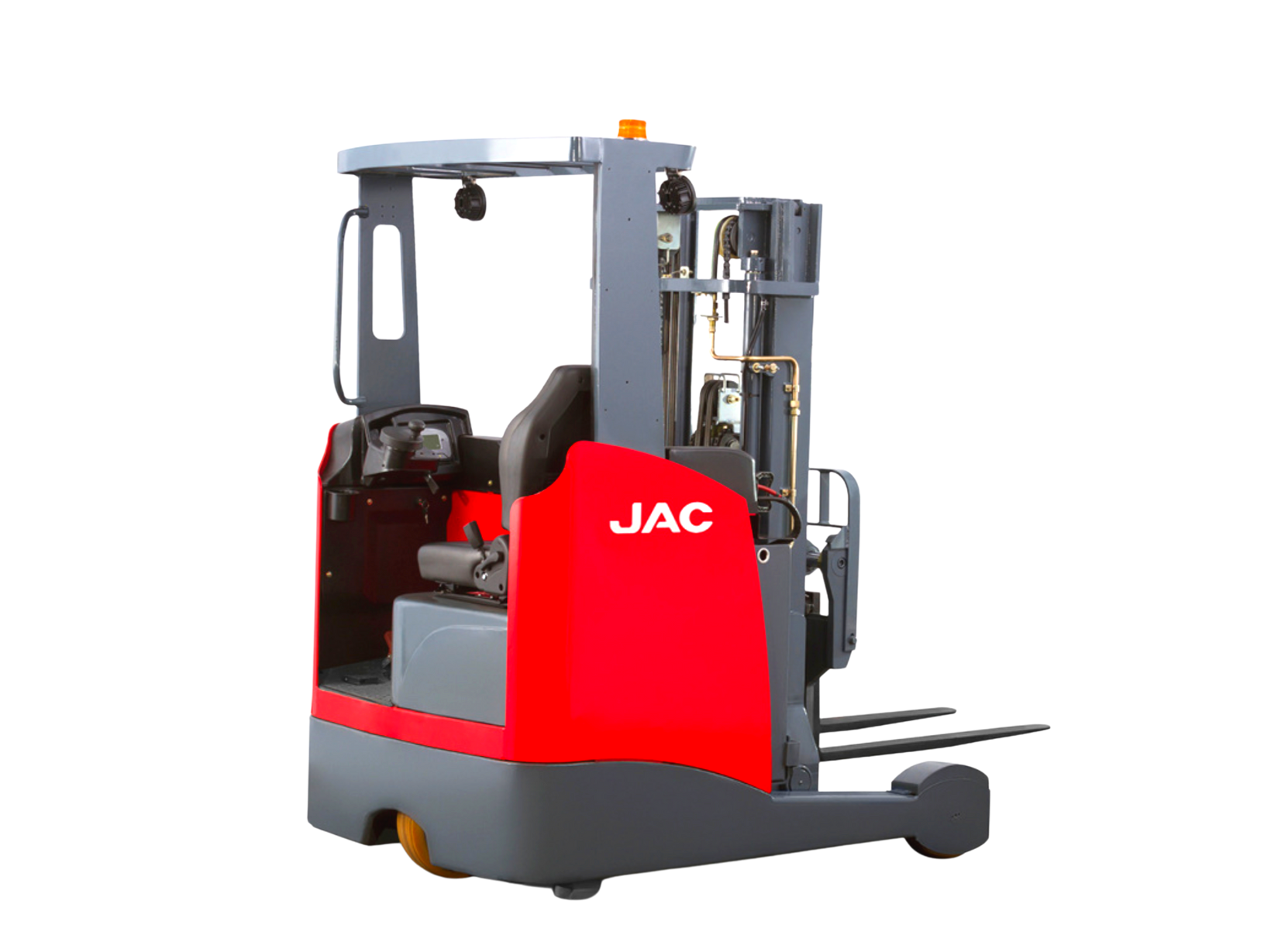 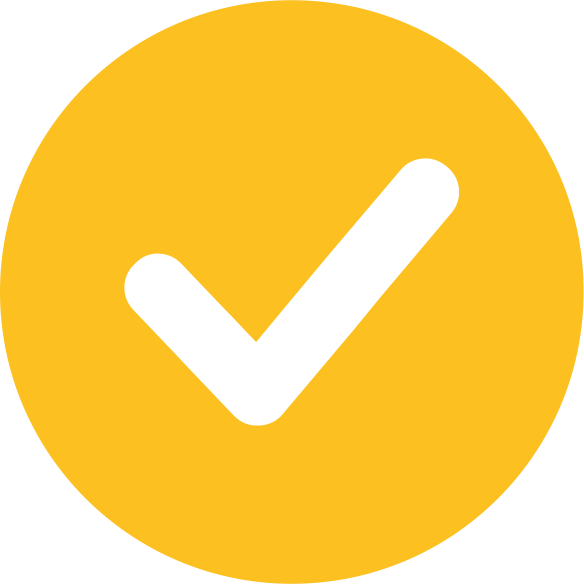 ГАРАНТИЯ 
ПОЛНЫЙ РЕЦИКЛ
ТЕХНИКА ОТ 350 Т.Р.
ВОССТАНОВЛЕННАЯ ТЕХНИКА 
ЯПОНСКИХ, ЕВРОПЕЙСКИХ 
И КИТАЙСКИХ ПРОИЗВОДИТЕЛЕЙ
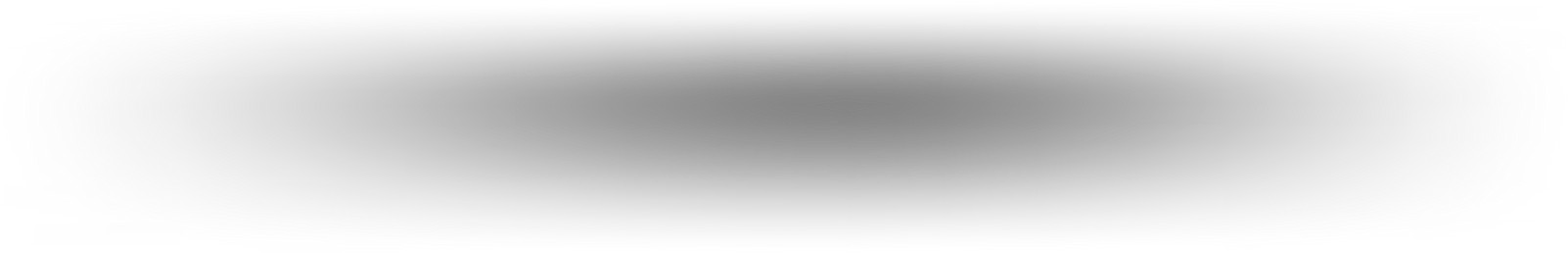 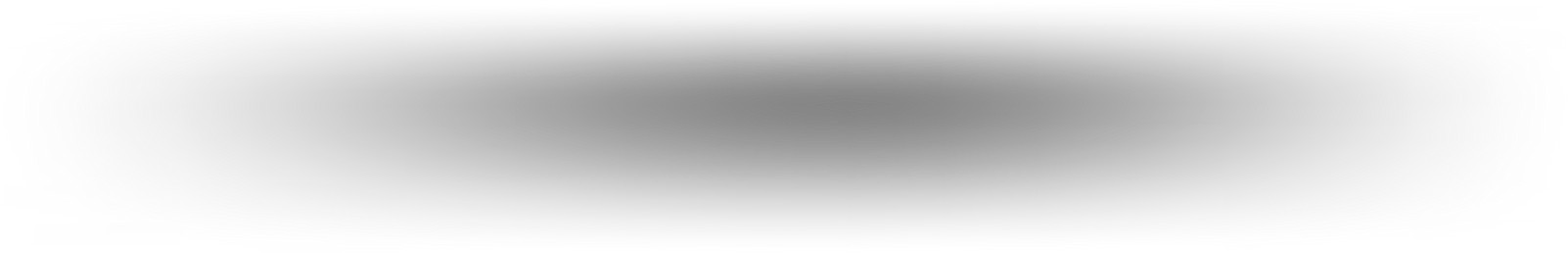 УСЛУГИ ПО ОТВЕТСТВЕННОМУ ХРАНЕНИЮ ТОВАРОВ
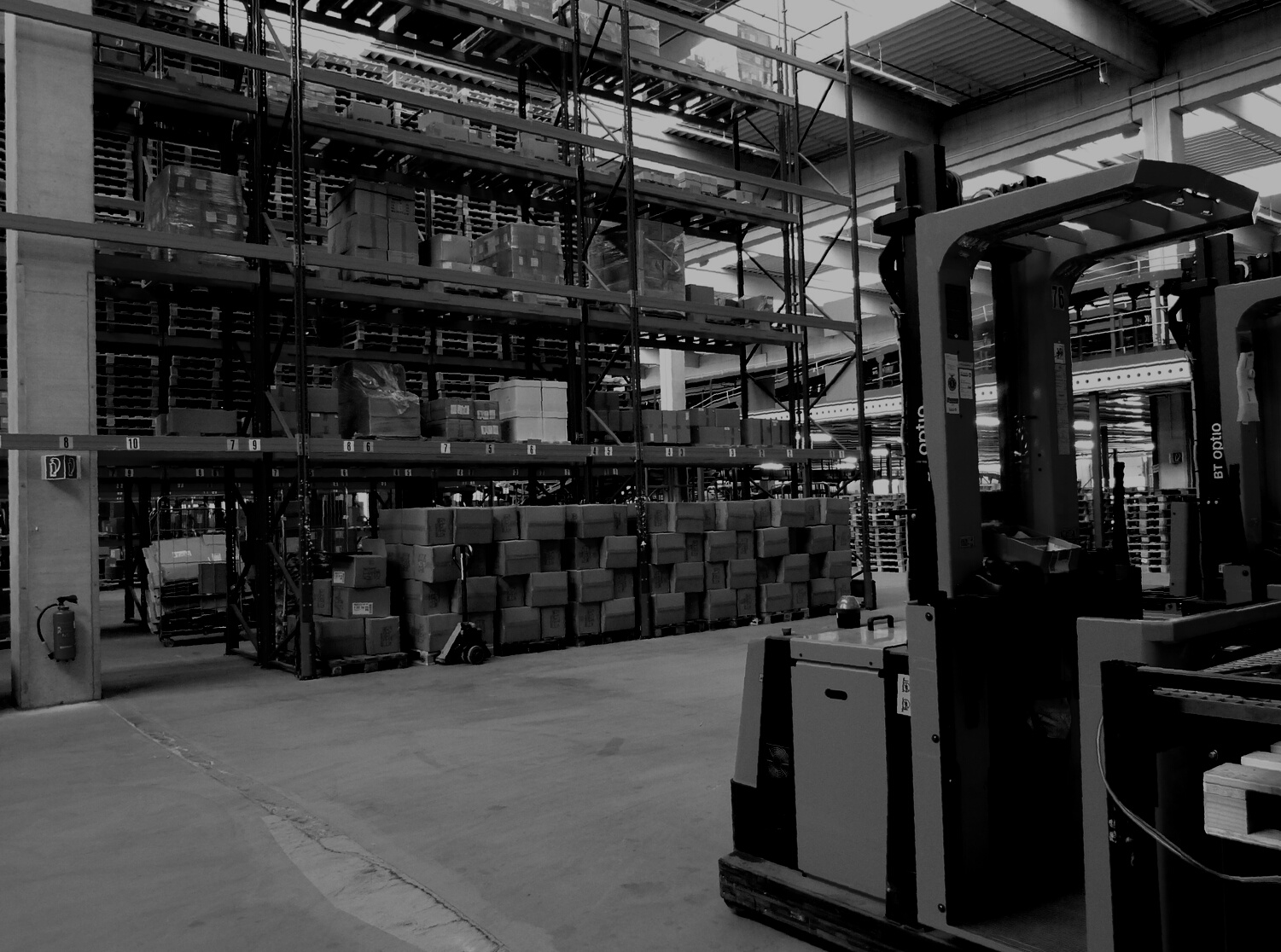 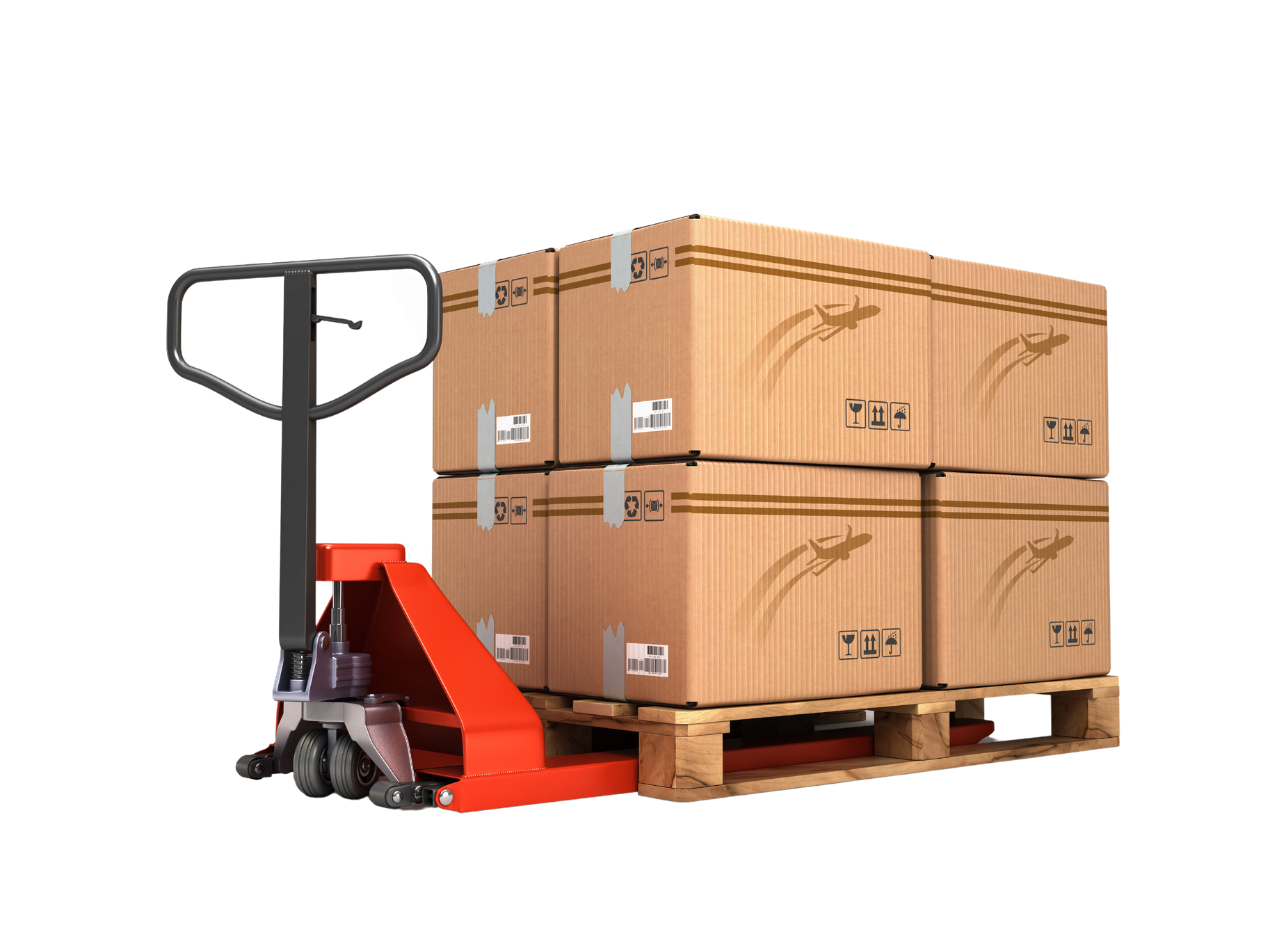 ХРАНЕНИЕ НА СОБСТВЕННЫХ И АРЕНДУЕМЫХ ПЛОЩАДЯХ ОТ 1 ПАЛЛЕТА
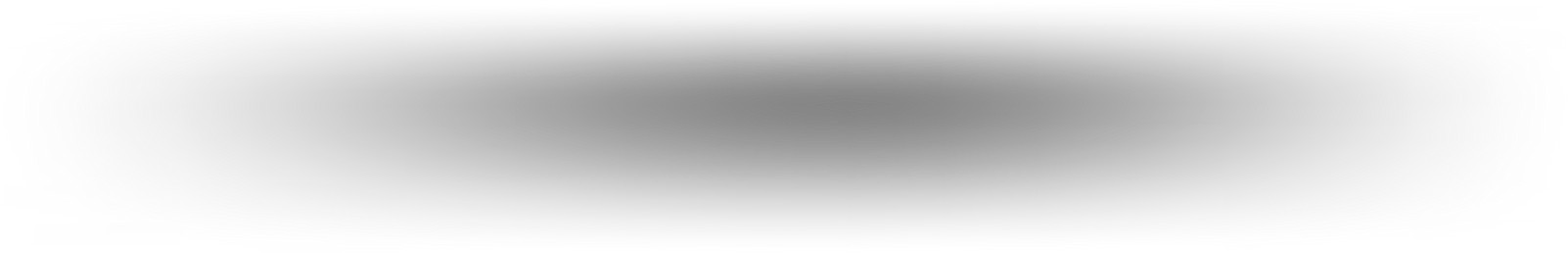 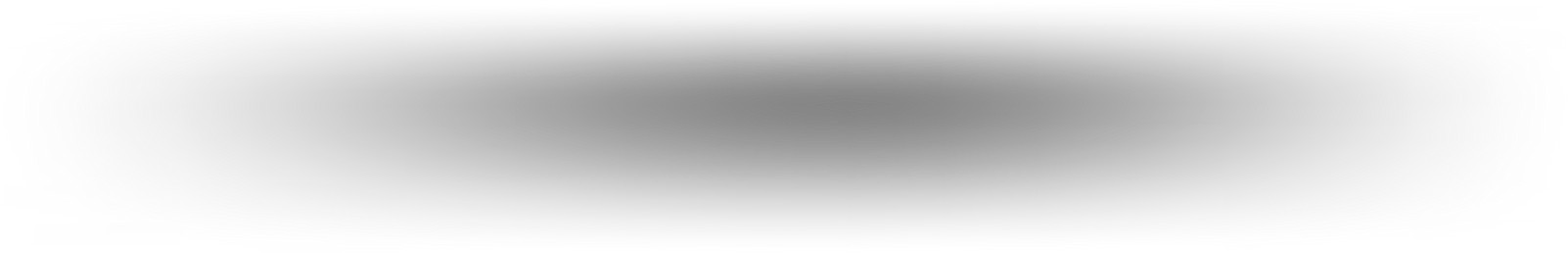 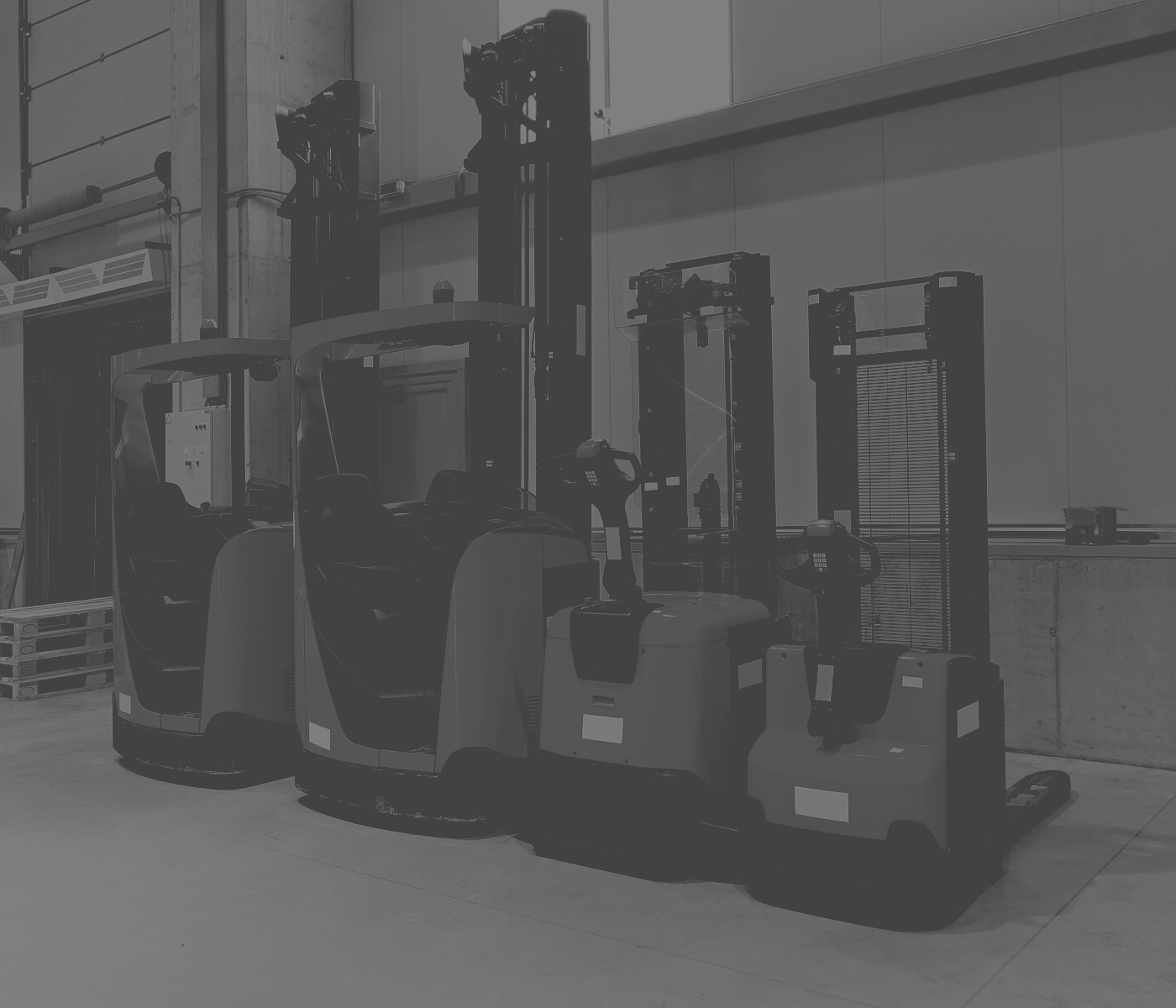 ТЕХНИКА 
В АРЕНДУ
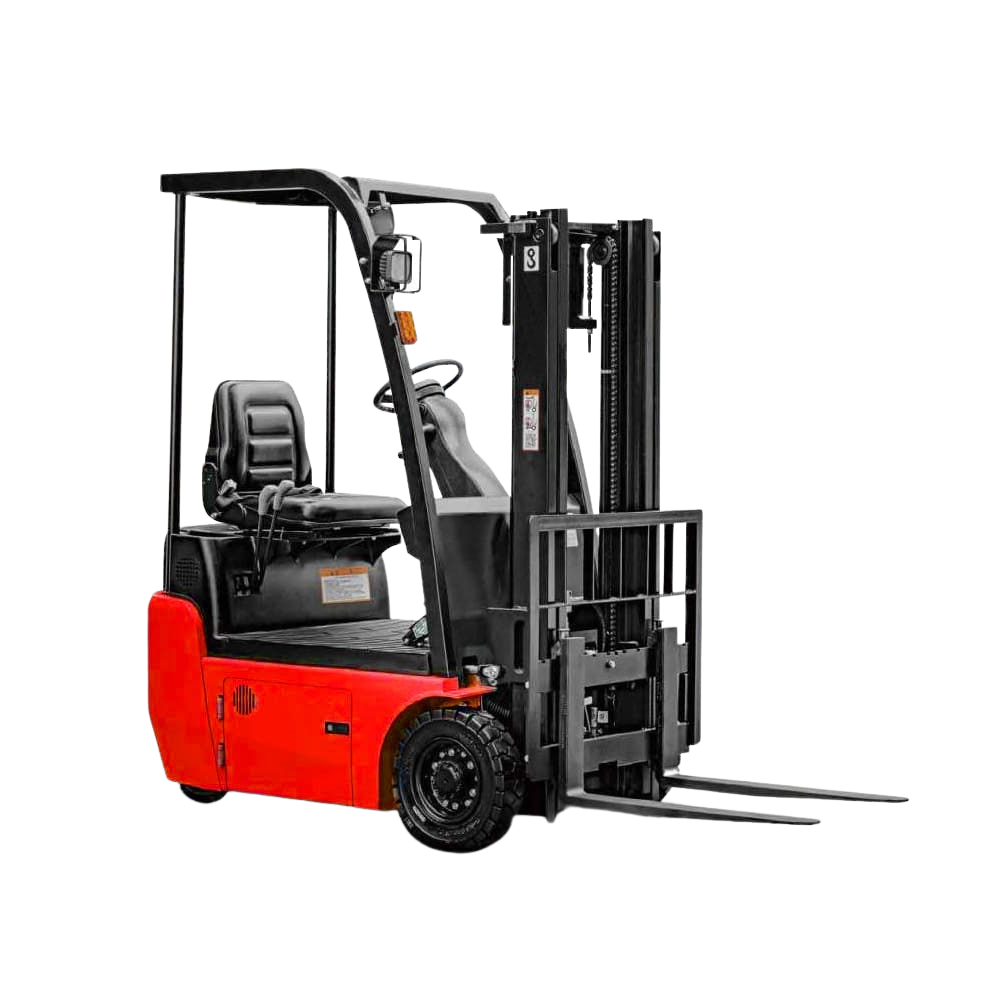 АРЕНДНЫЙ ПАРК БОЛЕЕ 
100 ЕДИНИЦ ТЕХНИКИ
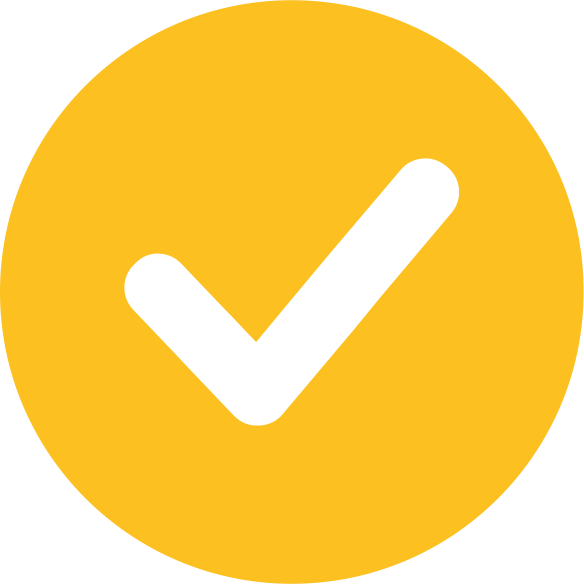 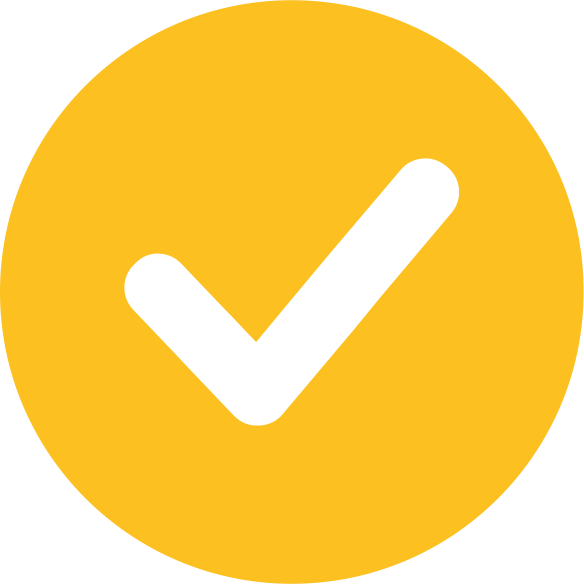 ДОЛГОСРОЧНАЯ АРЕНДА
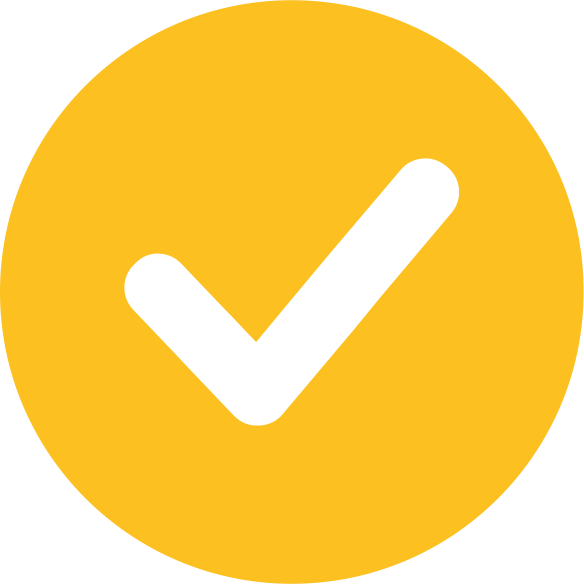 ВОЗМОЖНОСТЬ ПРЕДОСТАВЛЕНИЯ НОВОЙ ТЕХНИКИ
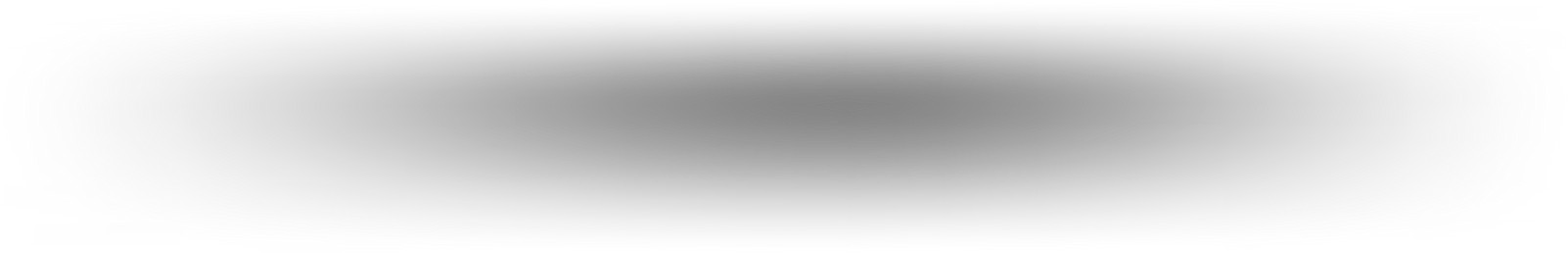 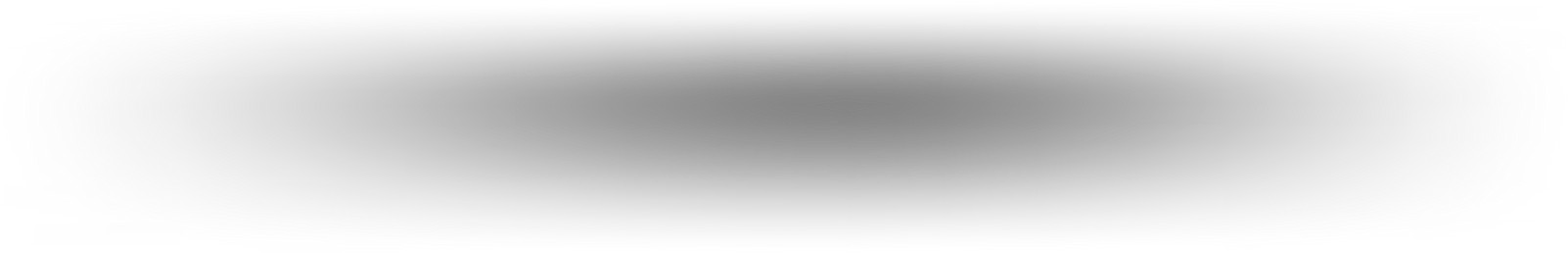 СТЕЛЛАЖНОЕ ОБОРУДОВАНИЕ
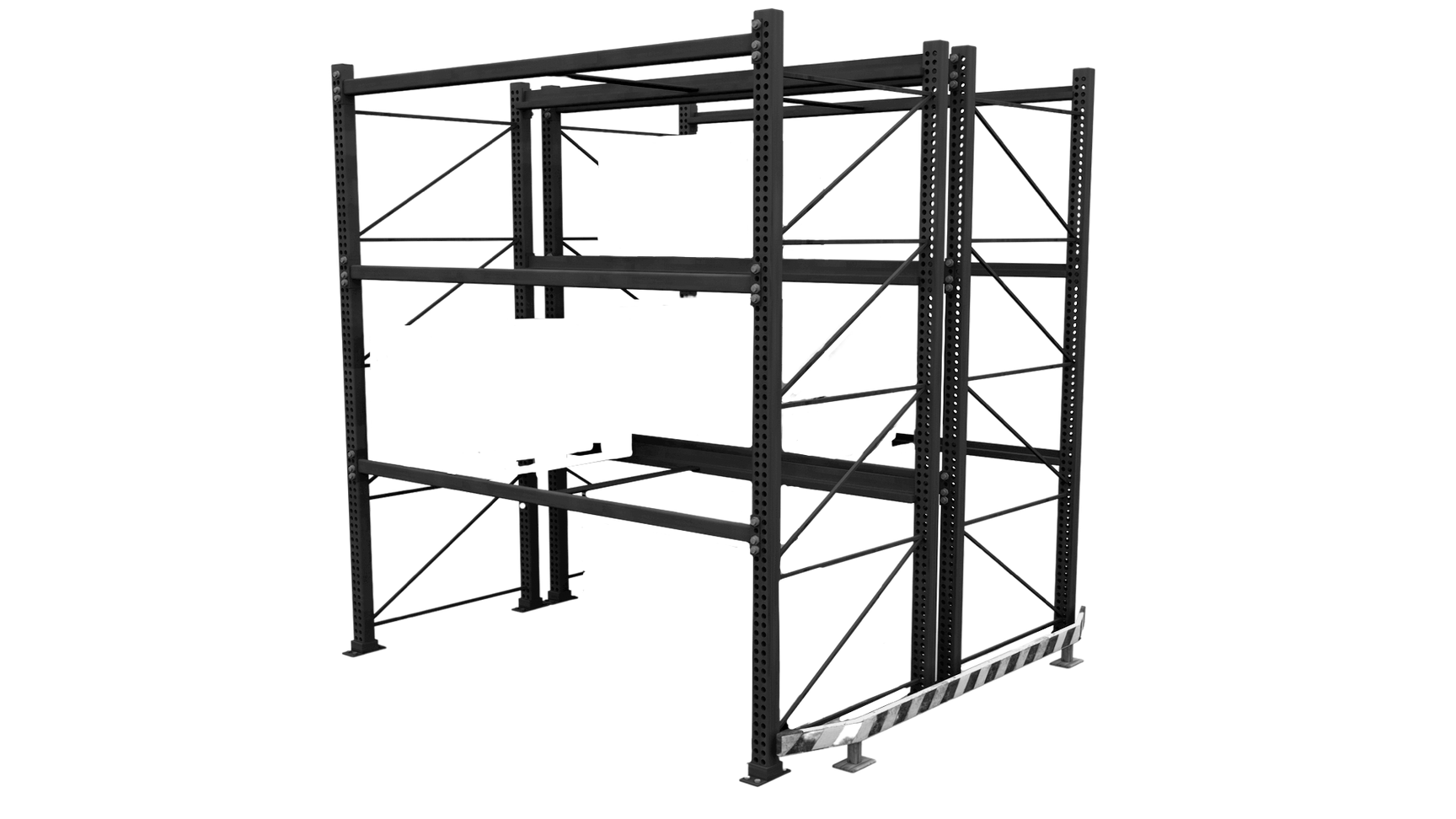 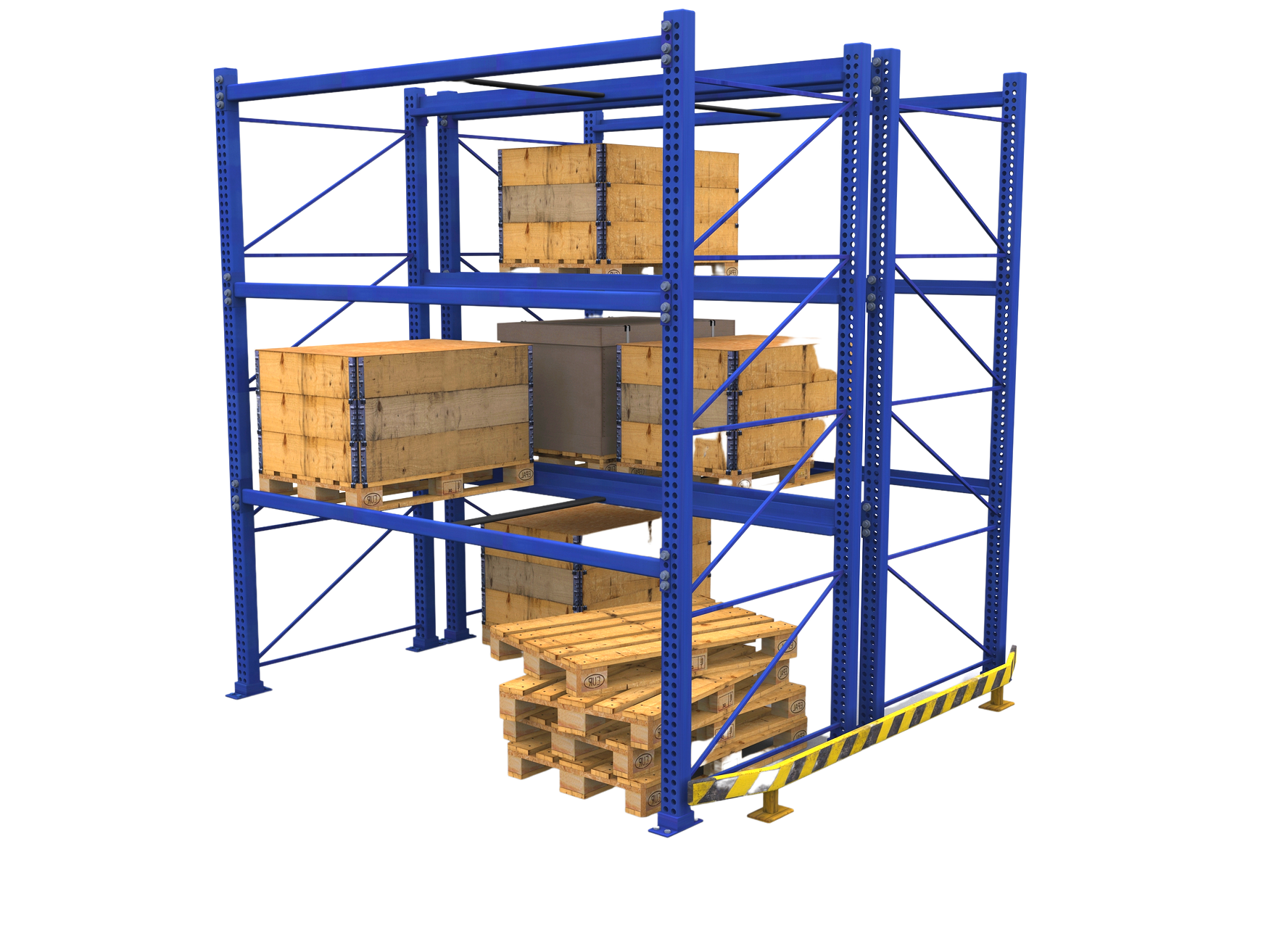 ПОСТАВКА НОВЫХ И Б/У СТЕЛЛАЖЕЙ
МОНТАЖ «ПОД КЛЮЧ»
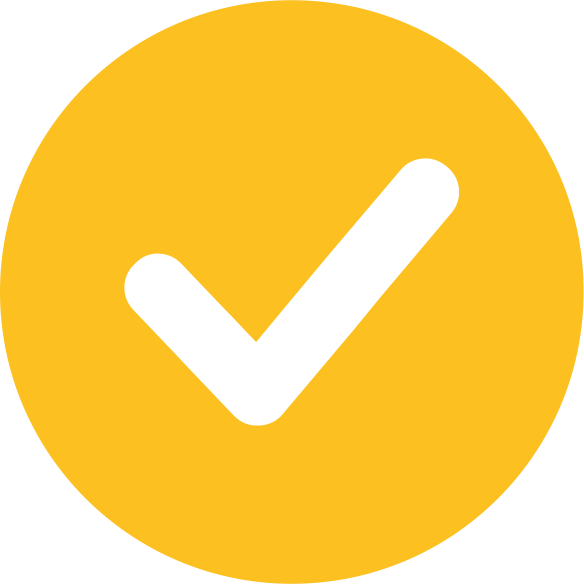 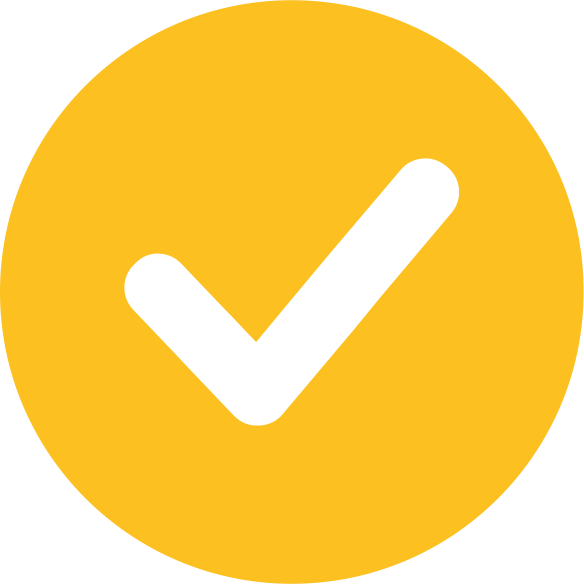 РЕМОНТ И ЗАМЕНА ПОВРЕЖДЕННЫХ ДЕТАЛЕЙ
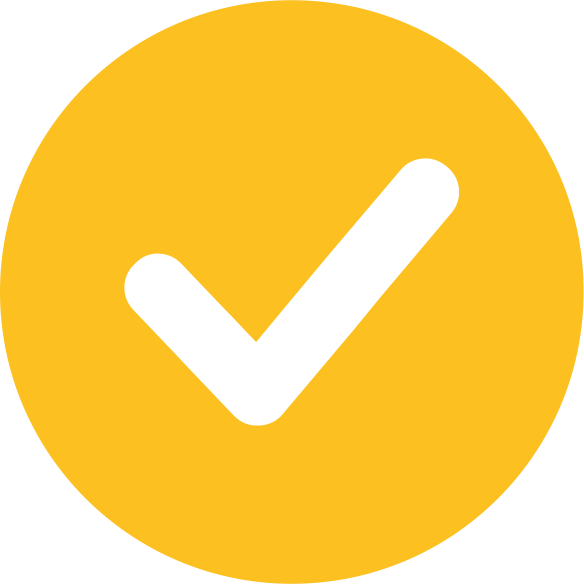 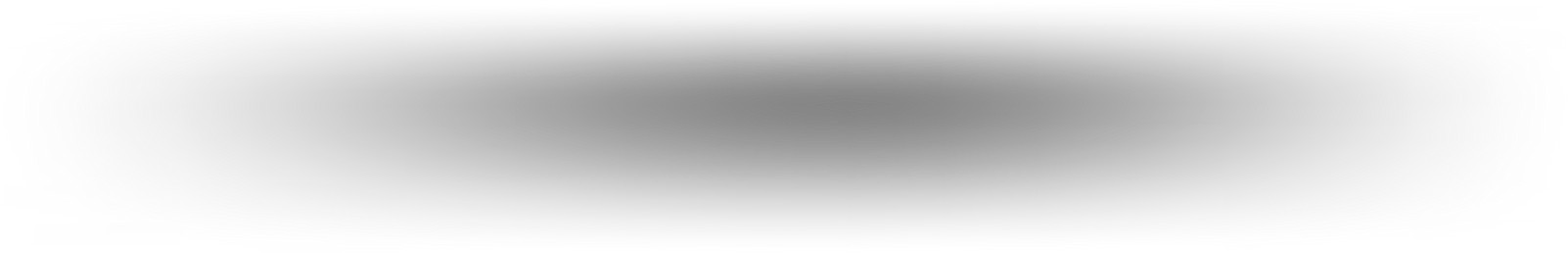 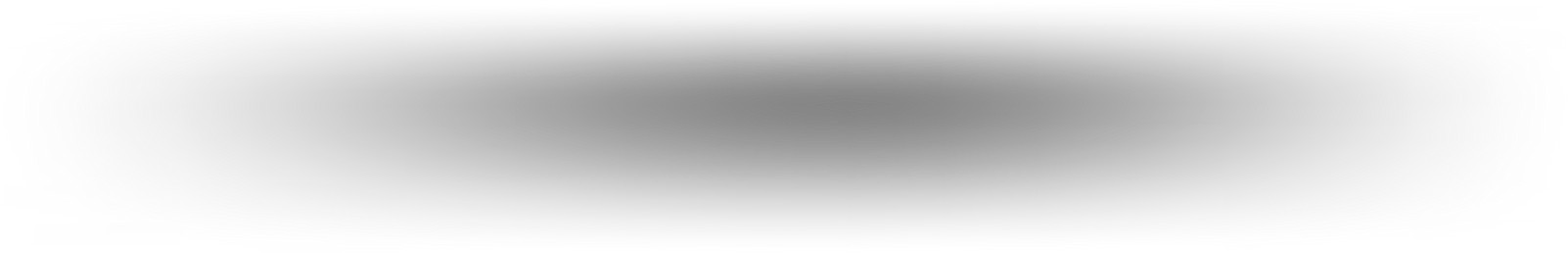 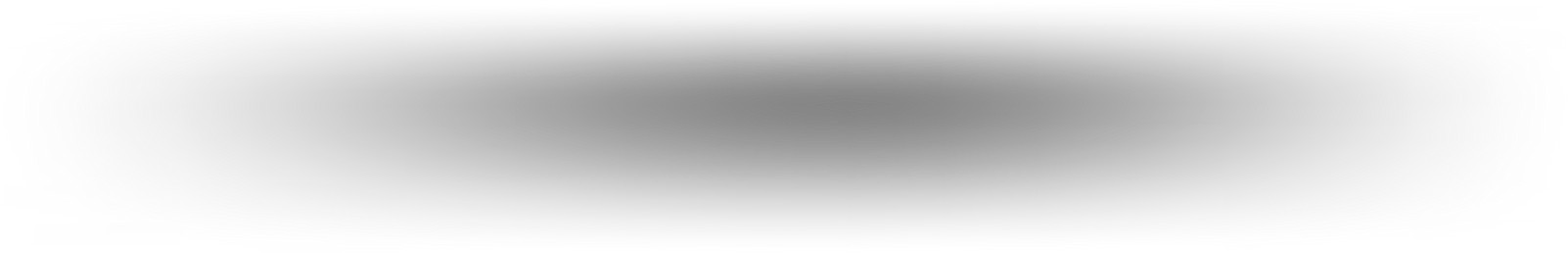 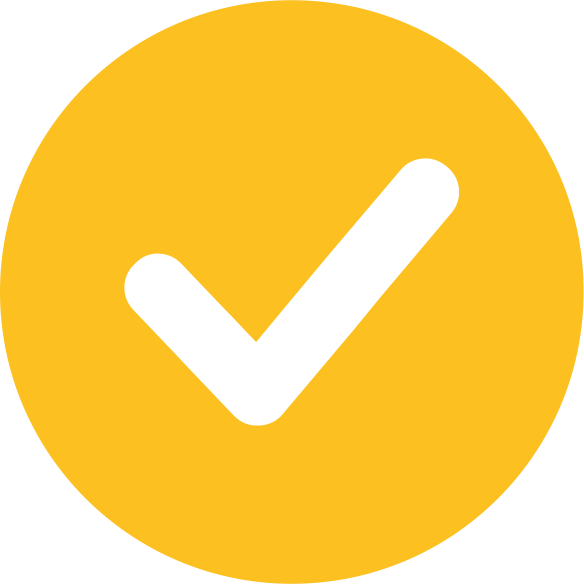 СТРОИТЕЛЬСТВО СКЛАДСКИХ КОМПЛЕКСОВ «ПОД КЛЮЧ»
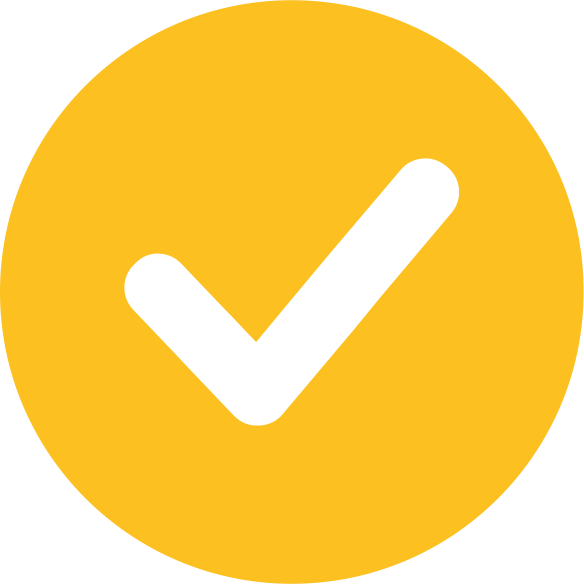 СТРОИТЕЛЬСТВО СКЛАДСКИХ КОМПЛЕКСОВ ПОД АРЕНДУ И ВЫКУП

ИНДИВИДУАЛЬНЫЙ ПОДХОД К КАЖДОМУ КЛИЕНТУ

КОНТРОЛЬ НА ВСЕХ ЭТАПАХ СТРОИТЕЛЬСТВА

ВОЗМОЖНОСТЬ БРЕНДИРОВАНИЯ ФАСАДОВ В КОРПОРАТИВНЫЕ ЦВЕТА ЗАКАЗЧИКА 

ОБСЛУЖИВАНИЕ ПО СИСТЕМЕ FULL-SERVICE
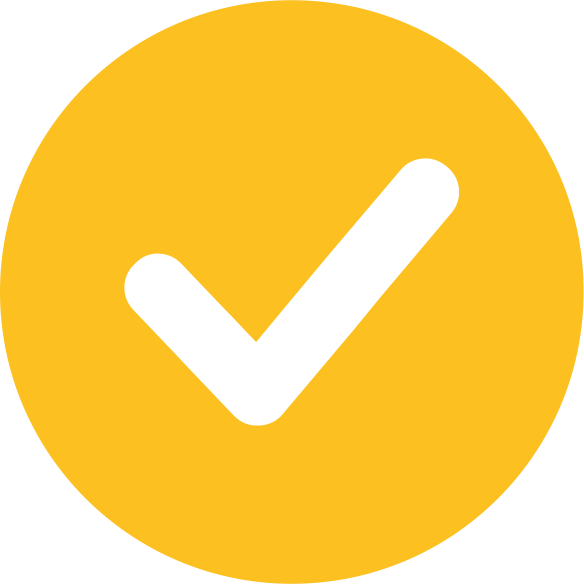 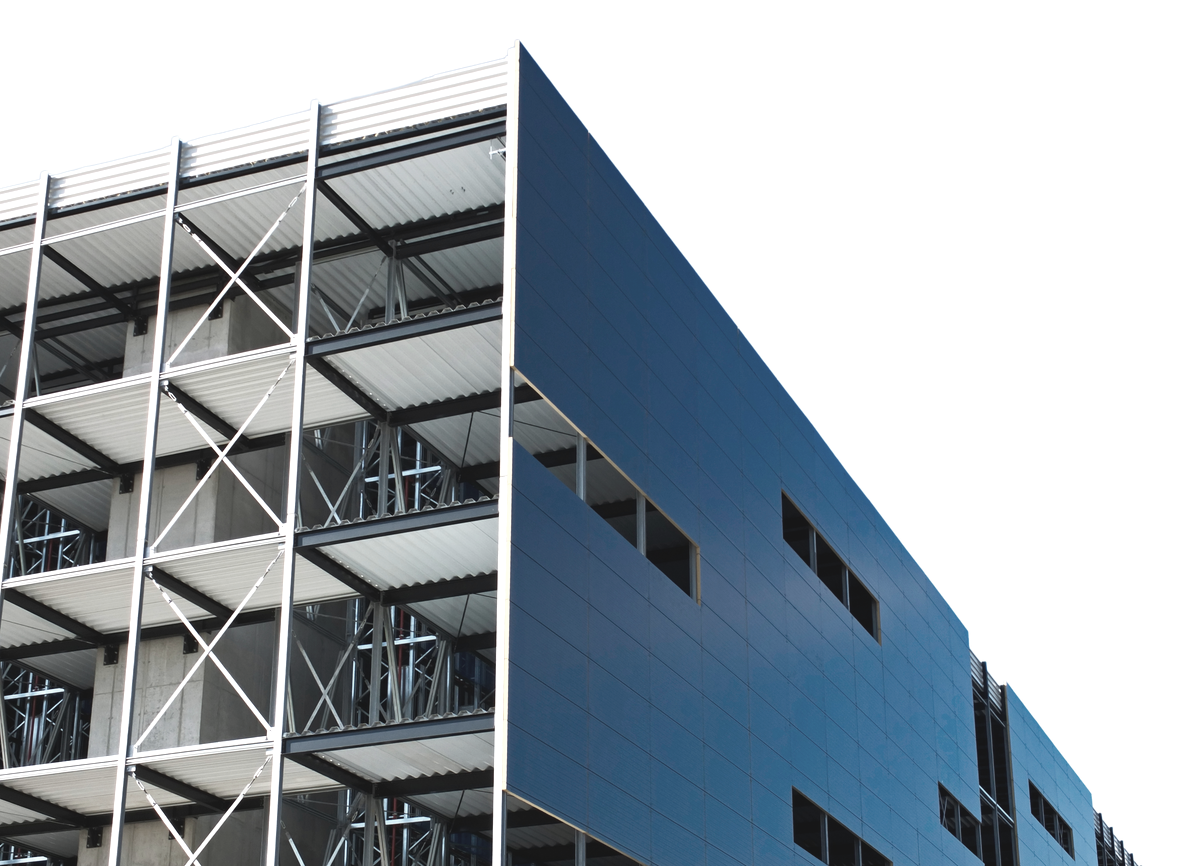 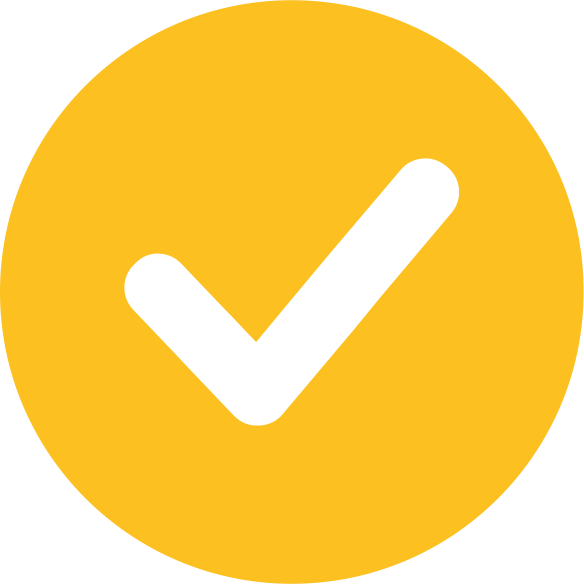 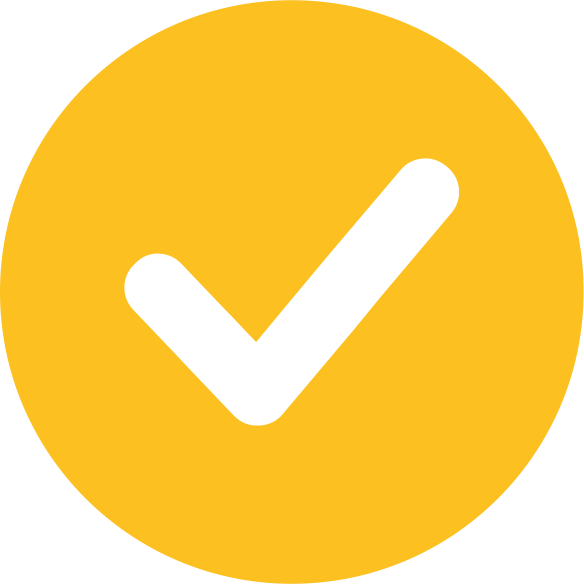 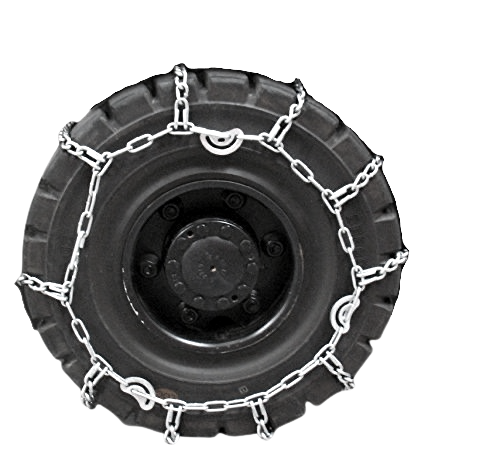 РЕМОНТ И ТО
35 РЕГИОНОВ ОБСЛУЖИВАНИЯ ВЫЕЗДНОГО СЕРВИСА

3 СОВРЕМЕННЫЕ РЕМЗОНЫ ДЛЯ ПРОИЗВОДСТВА РЕМОНТА ЛЮБОЙ СТЕПЕНИ СЛОЖНОСТИ

СЛУЖБА ЭВАКУАЦИИ

ОБСЛУЖИВАНИЕ ПО СИСТЕМЕ 
FULL-SERVICE
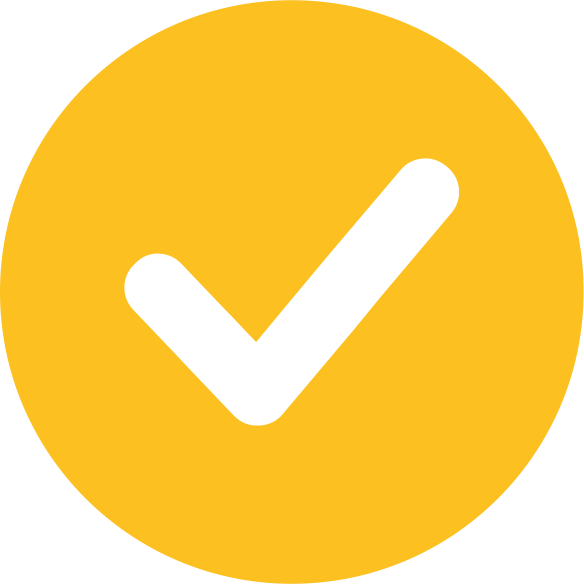 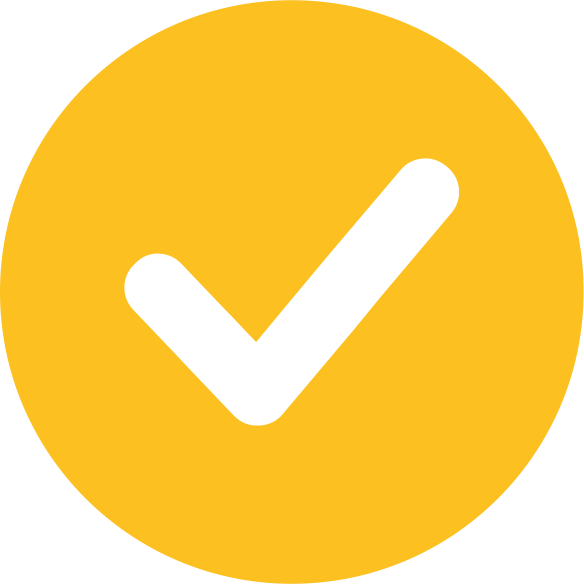 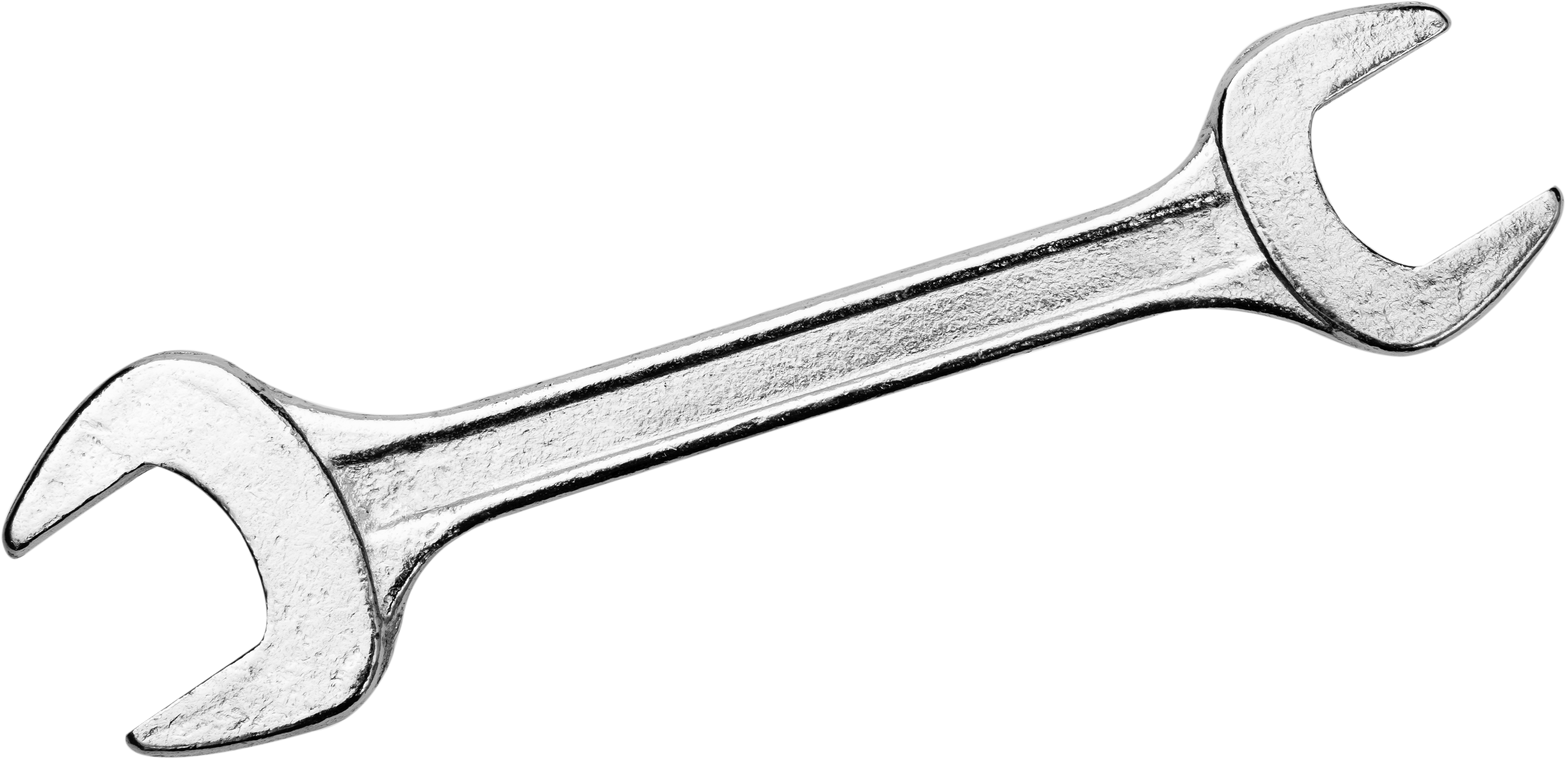 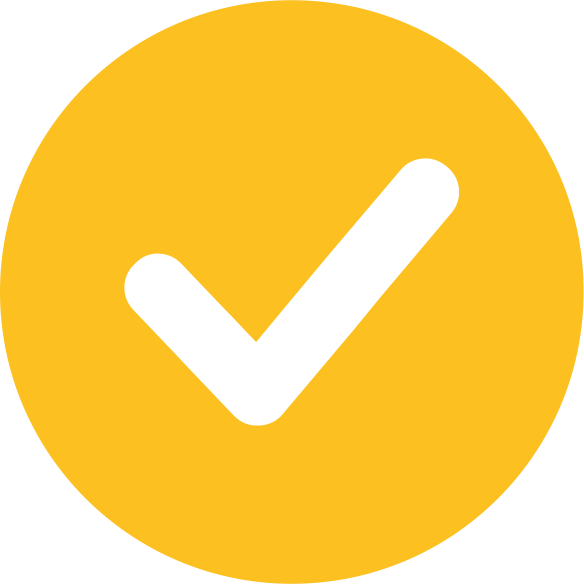 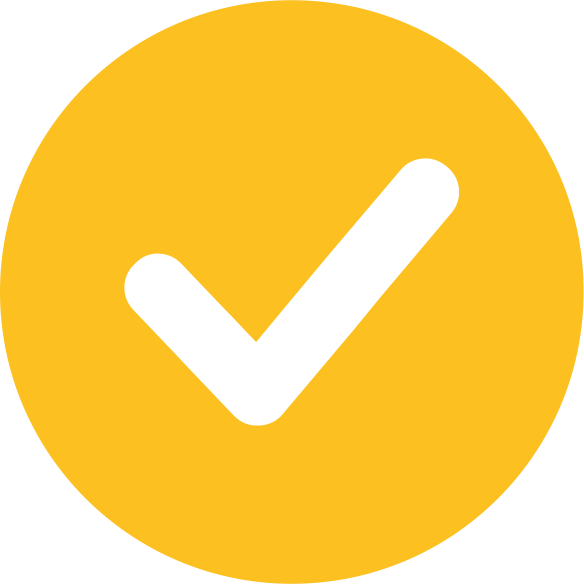 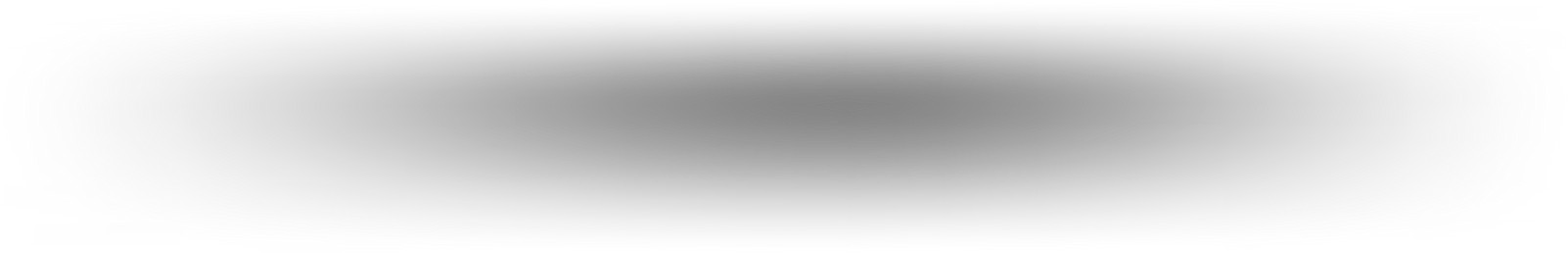 35
ПРЕДОСТАВЛЯЕМ ГАРАНТИЙНОЕ И ПОСТГАРАНТИЙНОЕ ОБСЛУЖИВАНИЕ ТЕХНИКИ И РЕМОНТ НА ТЕРРИТОРИИ ЗАКАЗЧИКА В 35 РЕГИОНАХ РОССИИ
РЕГИОНОВ
РОССИИ
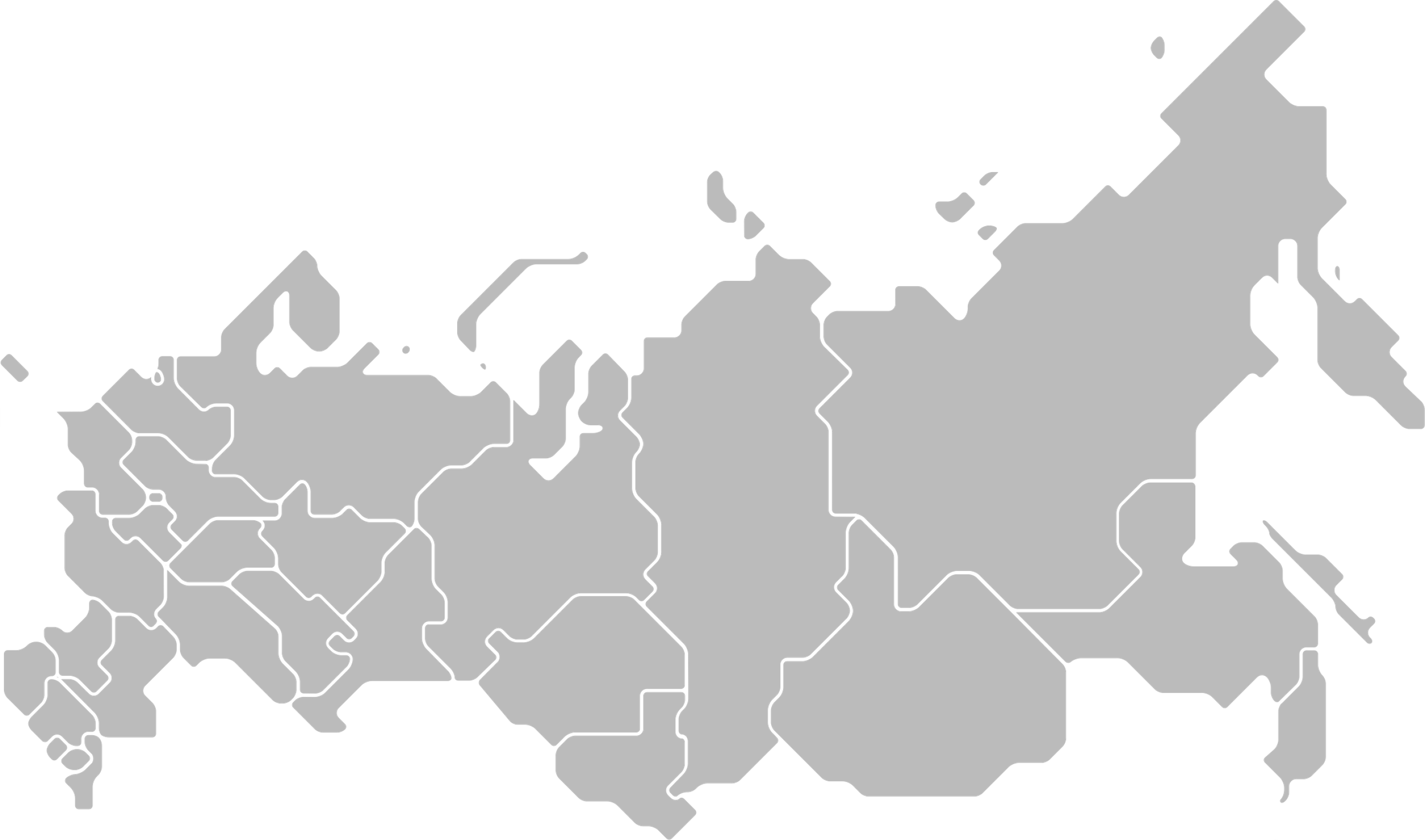 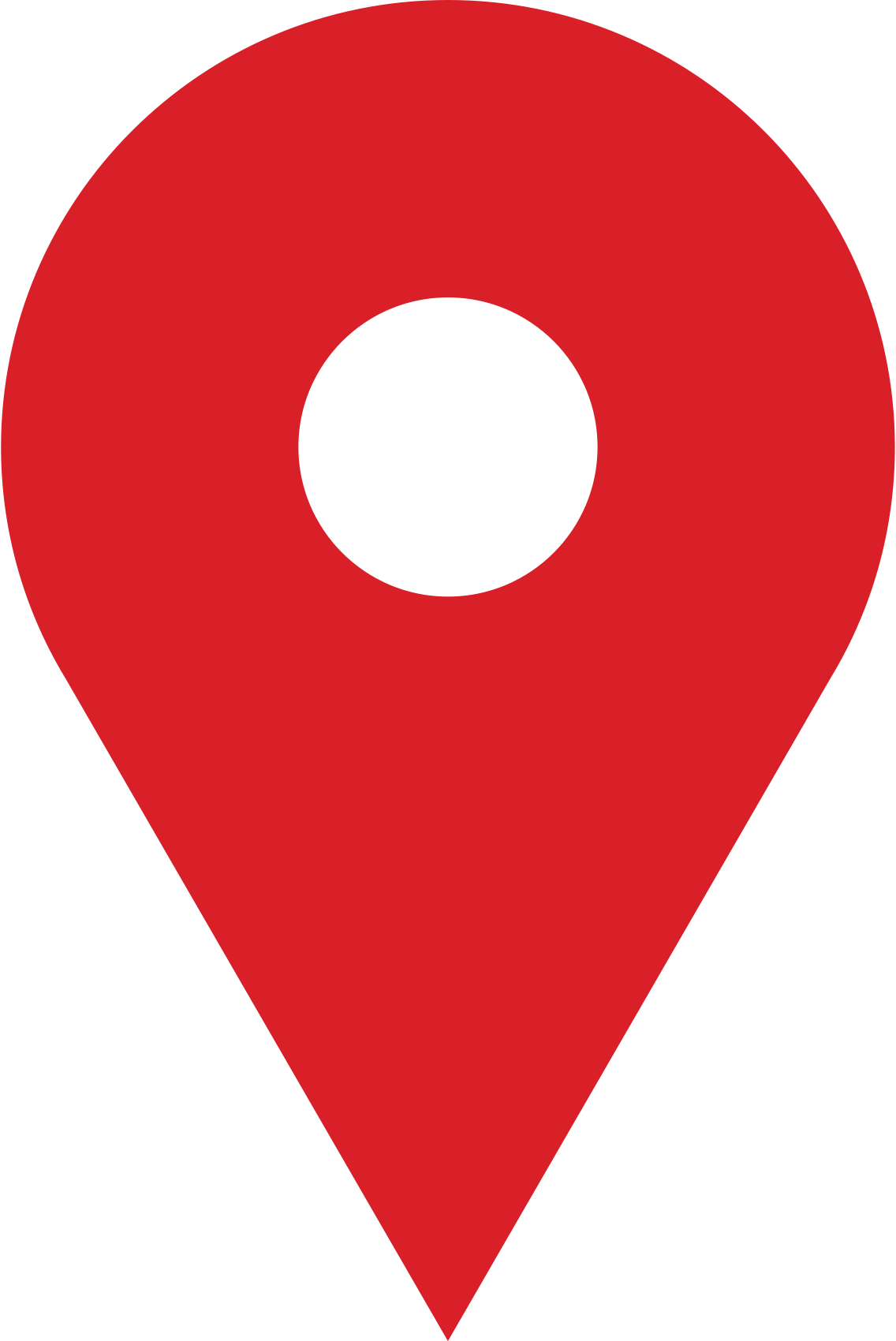 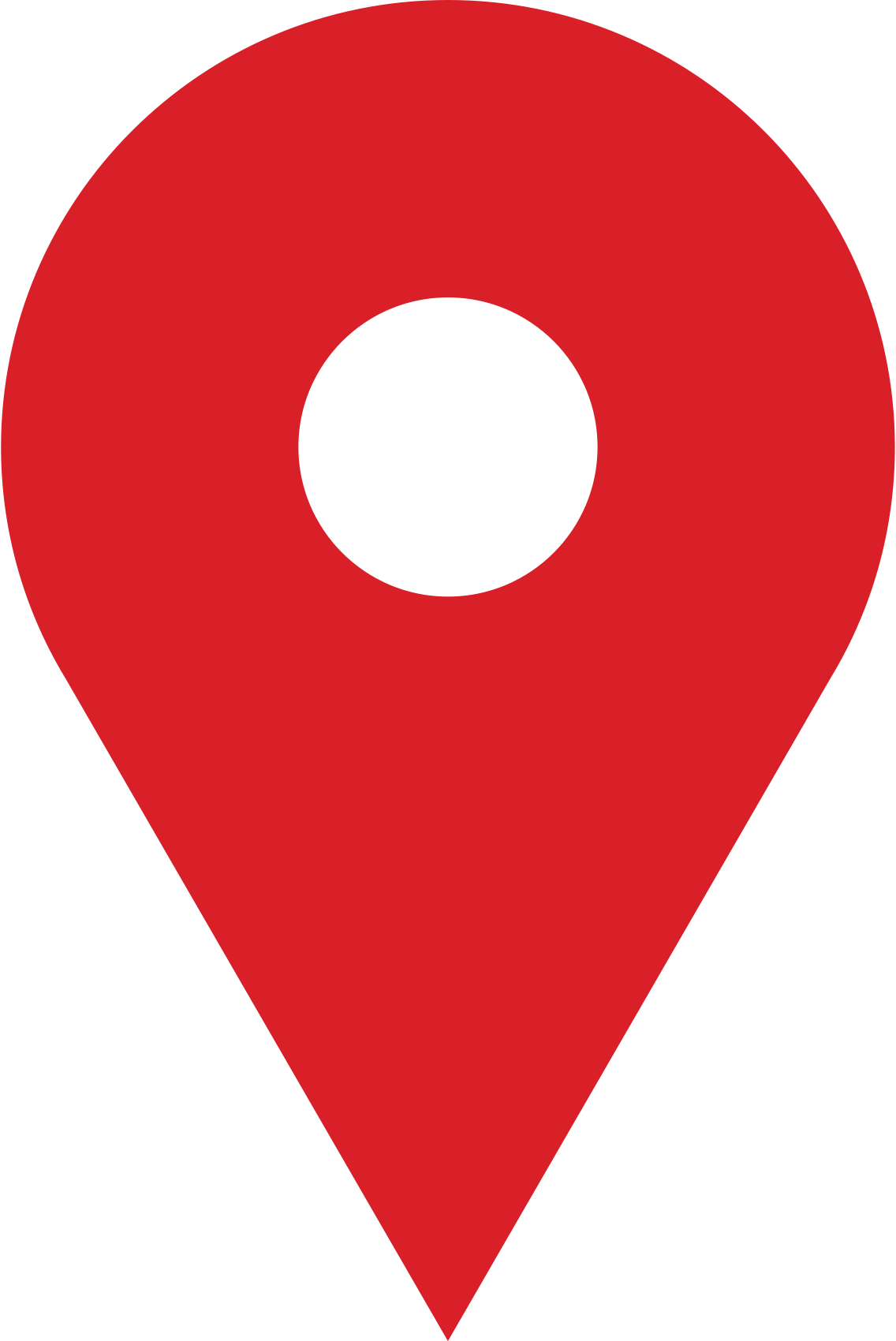 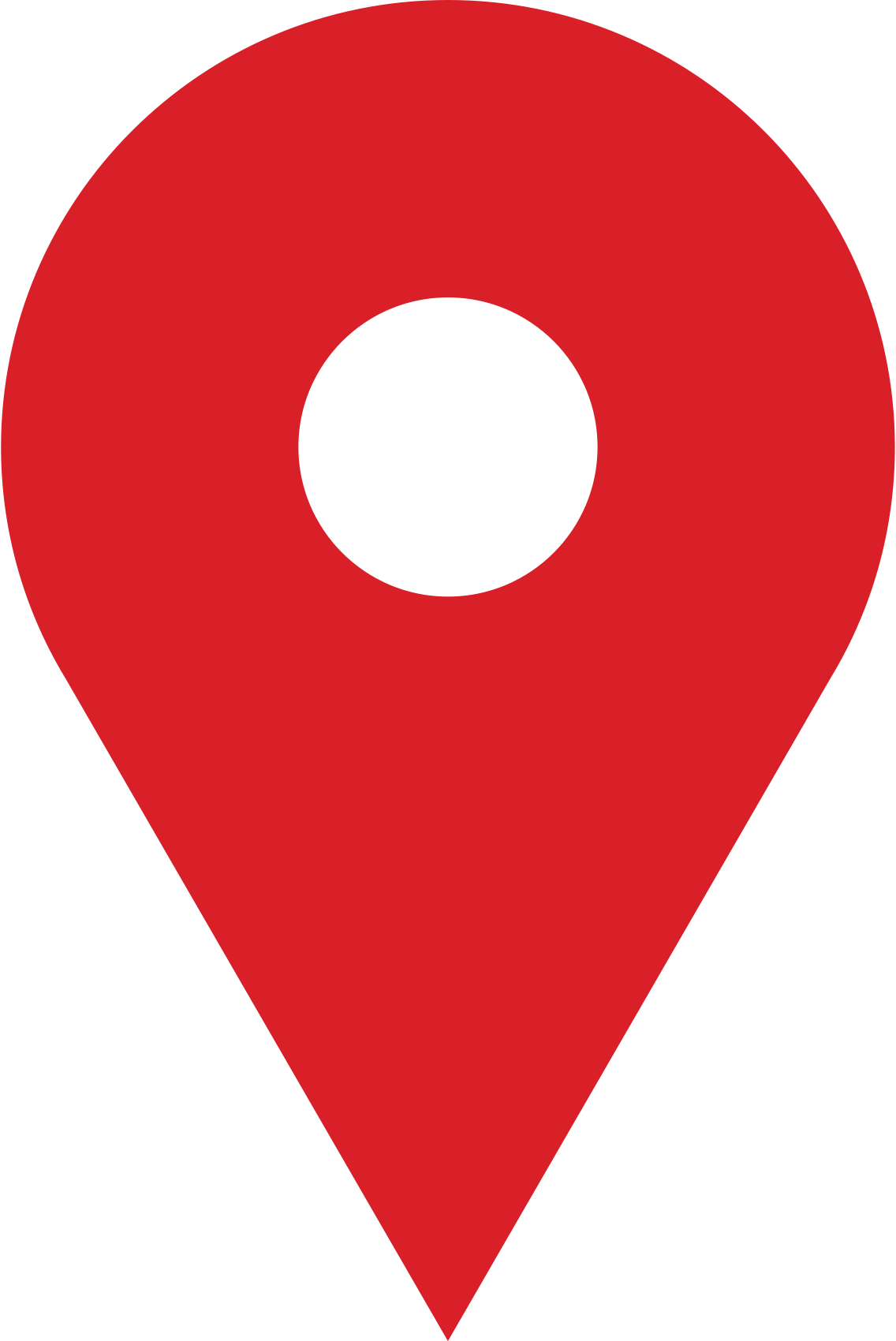 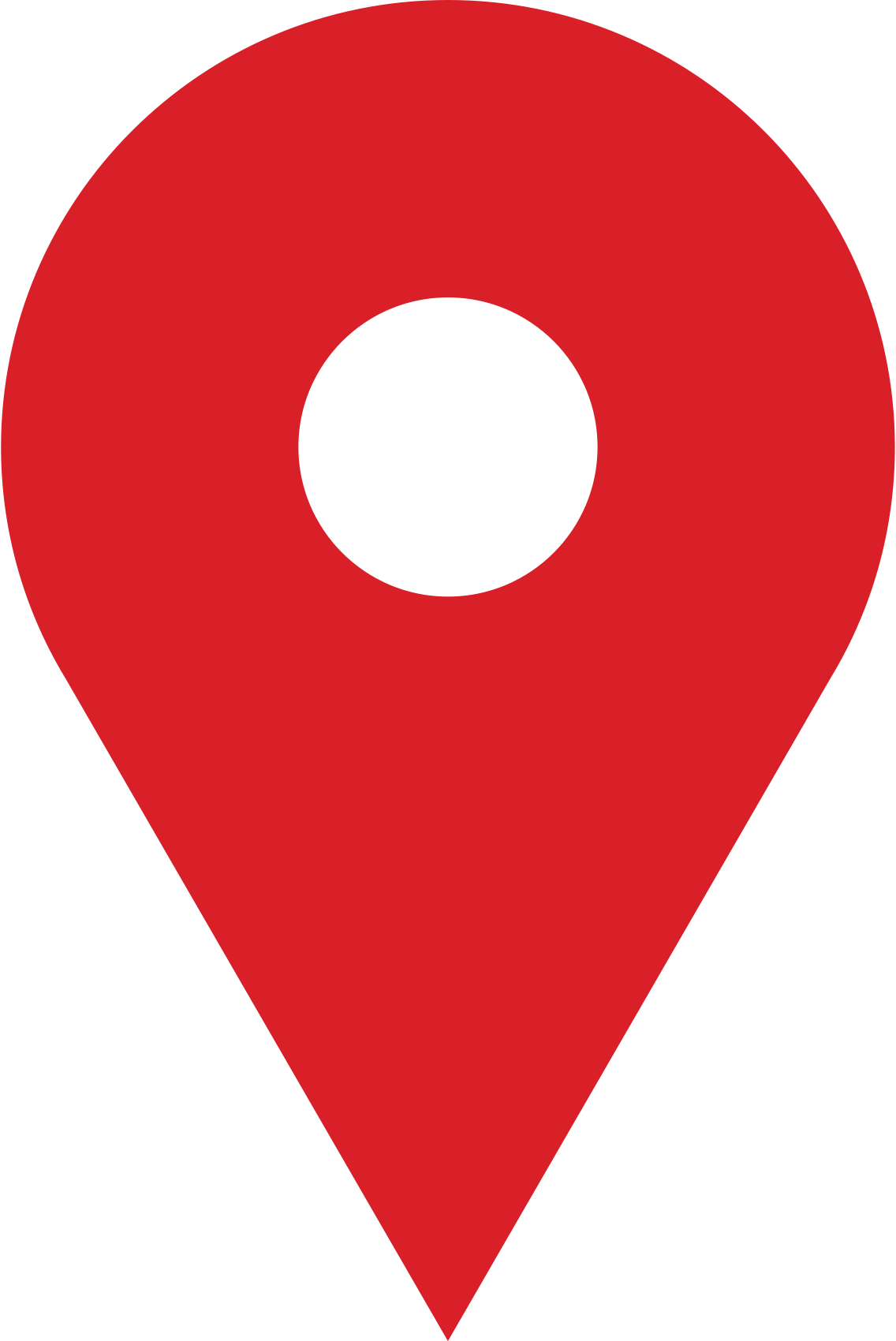 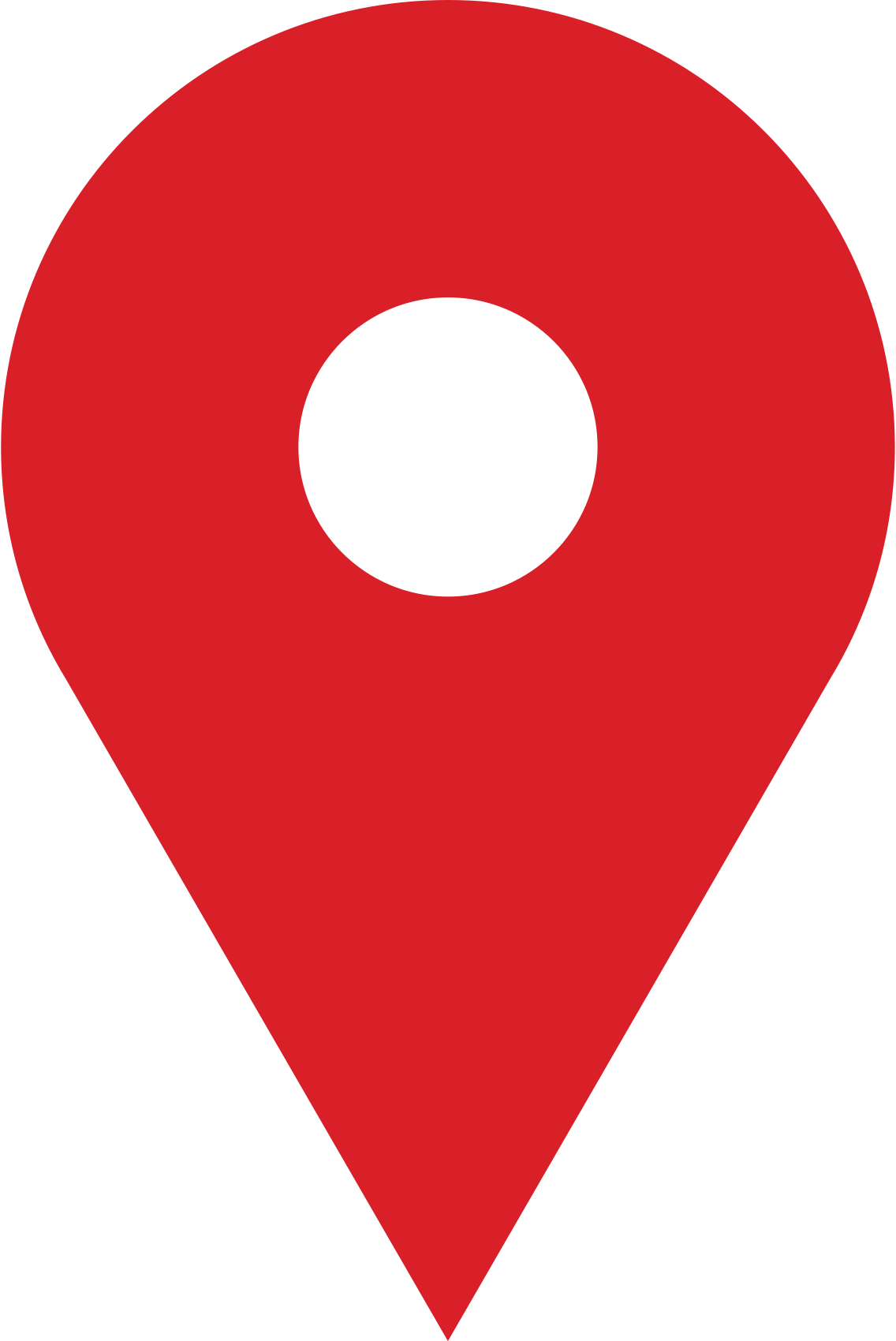 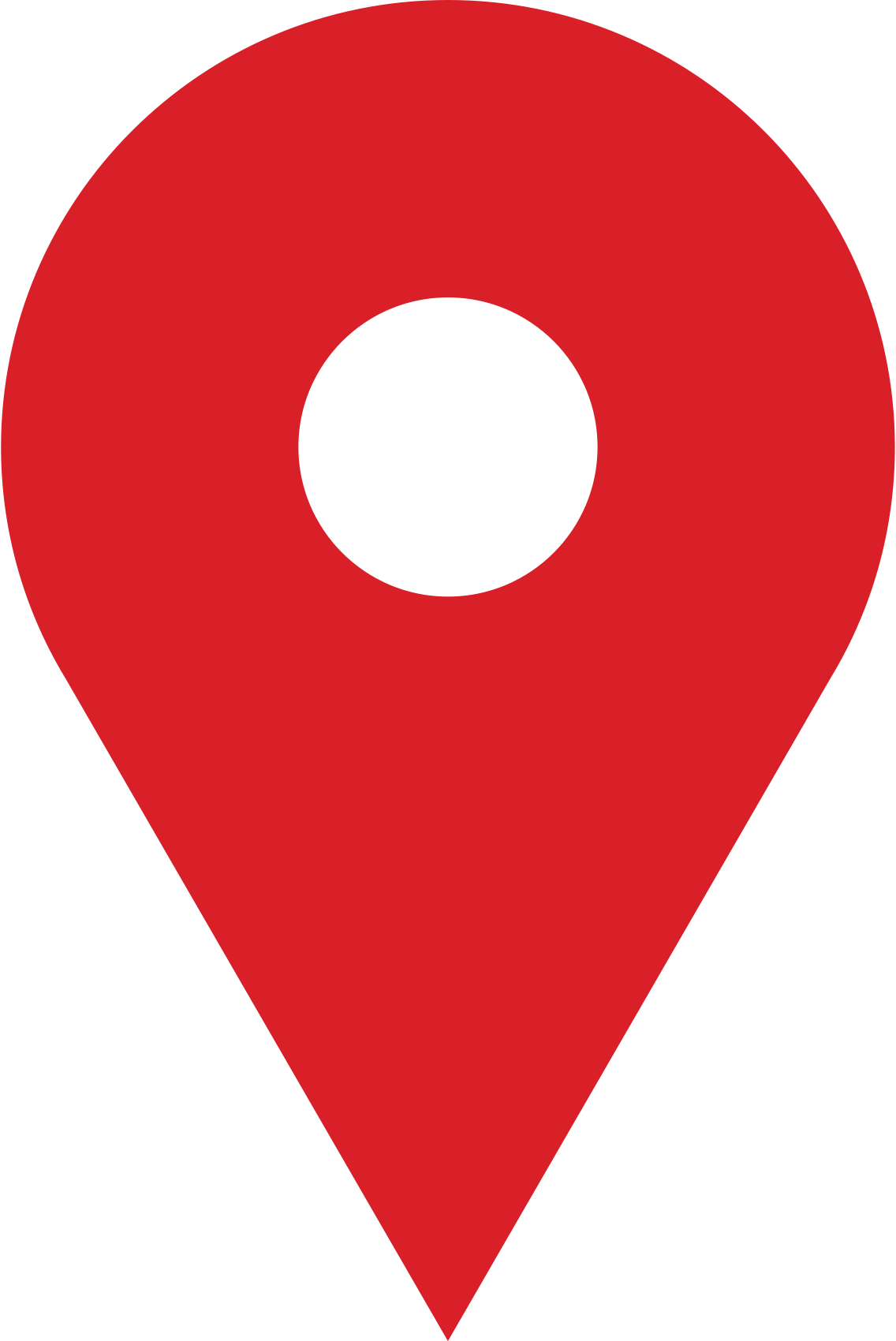 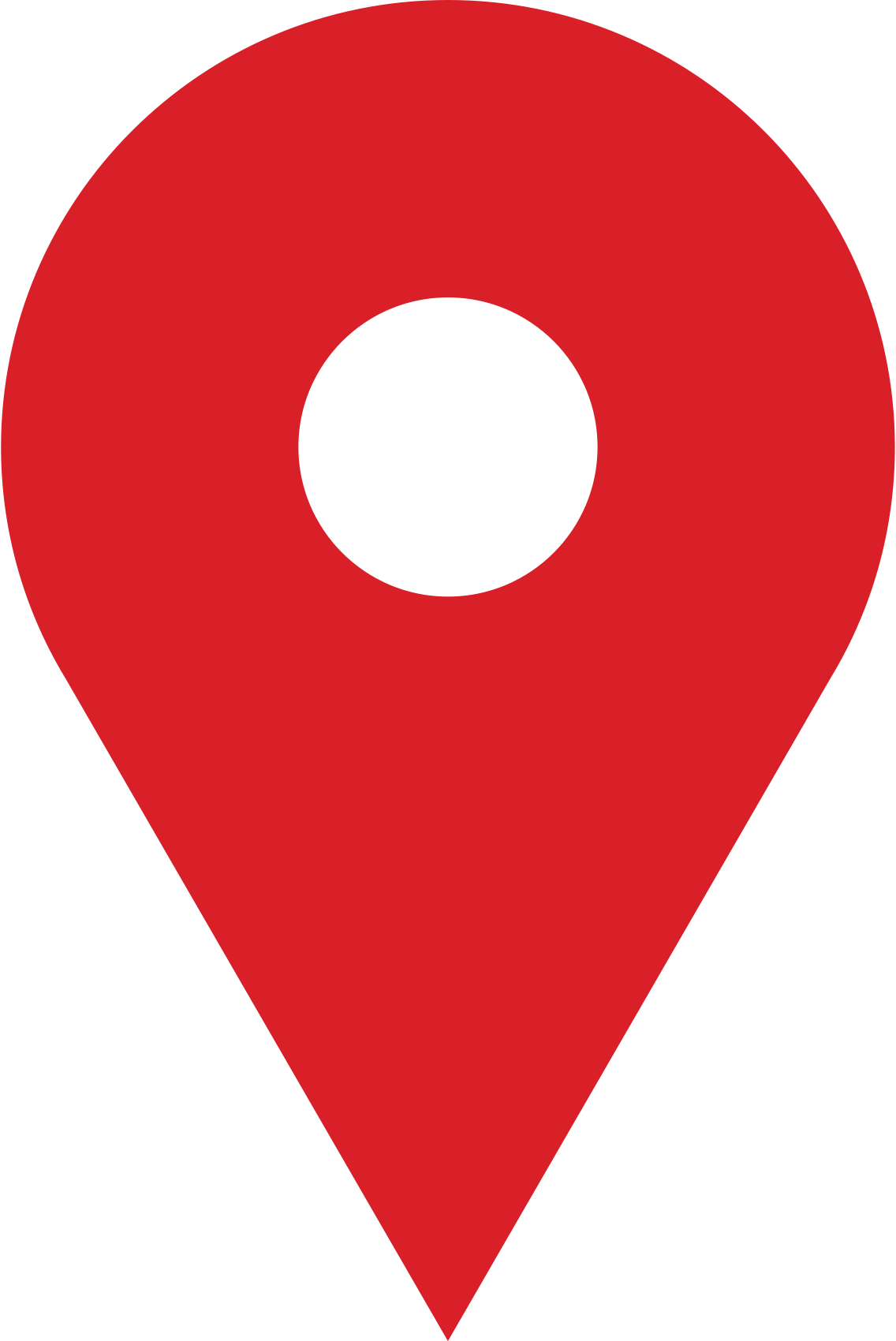 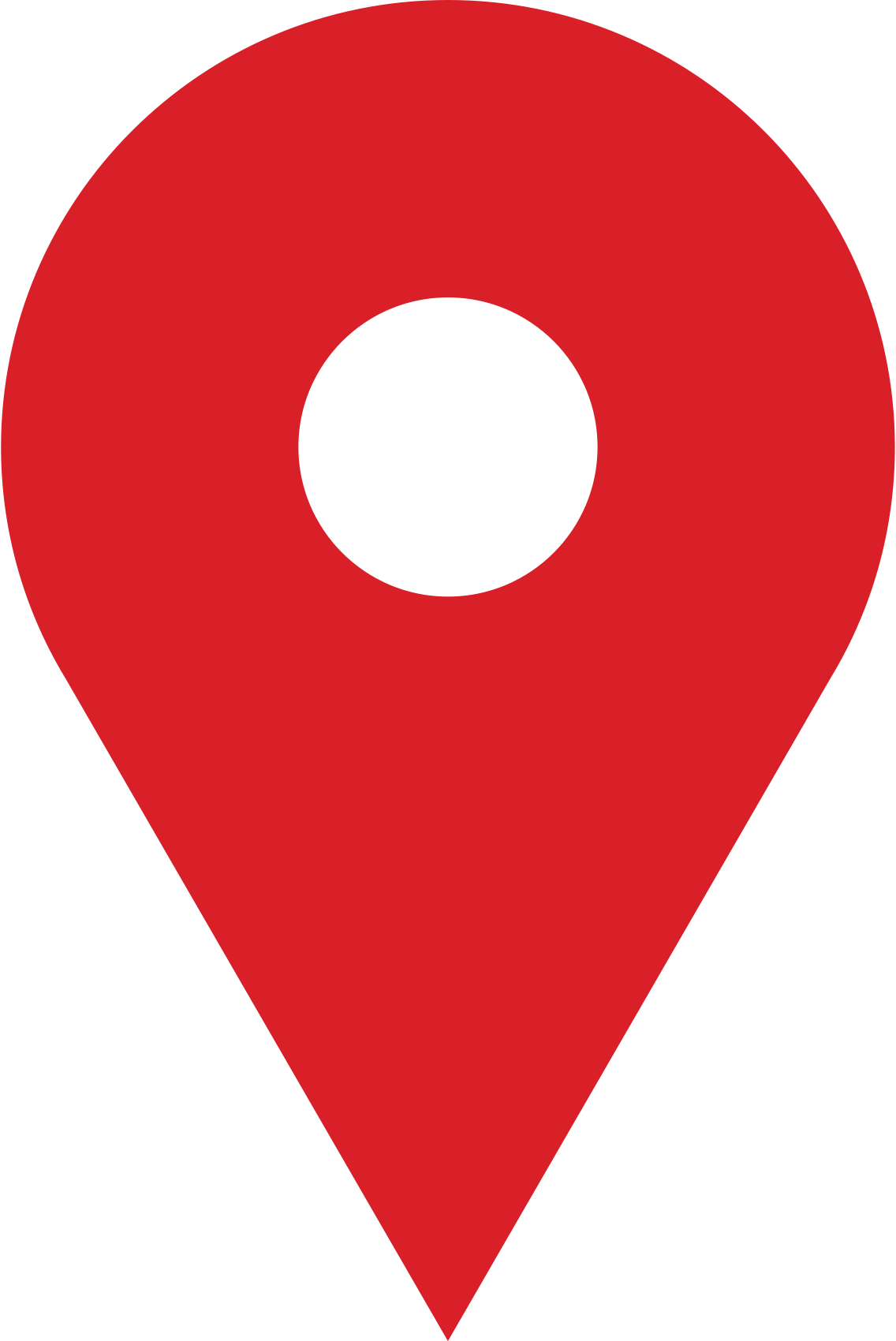 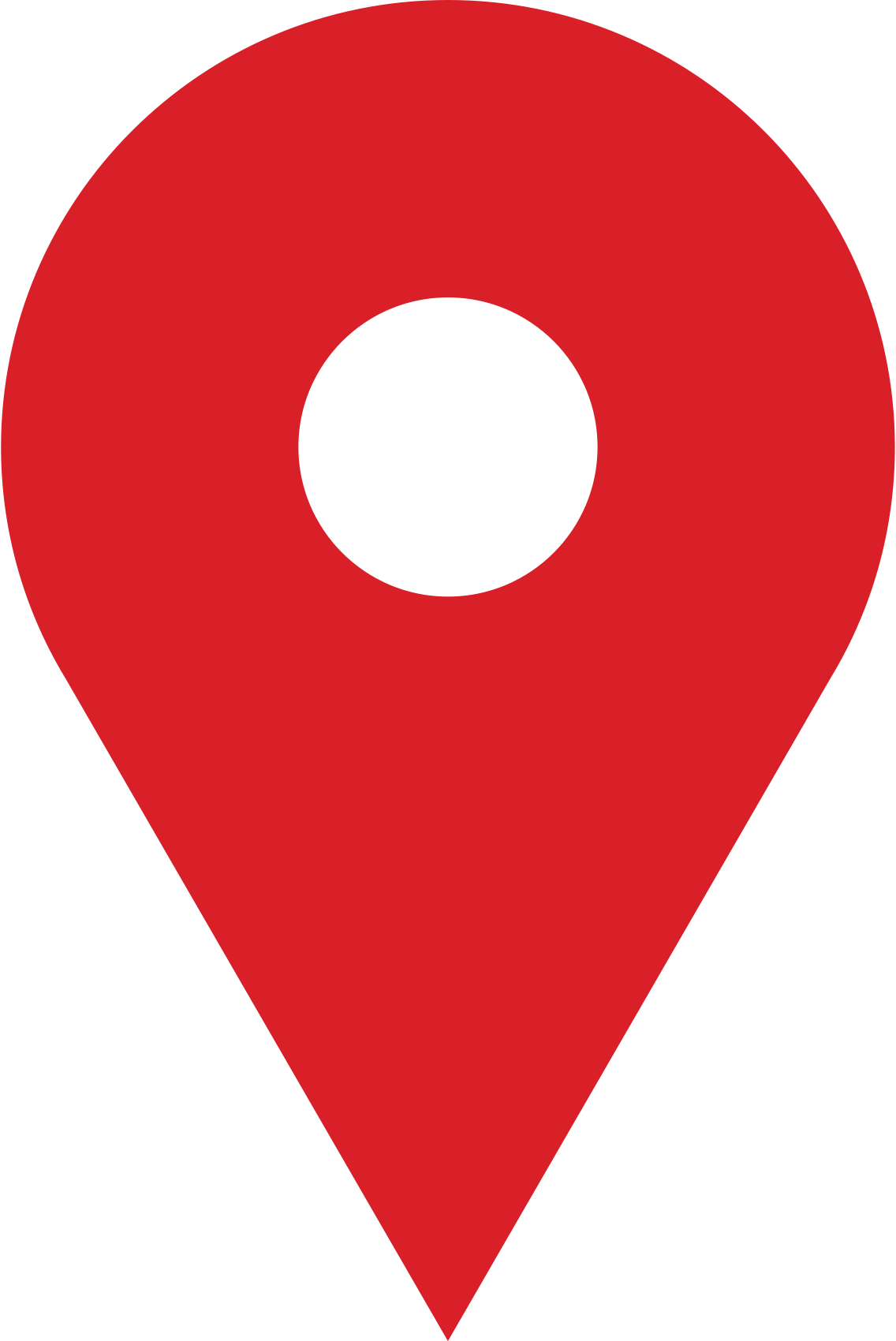 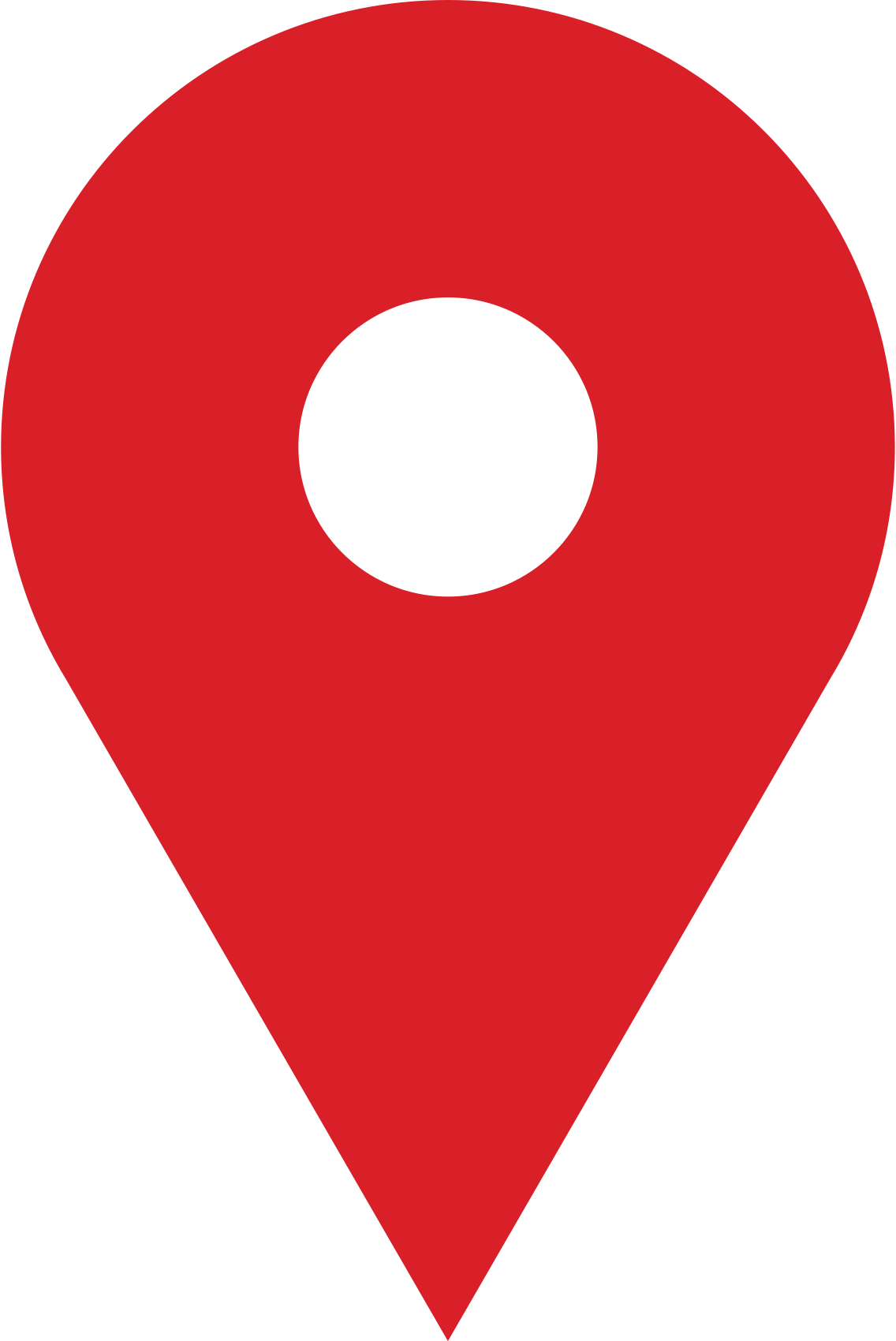 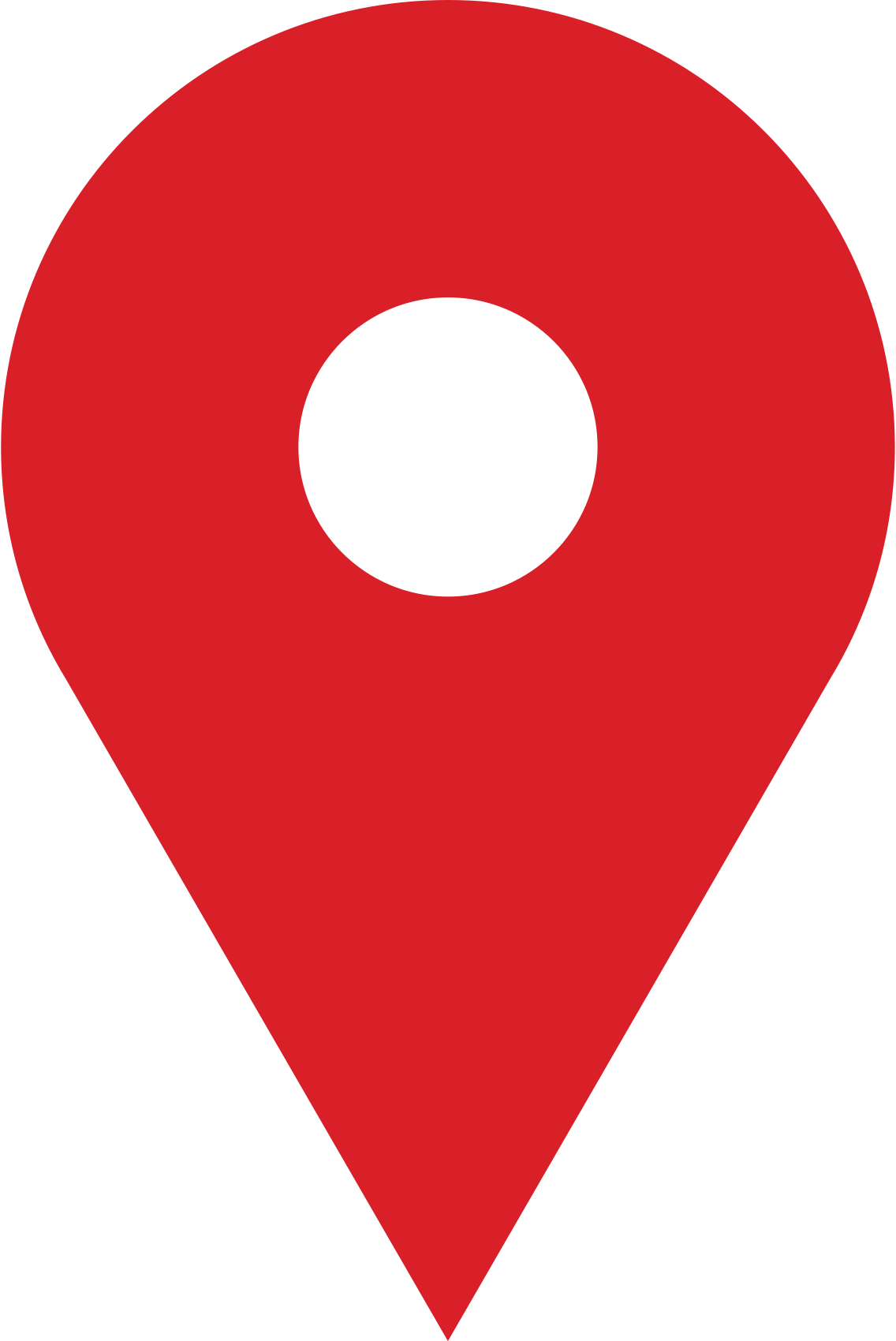 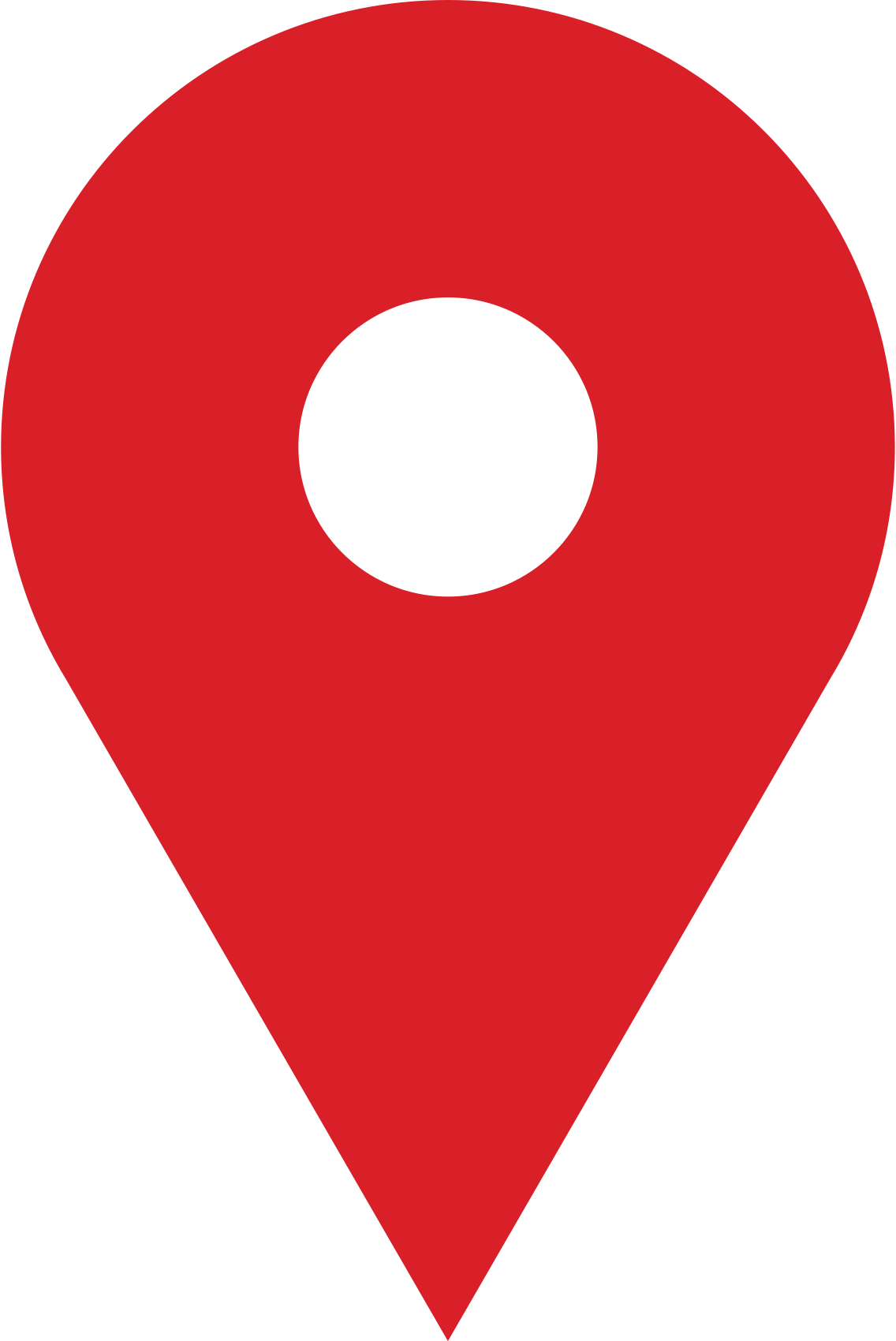 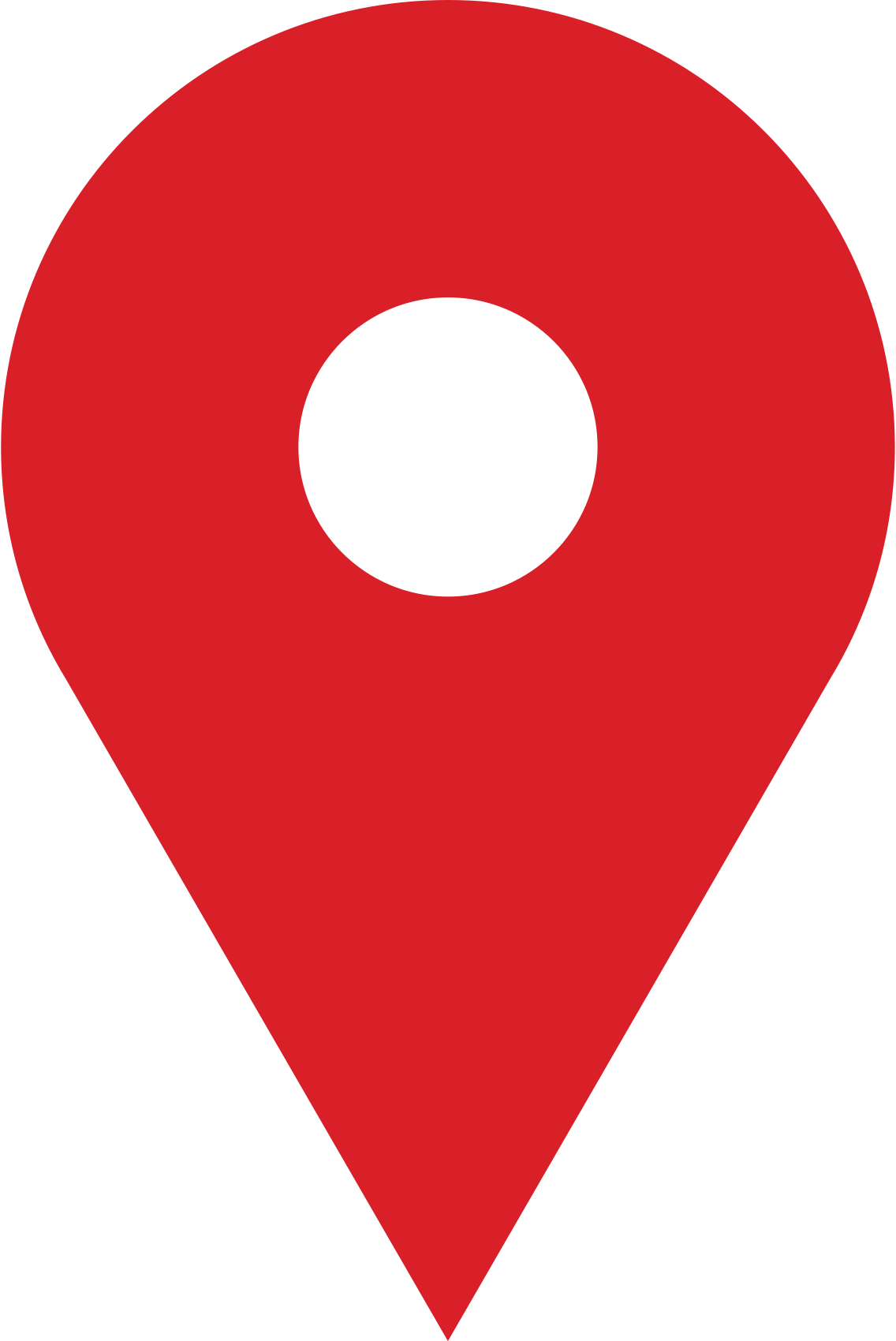 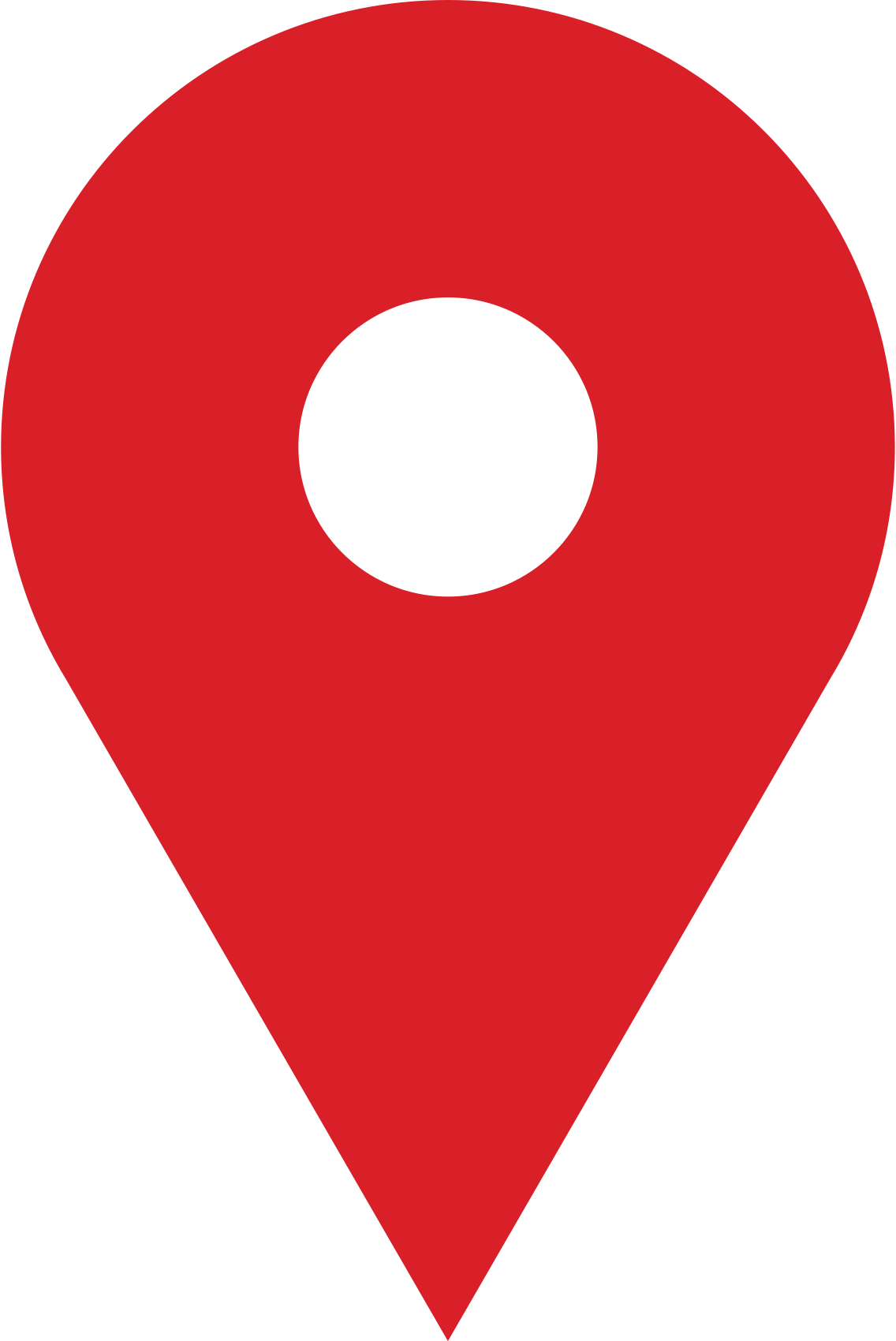 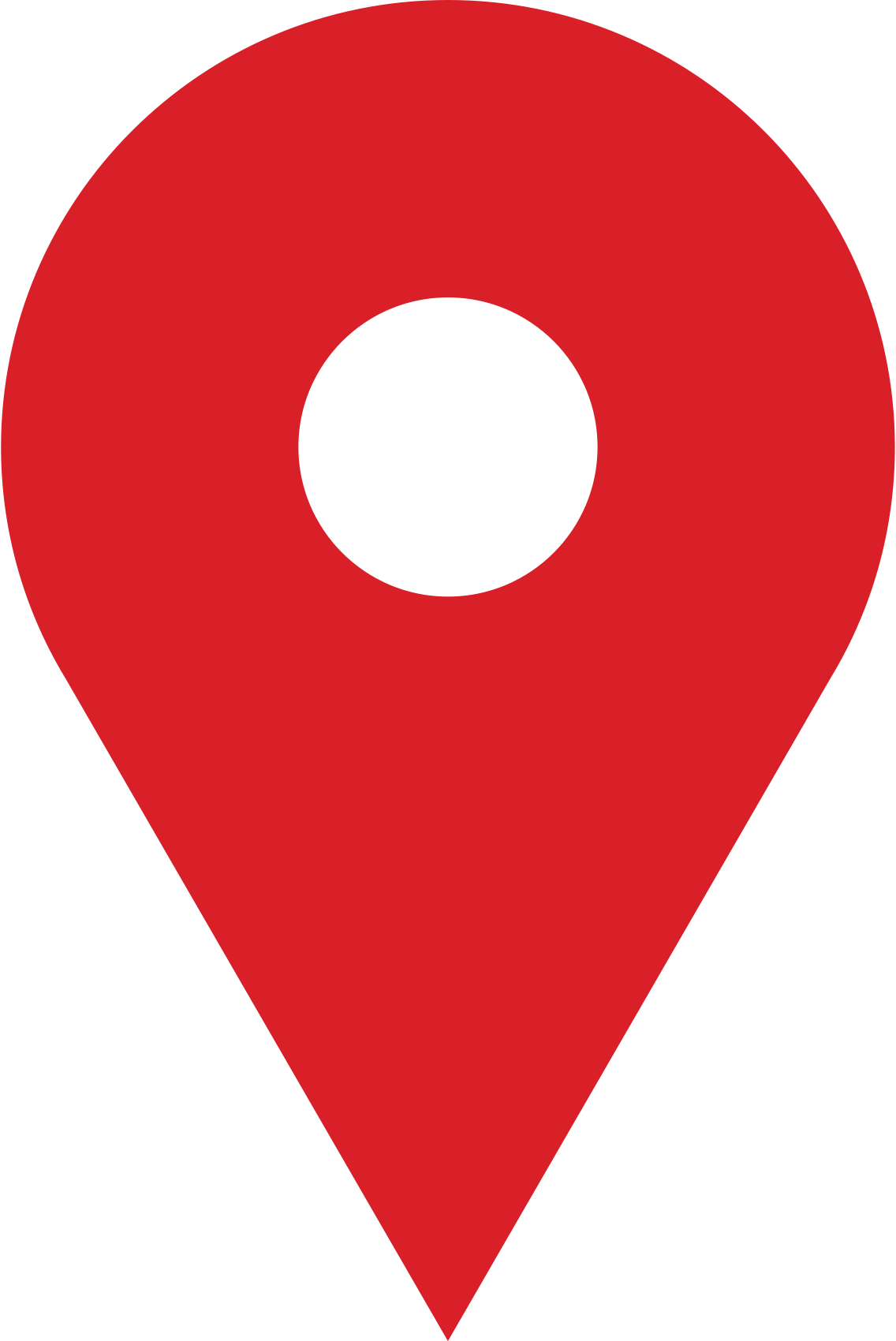 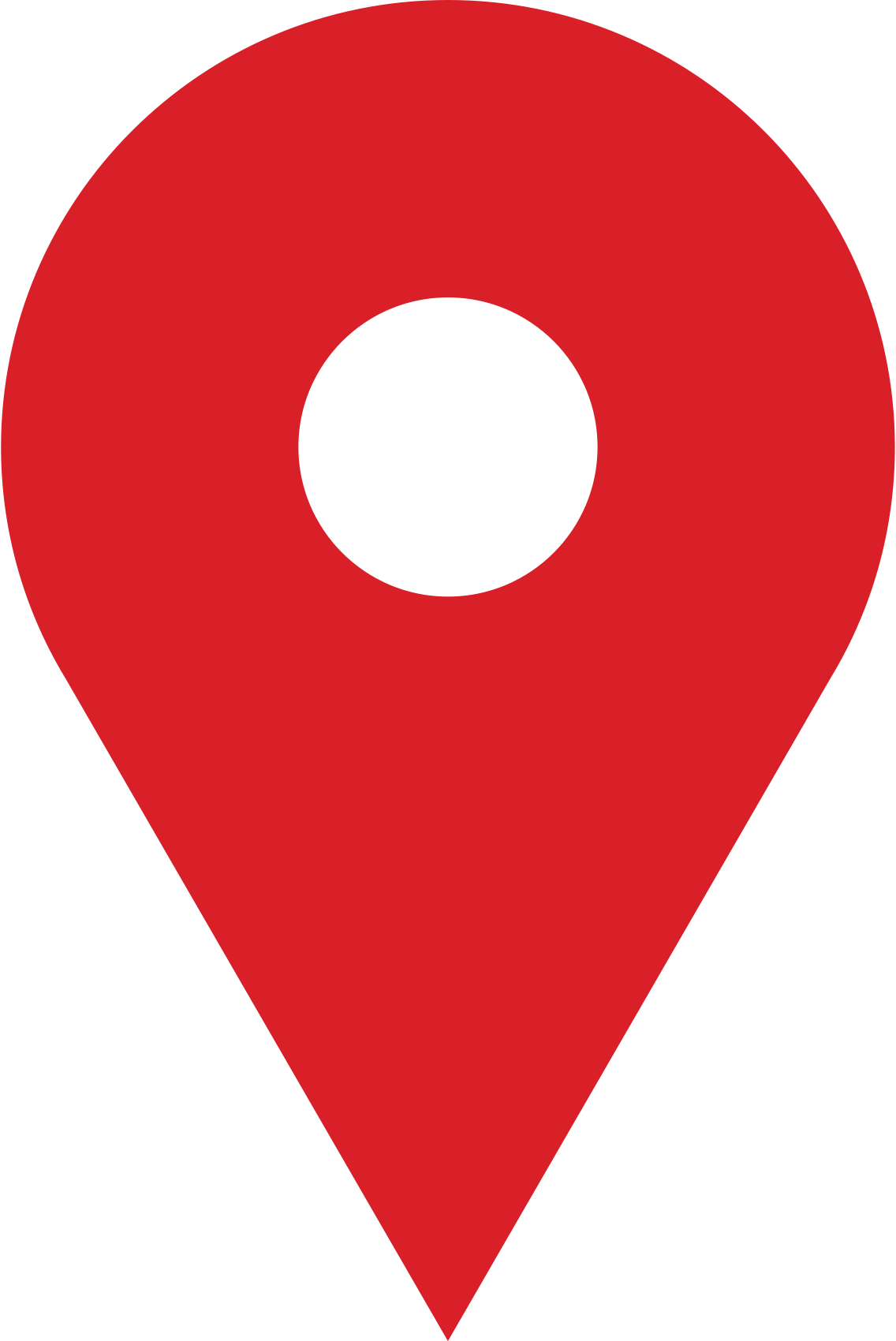 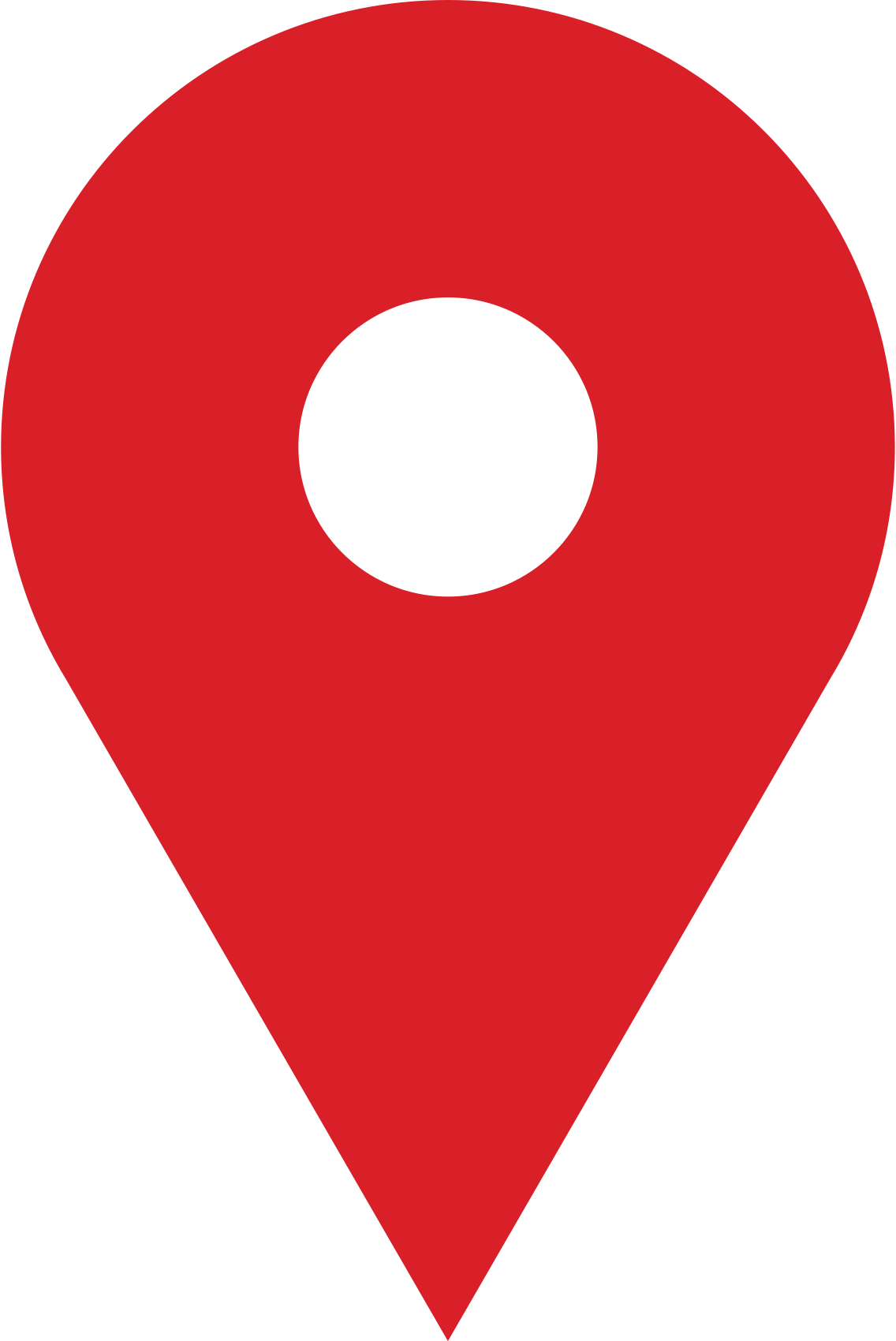 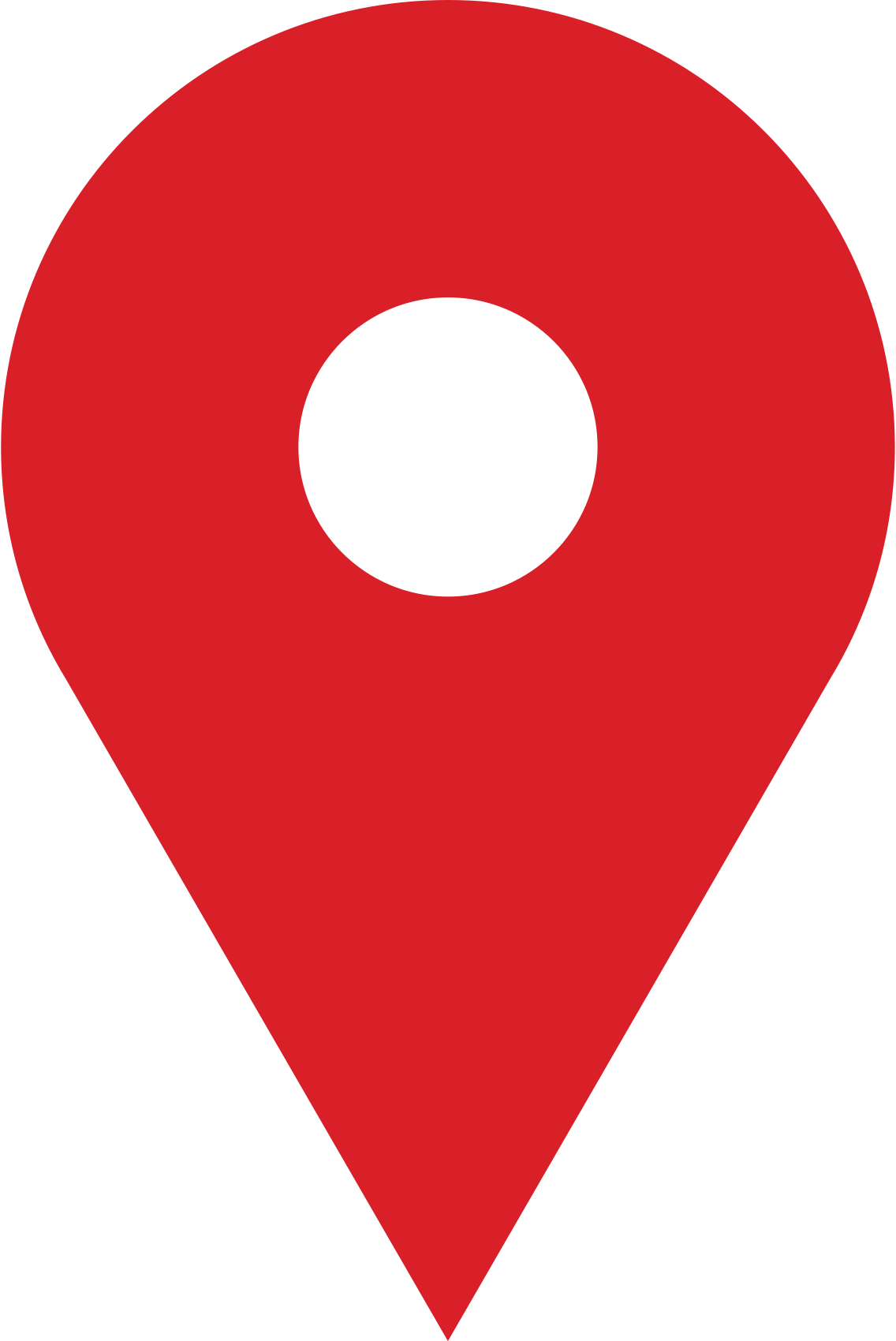 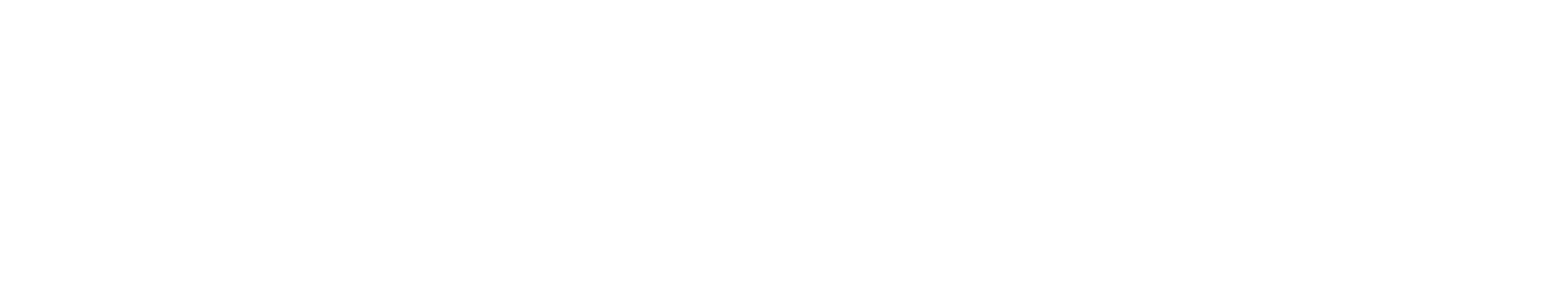 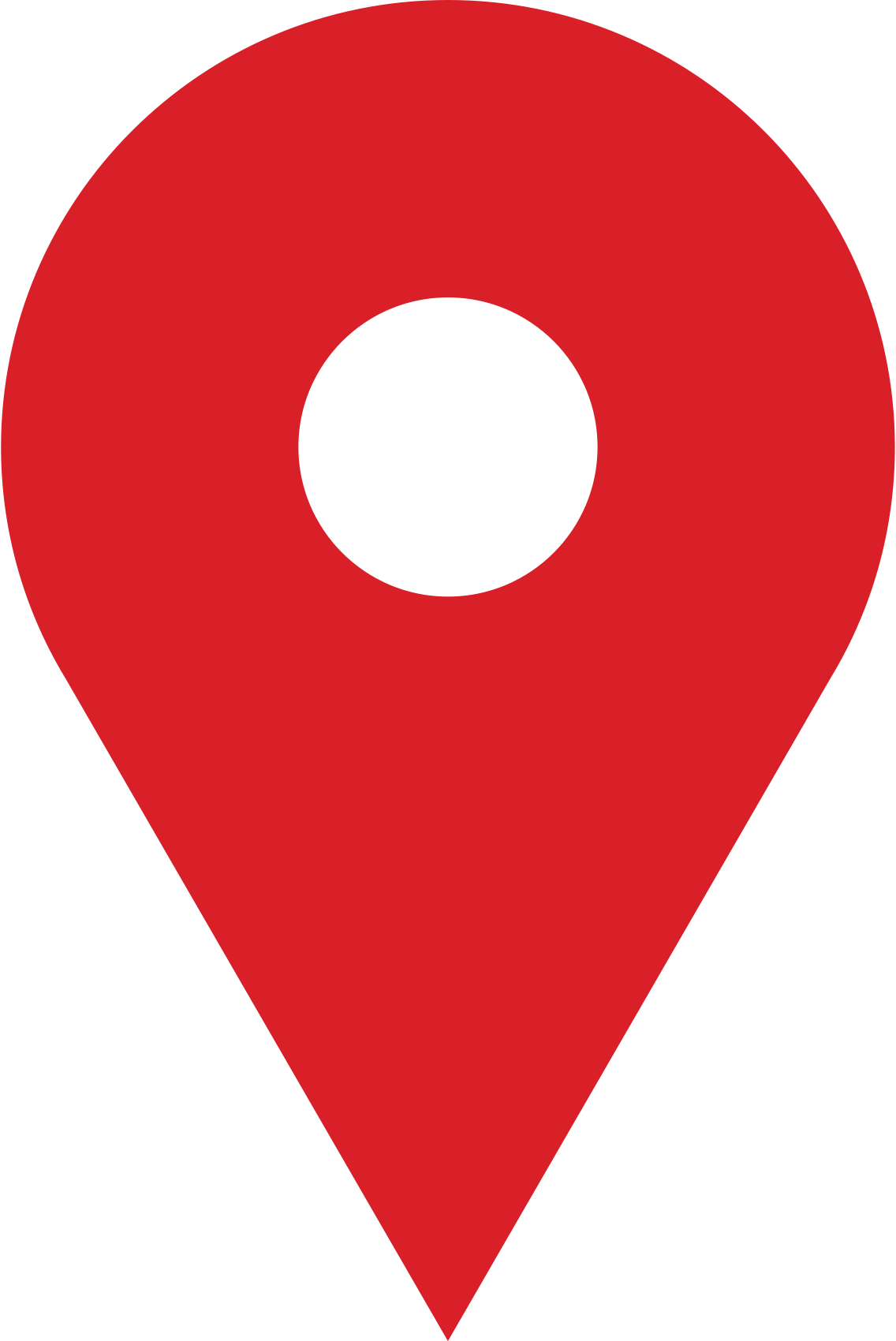 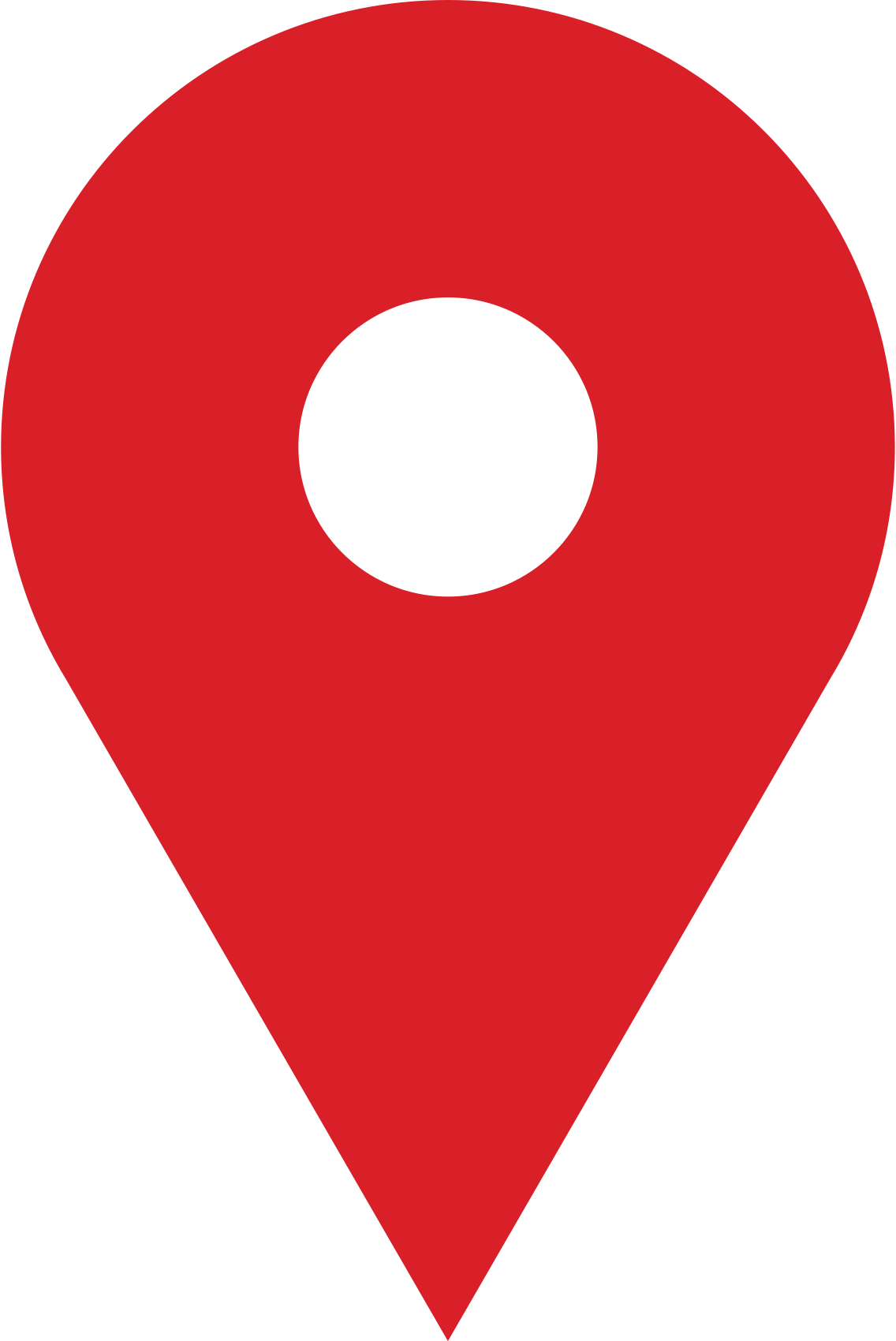 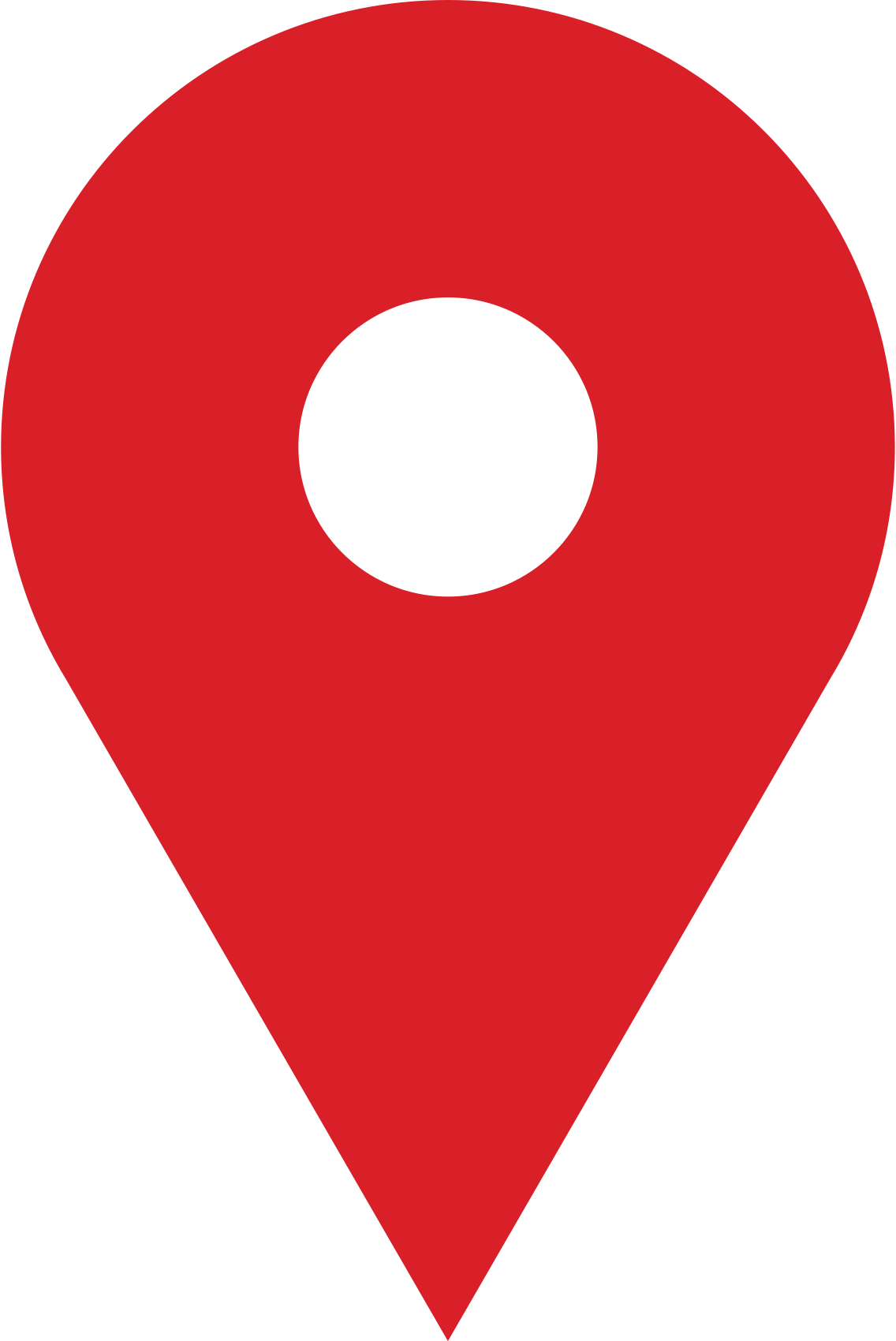 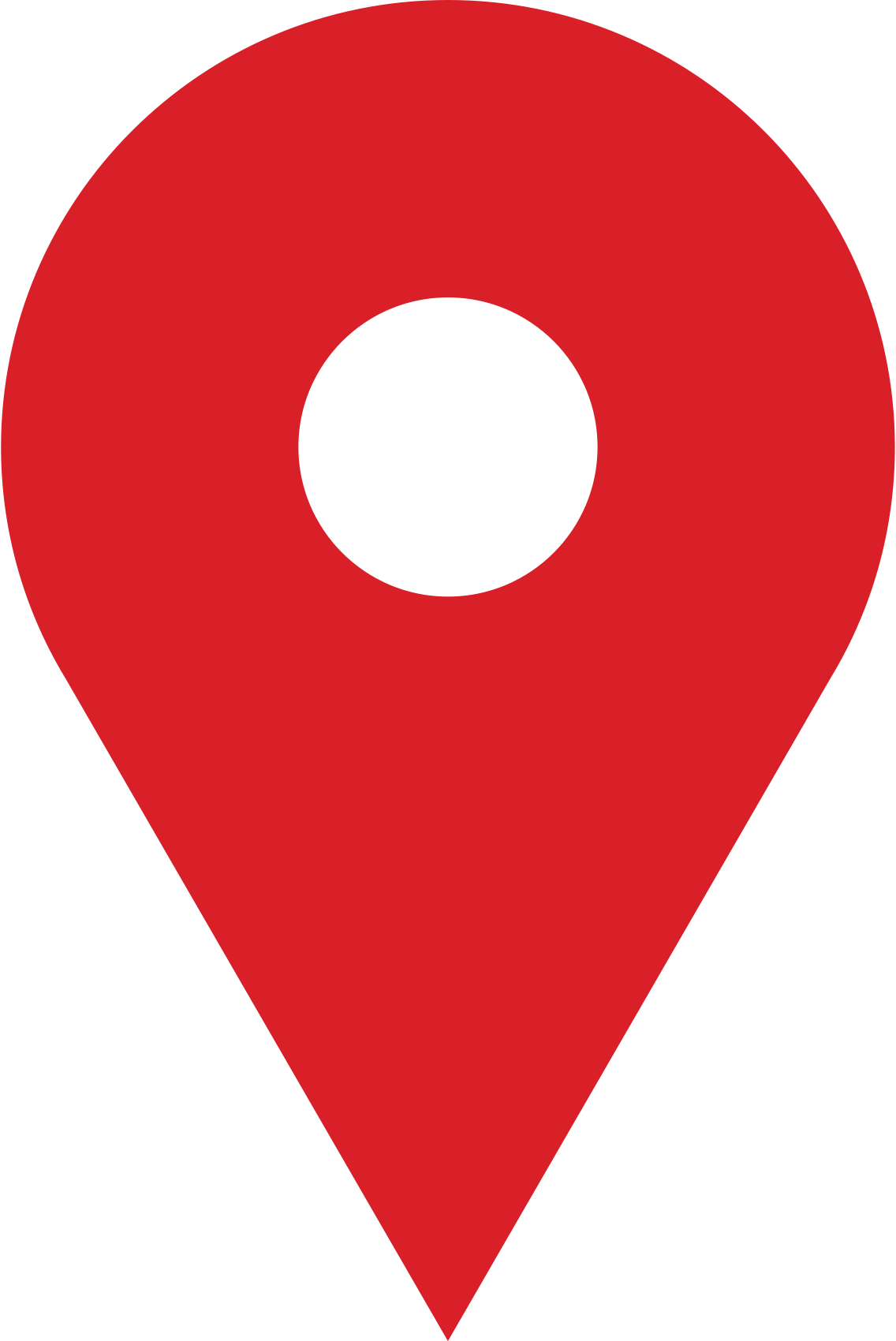 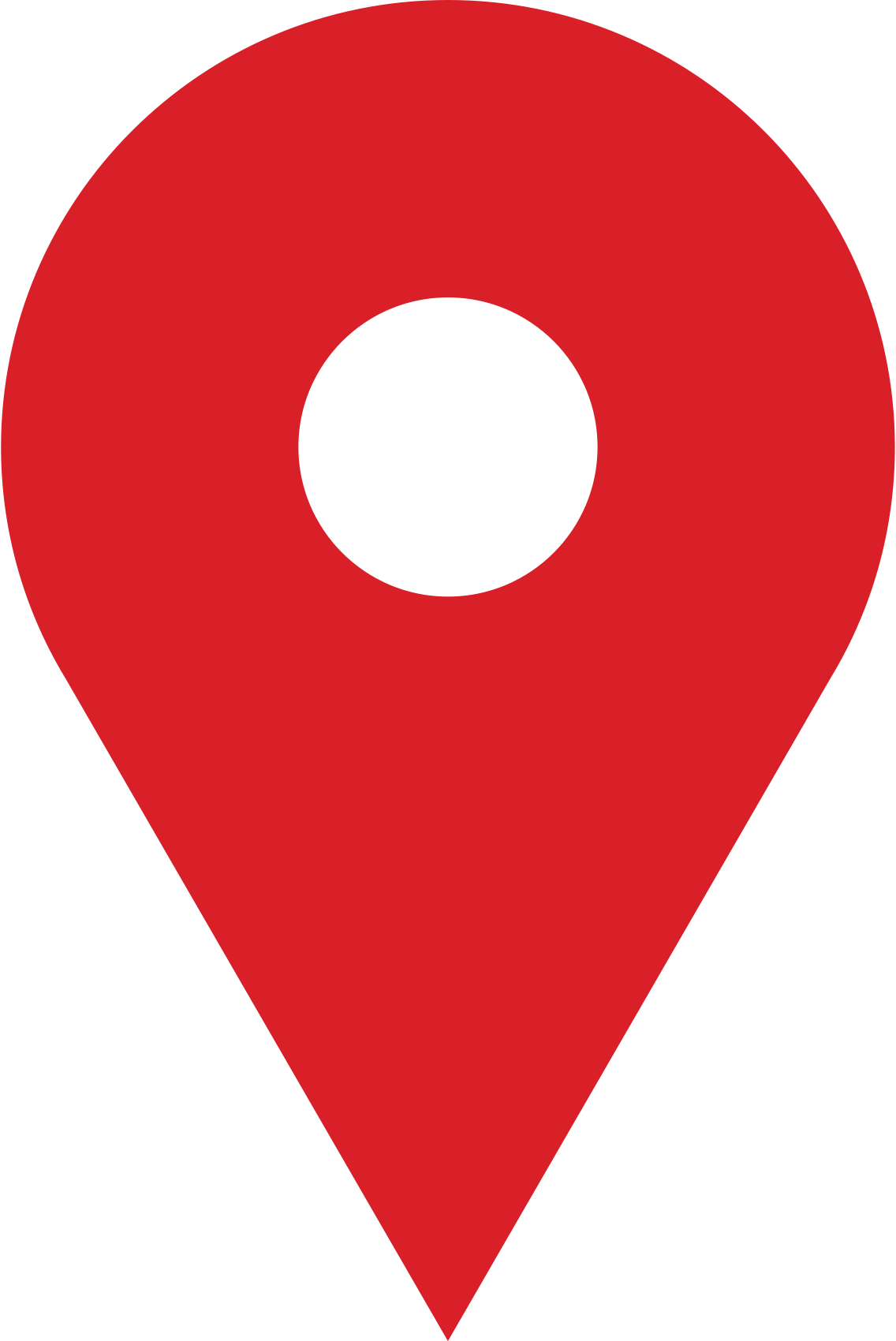 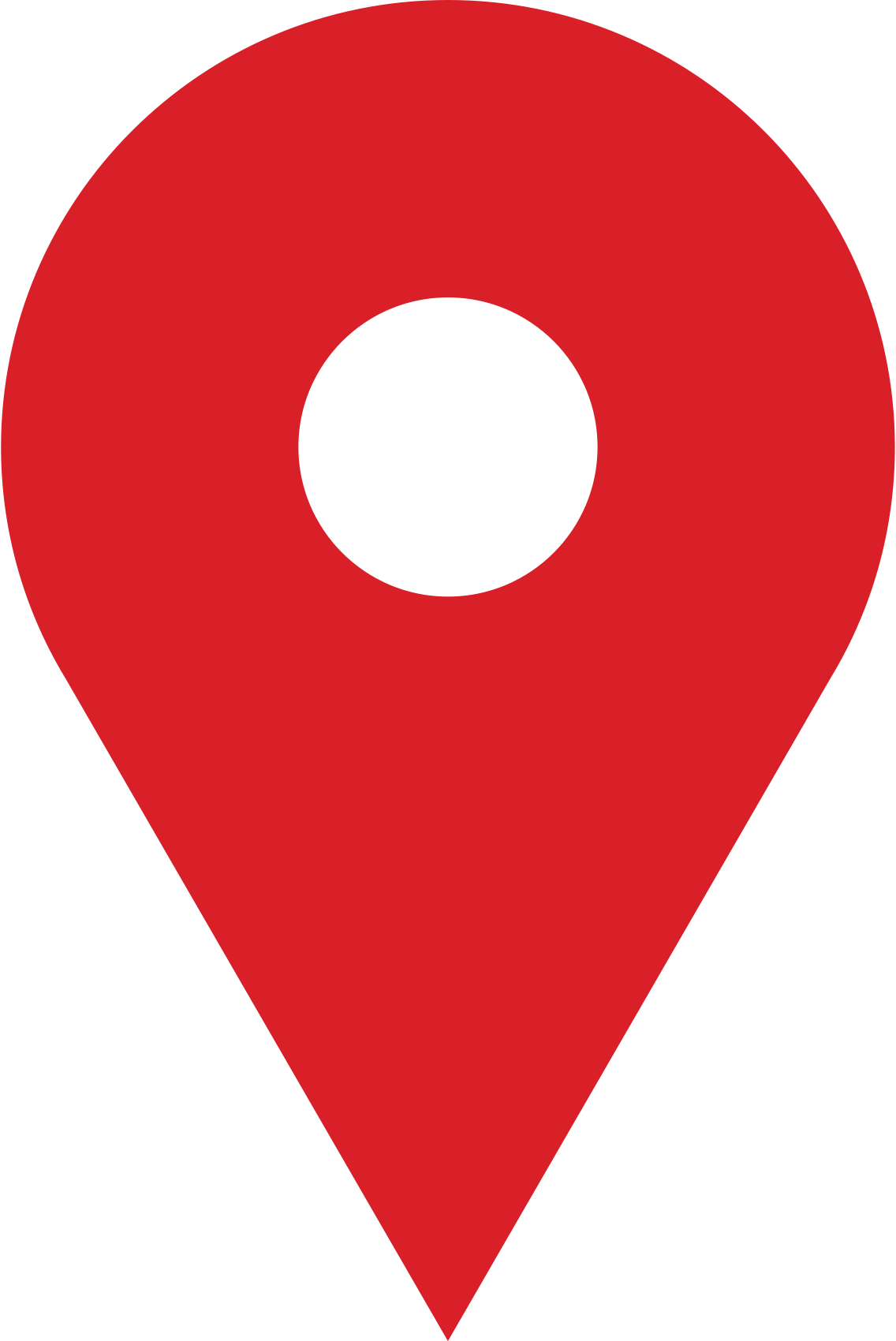 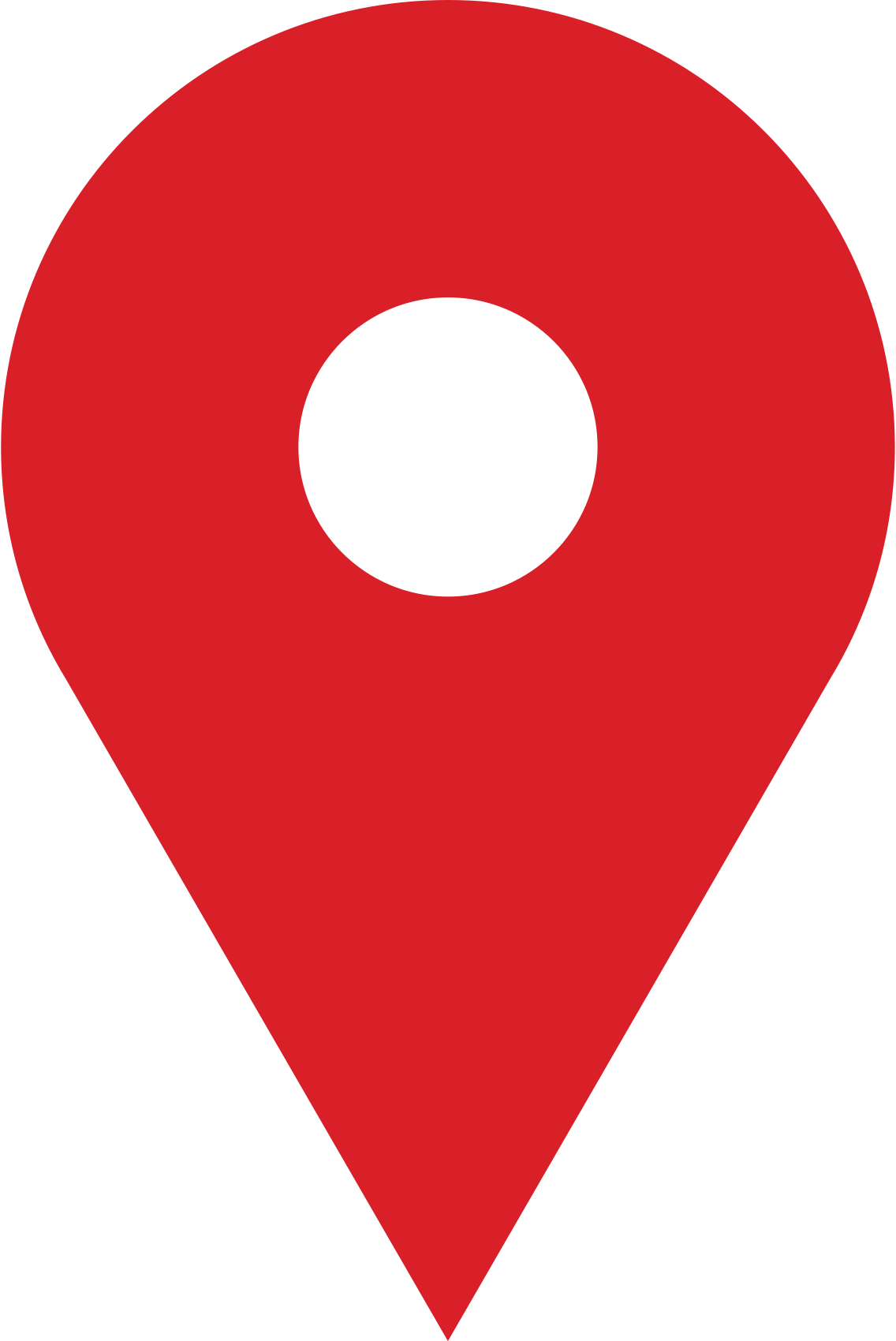 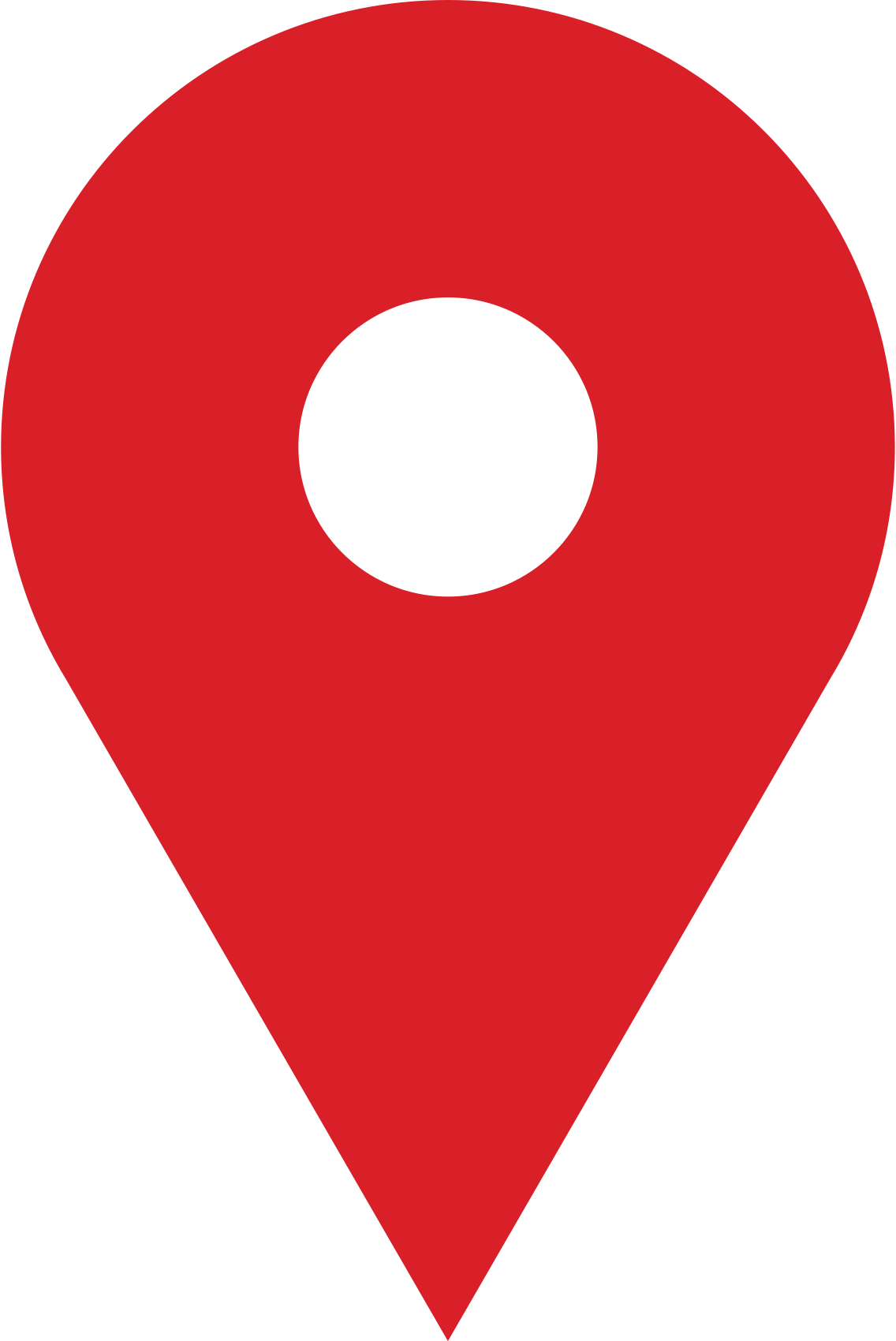 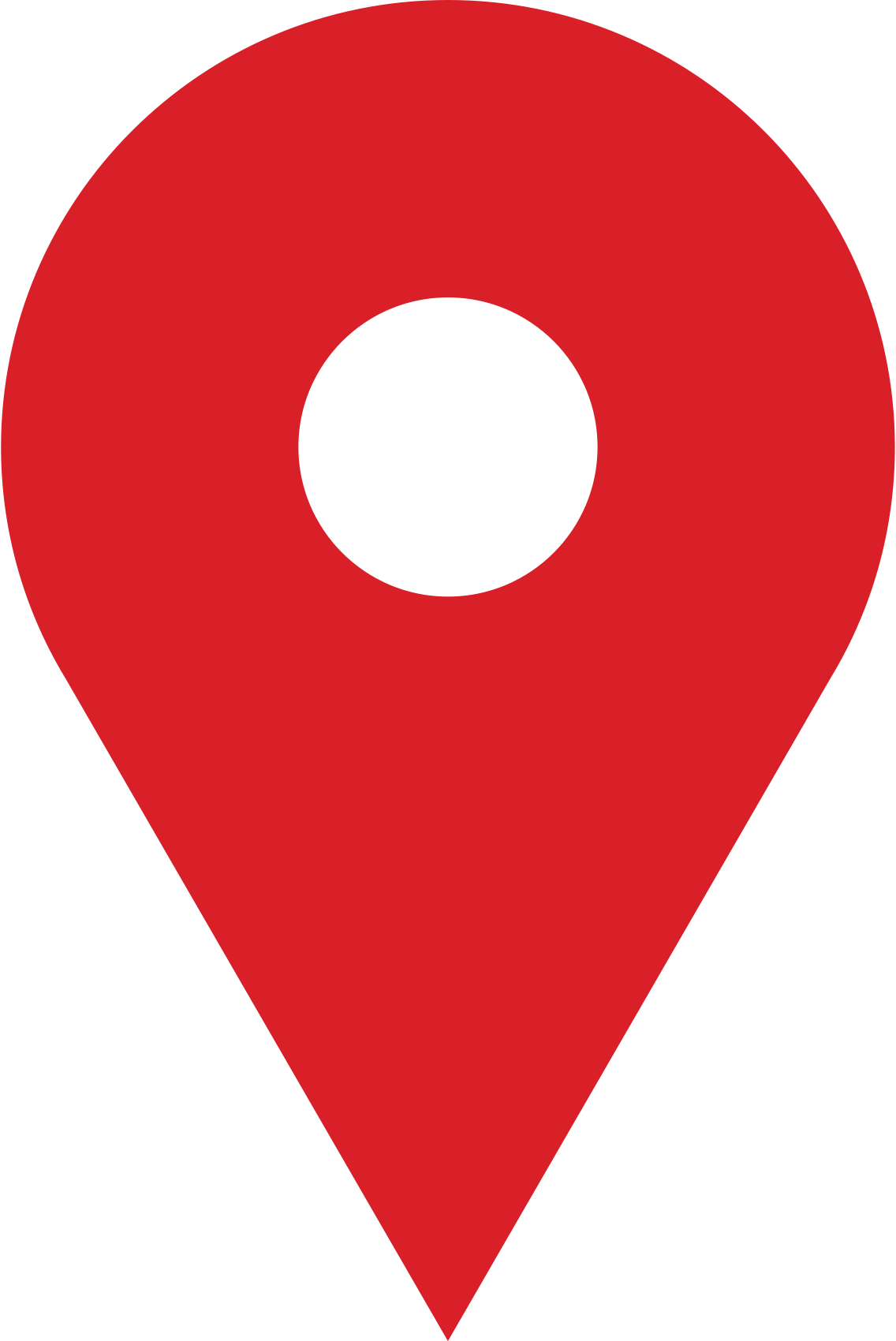 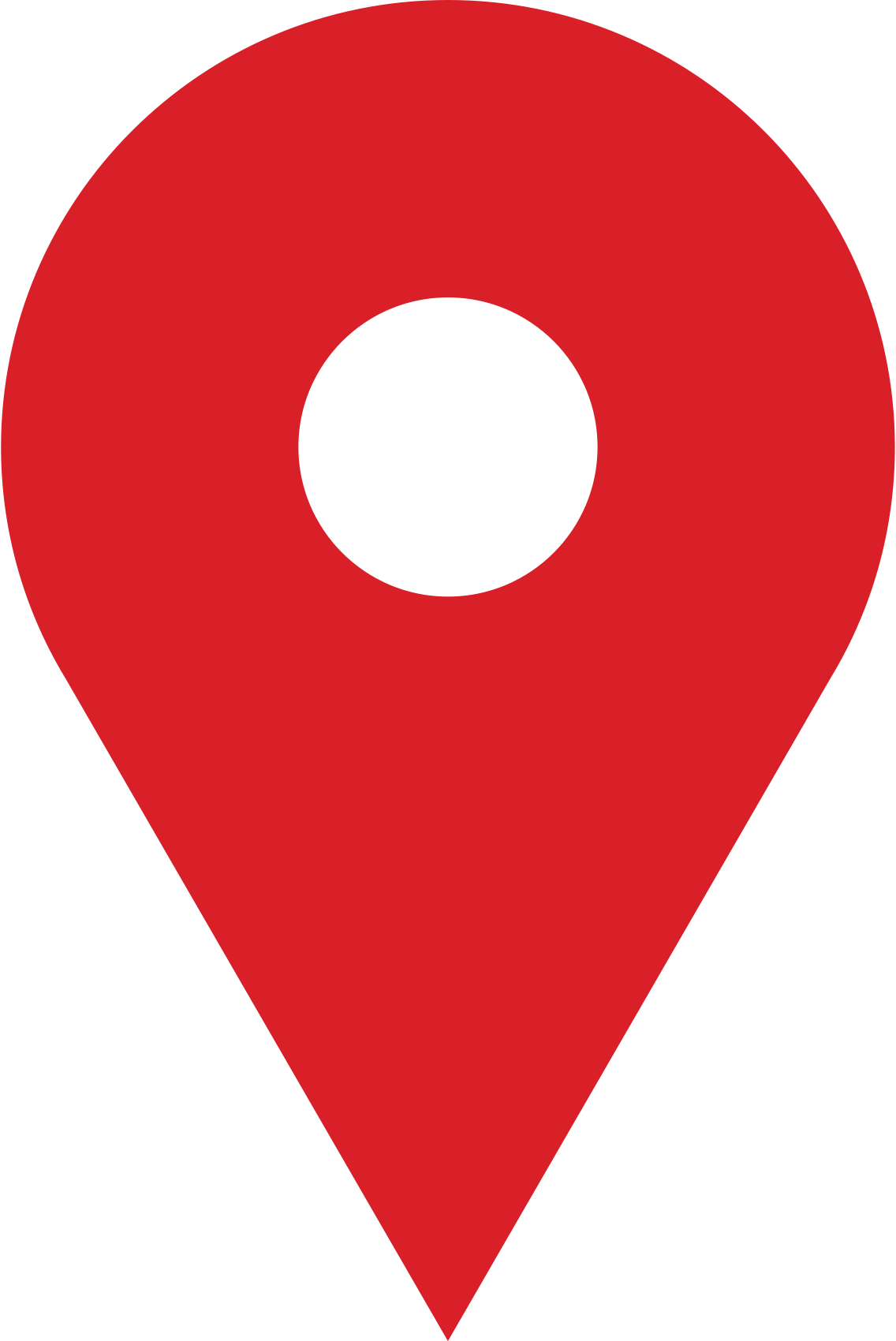 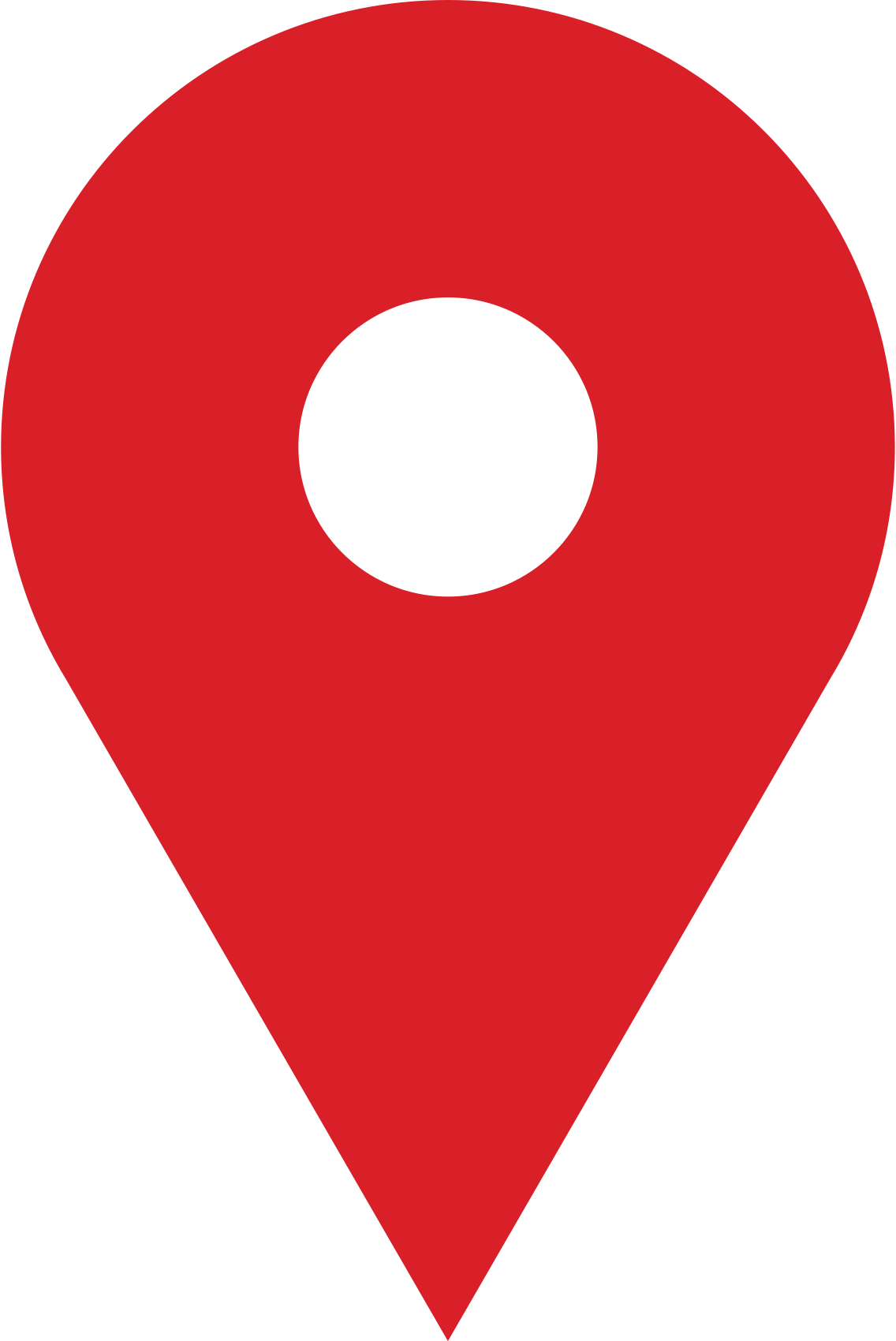 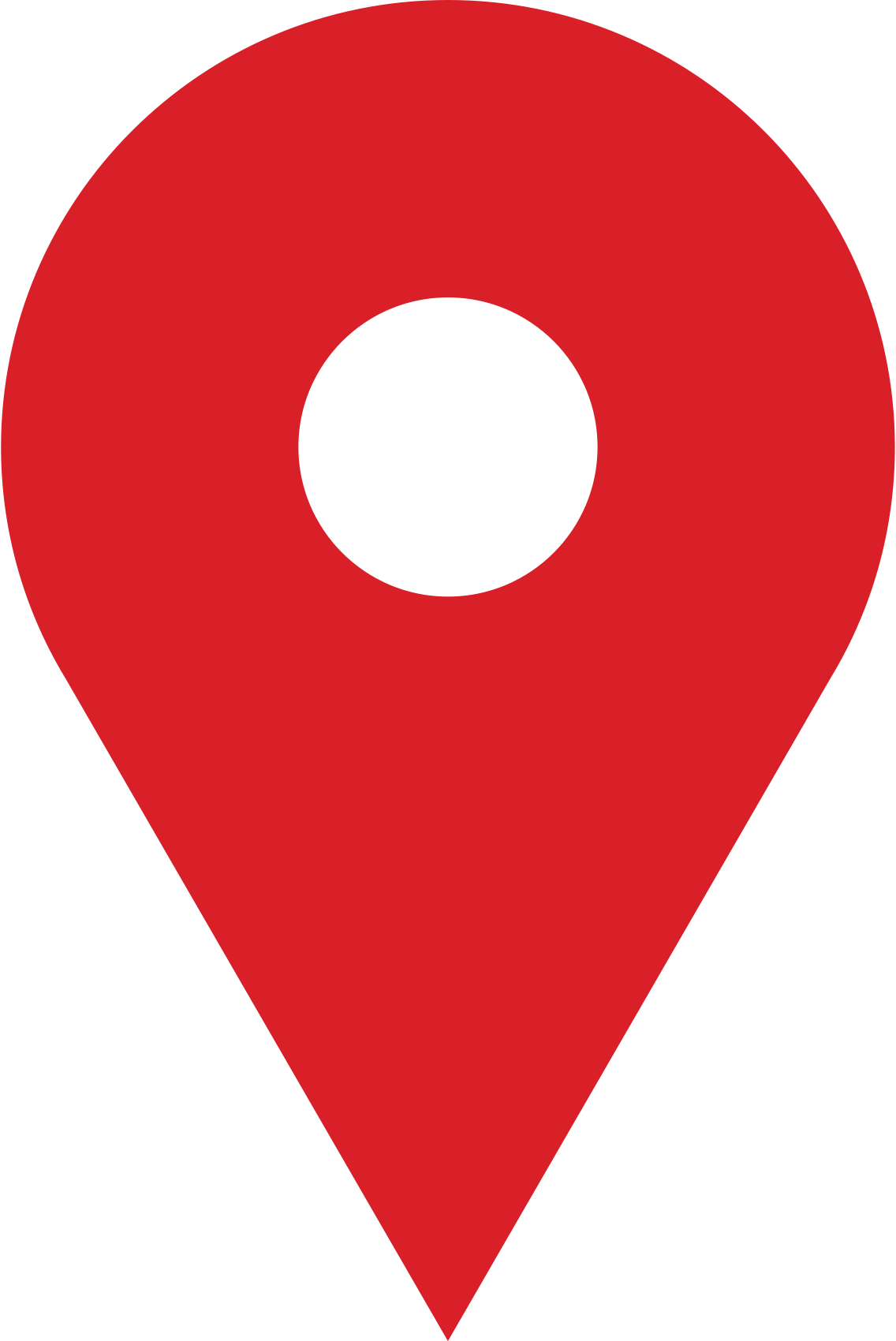 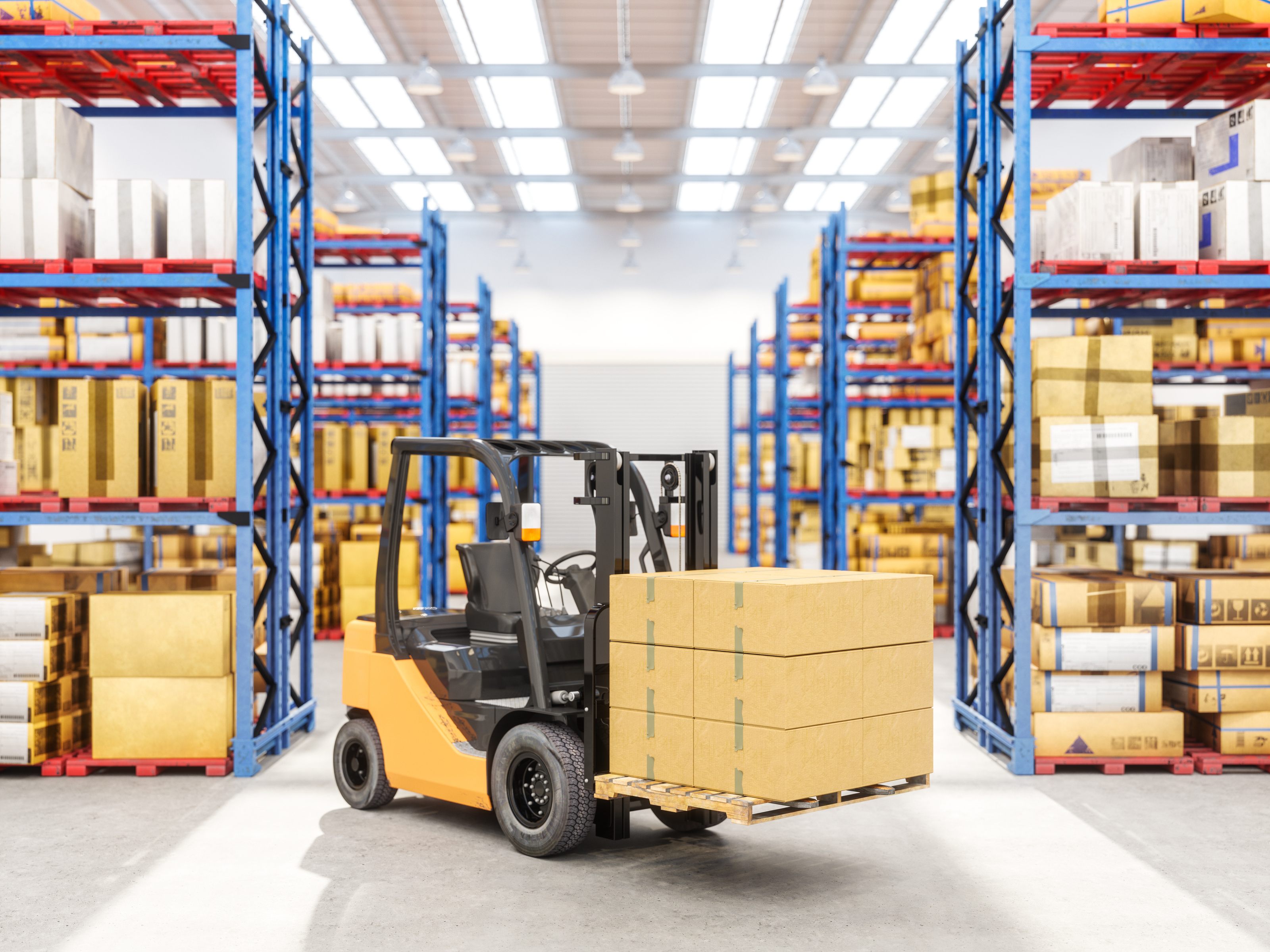 НАШИ КЛИЕНТЫ
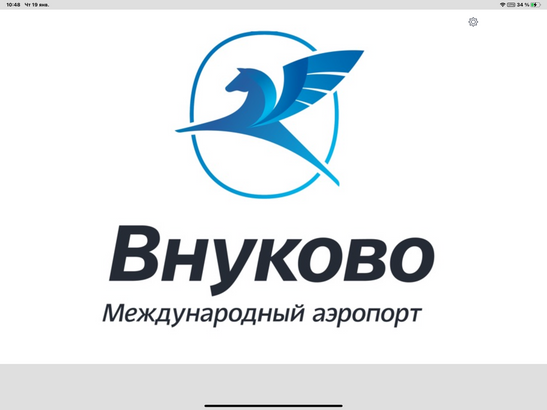 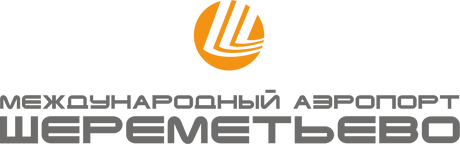 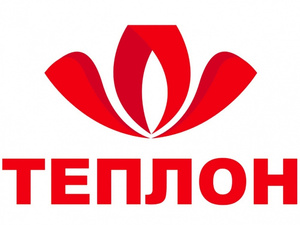 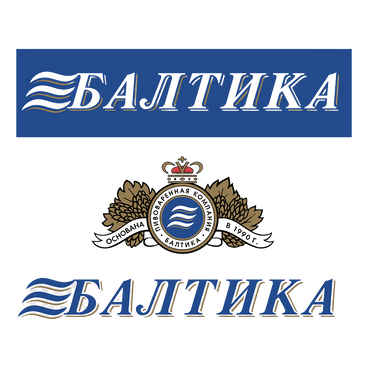 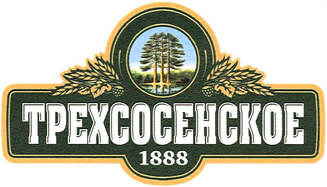 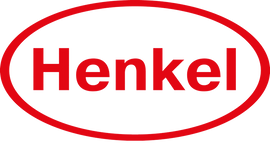 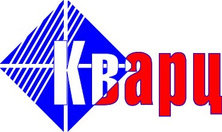 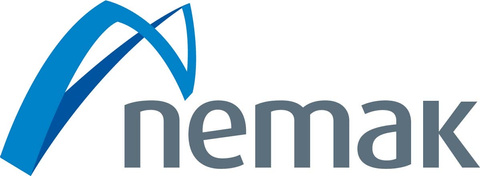 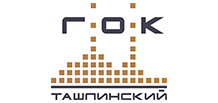 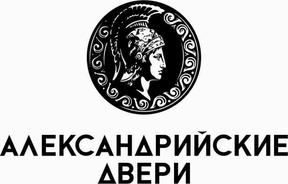 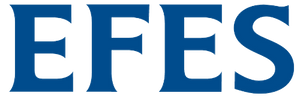 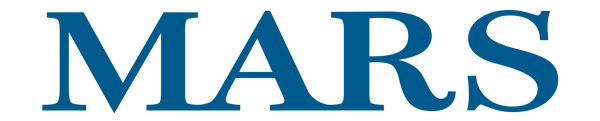 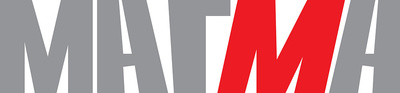 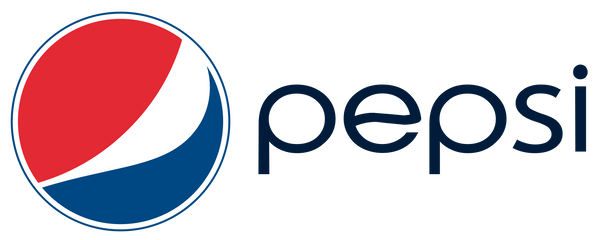 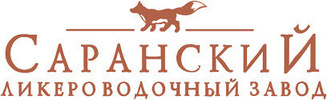 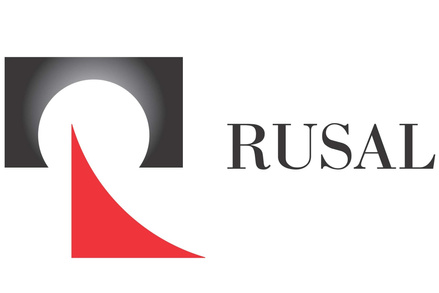 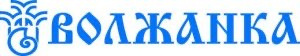 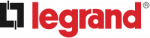 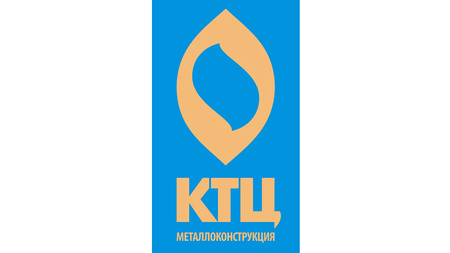 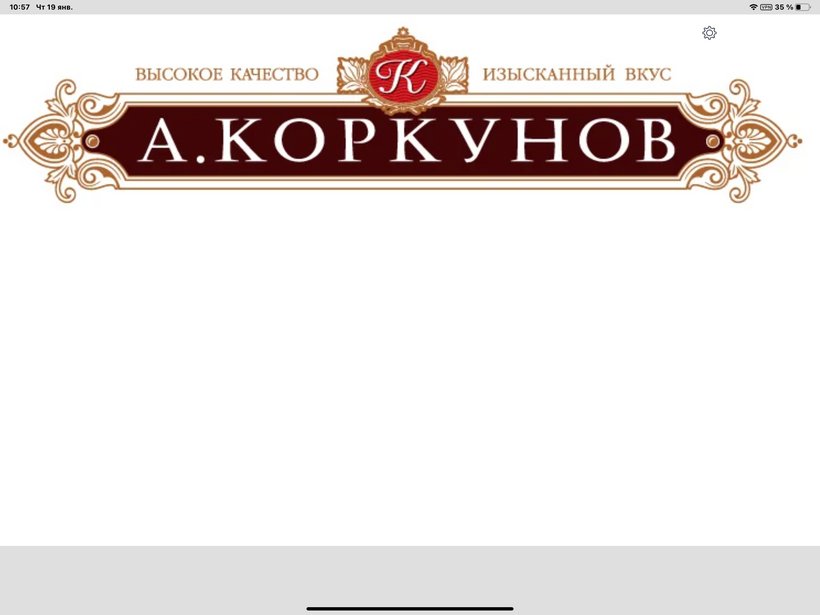 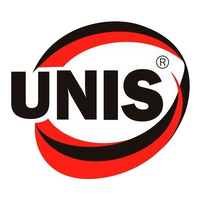 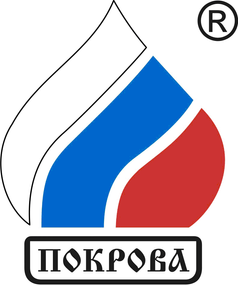 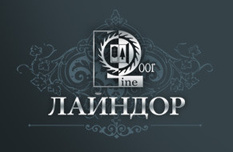 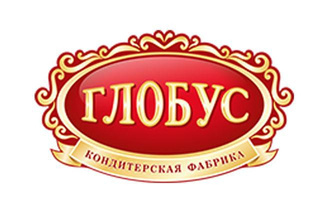 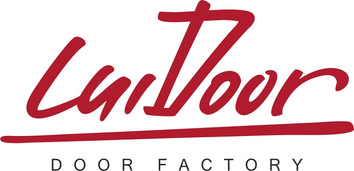 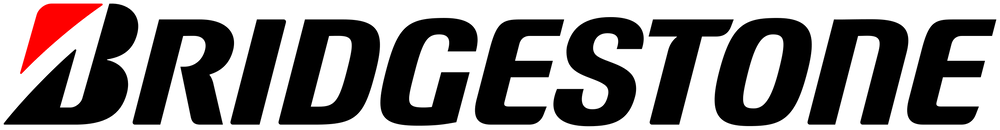 Контакты
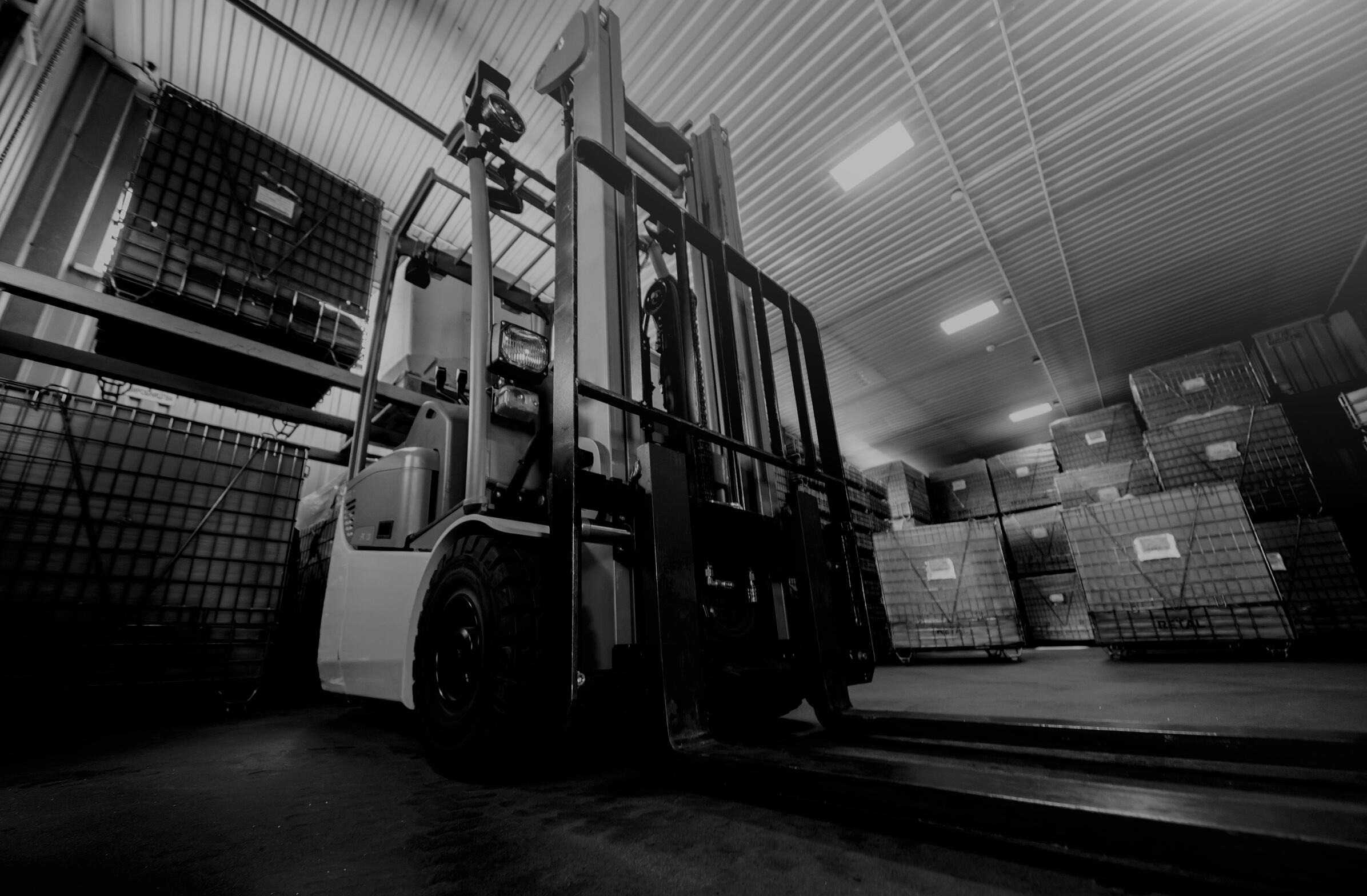 МО, Г.О. ЩЕЛКОВО, 
П. ЛИТВИНОВО, УЛ. ПРОМЫШЛЕННАЯ, Д.6
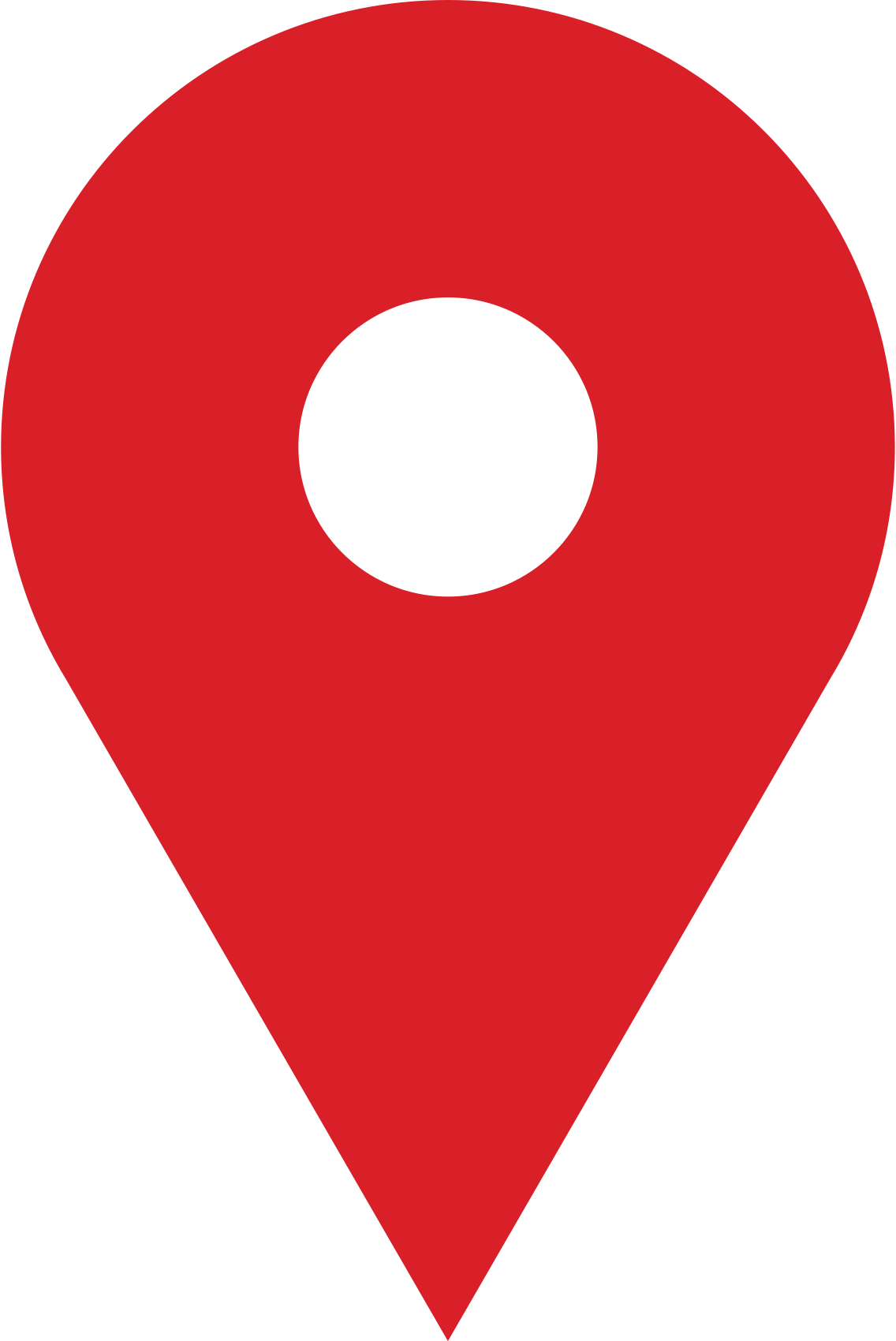 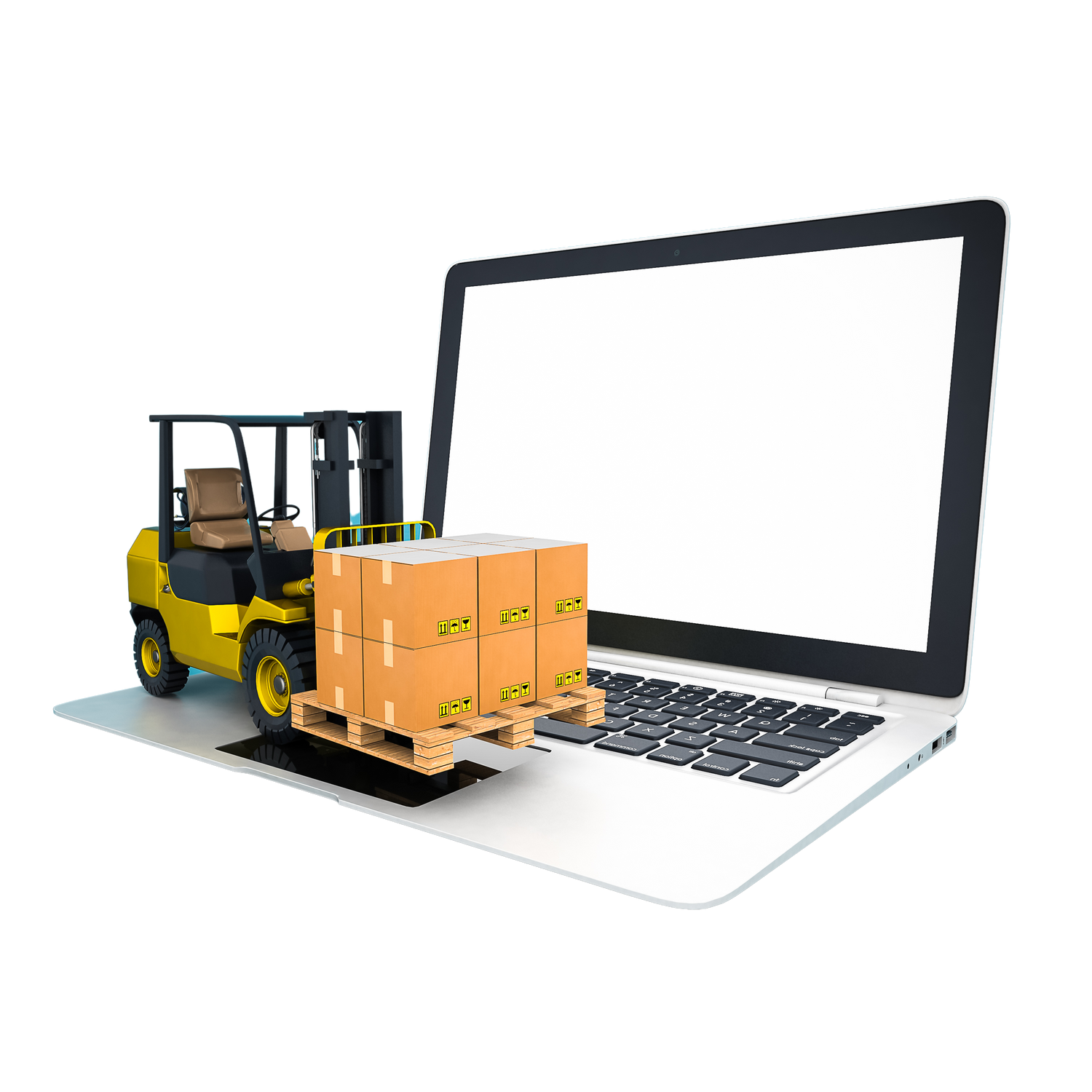 Г. УЛЬЯНОВСК, 
МОСКОВСКОЕ ШОССЕ, Д. 12, 12А.
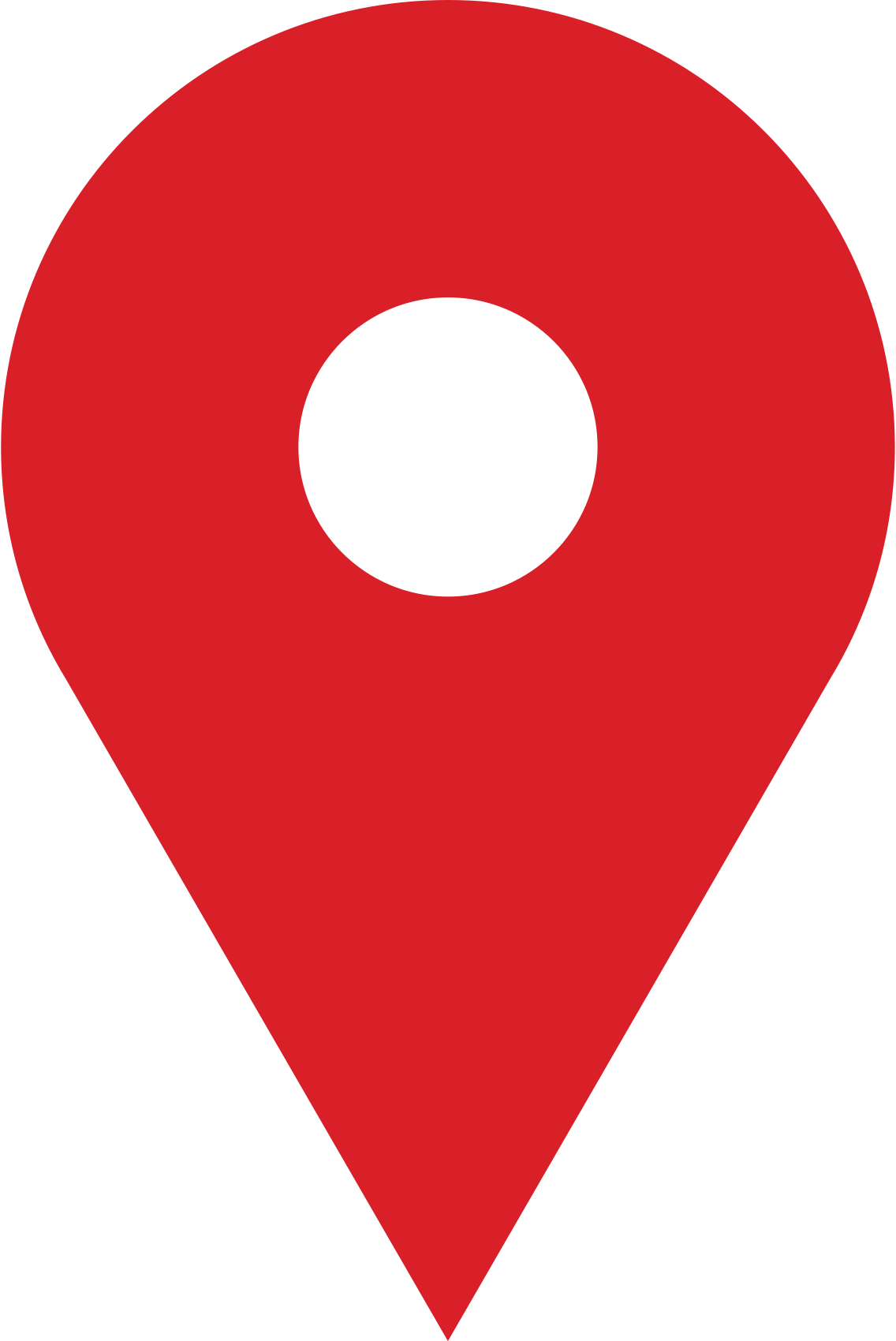 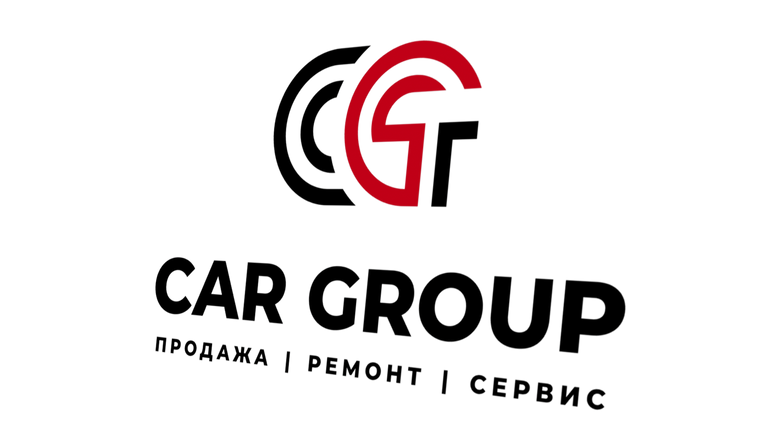 Г. САРАНСК, 
АЛЕКСАНДРОВСКОЕ ШОССЕ, Д.19
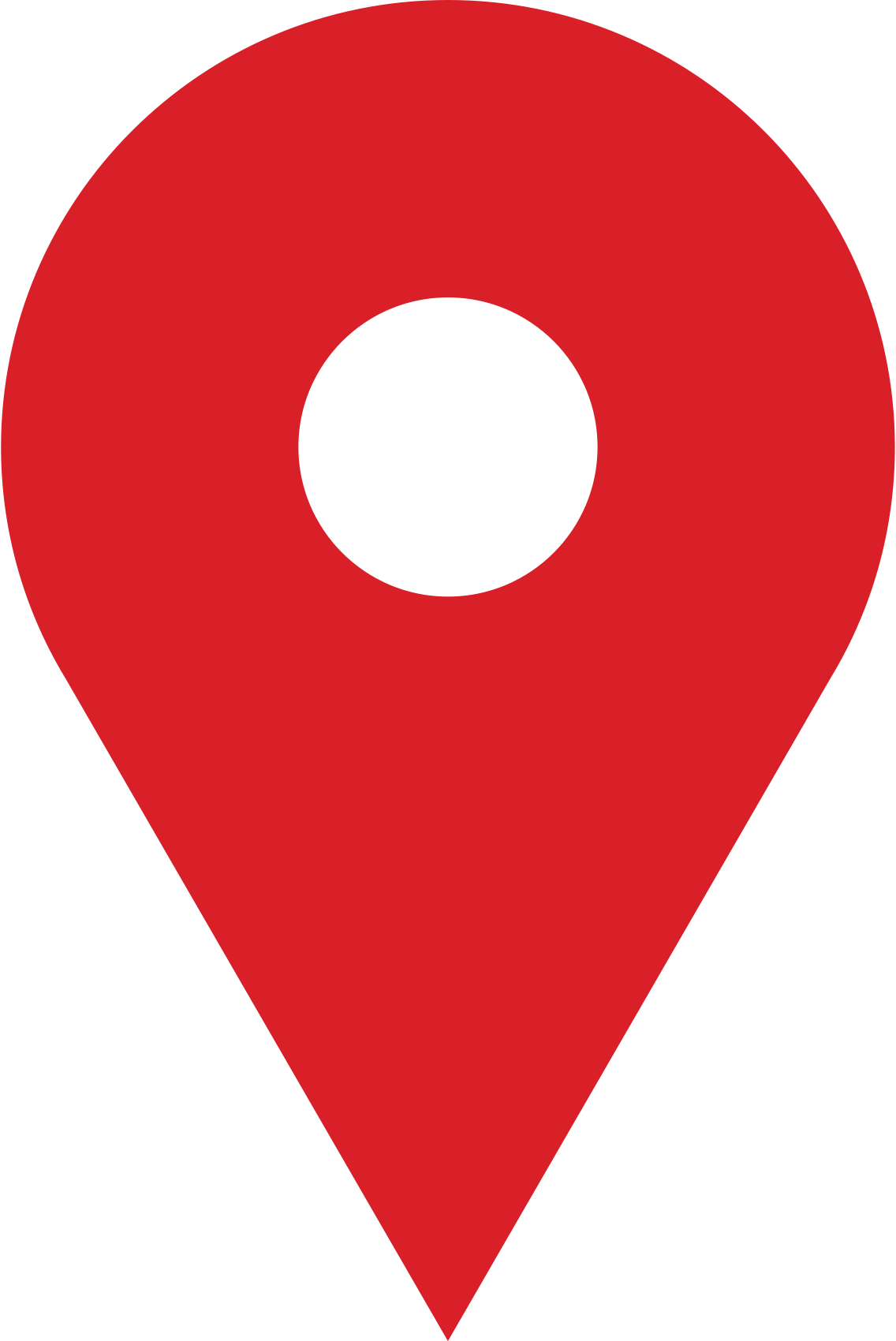 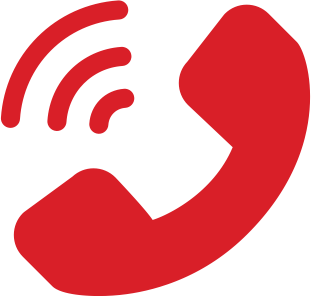 8-800-201-1167
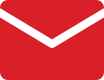 SALES@CAR-GROUP.RU
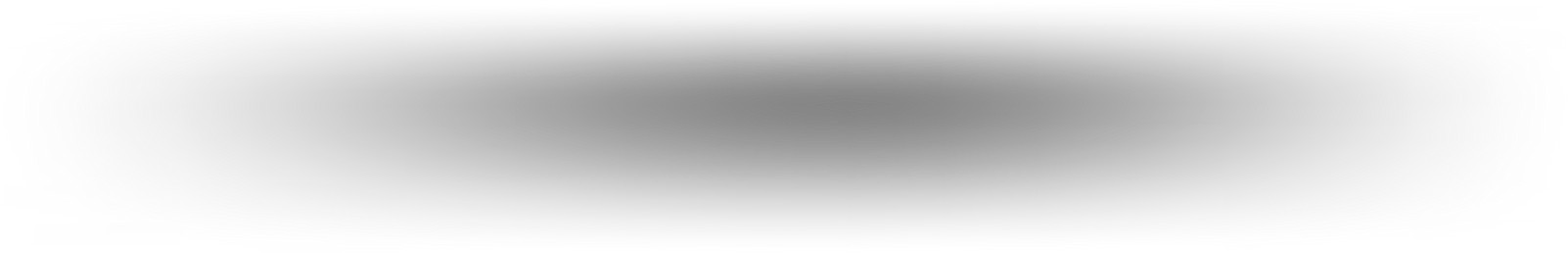